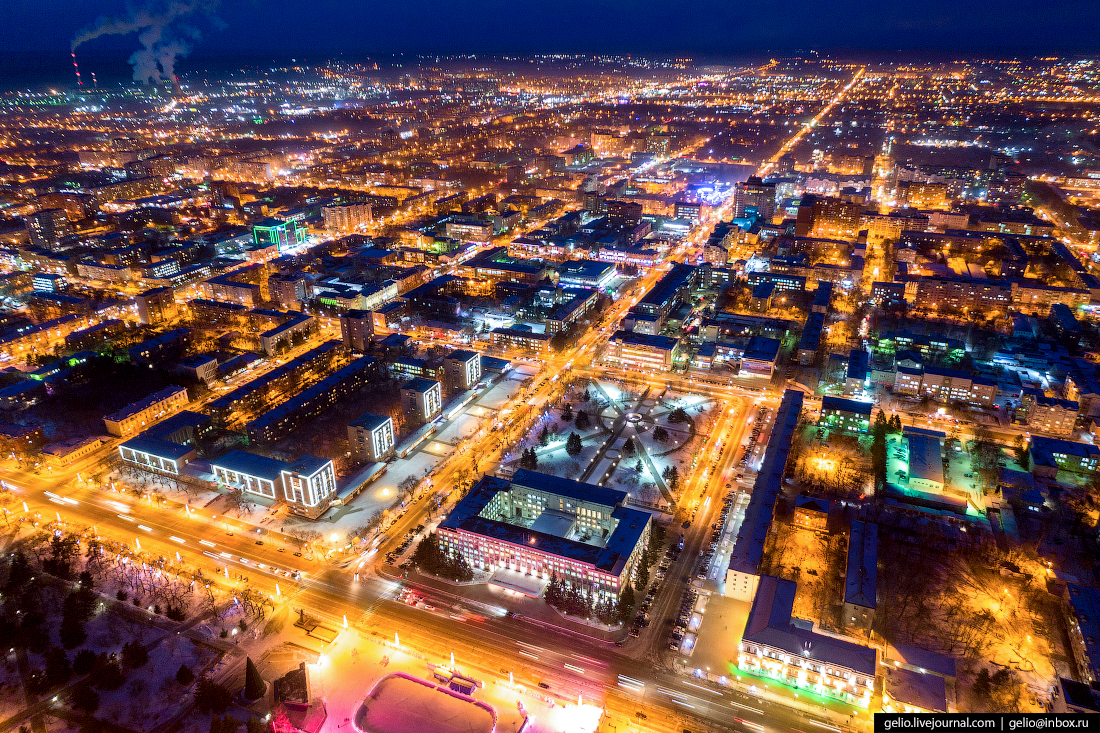 Investment Portfolio of 
the city of Blagoveshchensk
2024
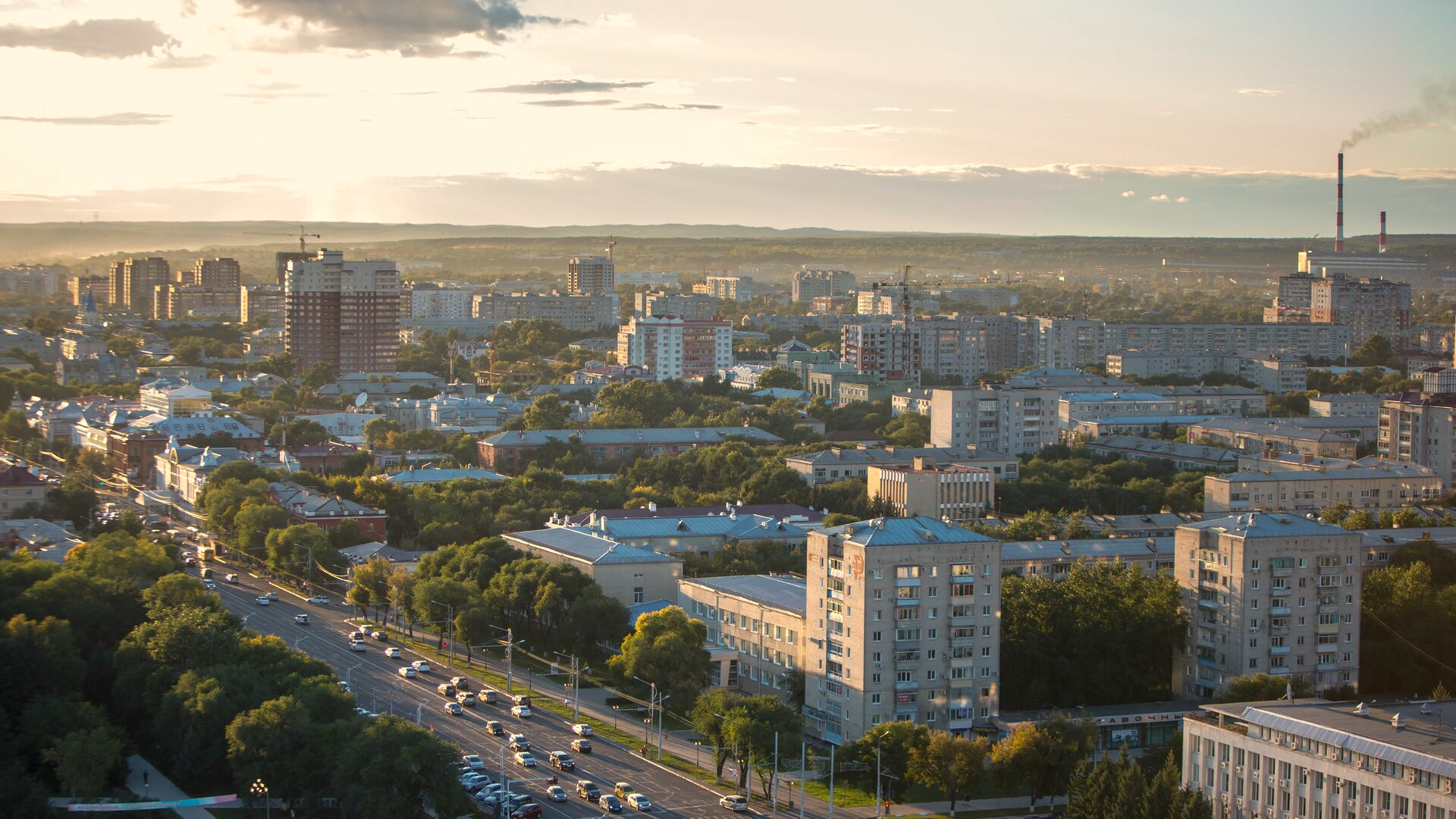 The publication contains the information for 2023
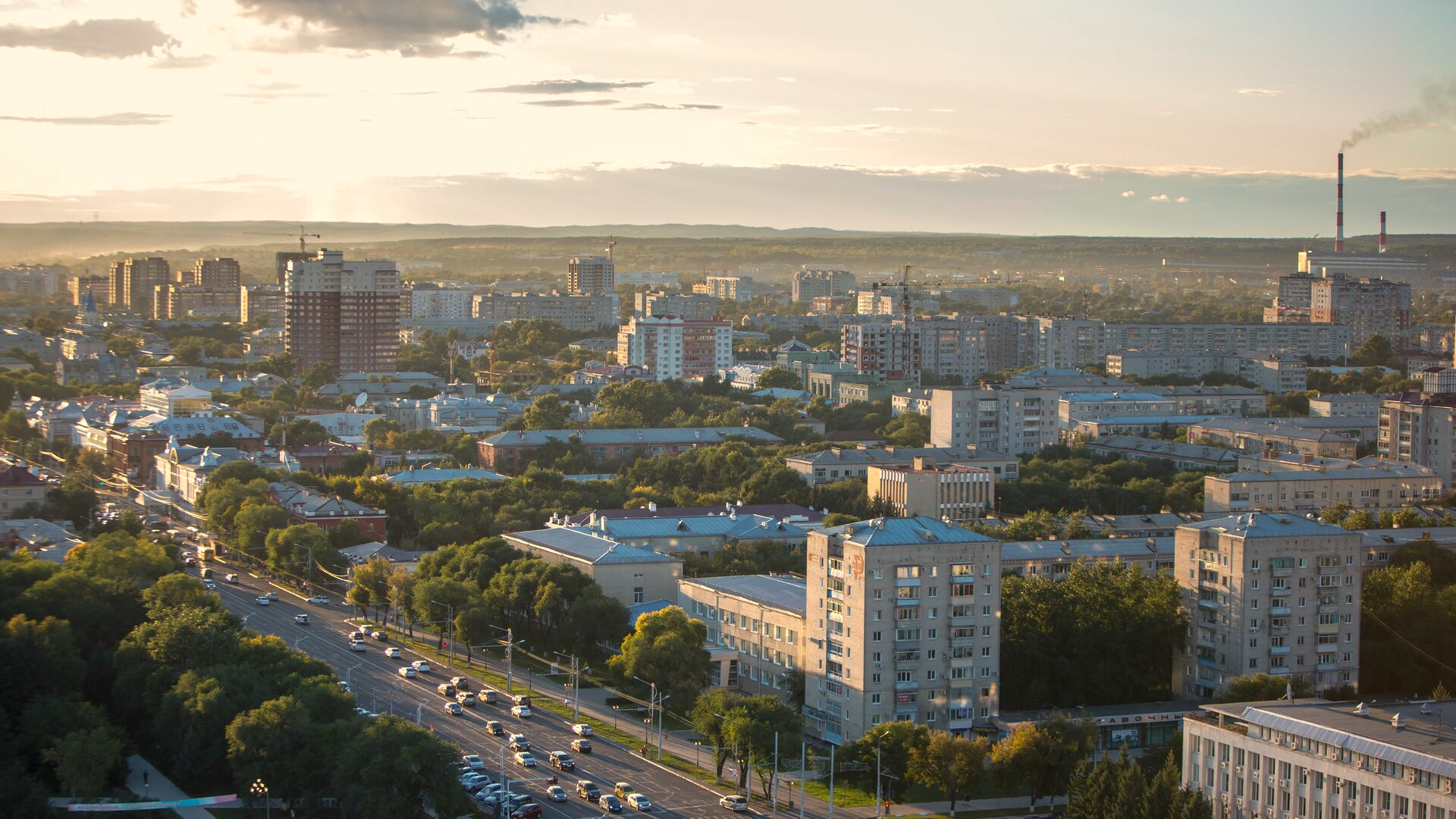 3
Contents
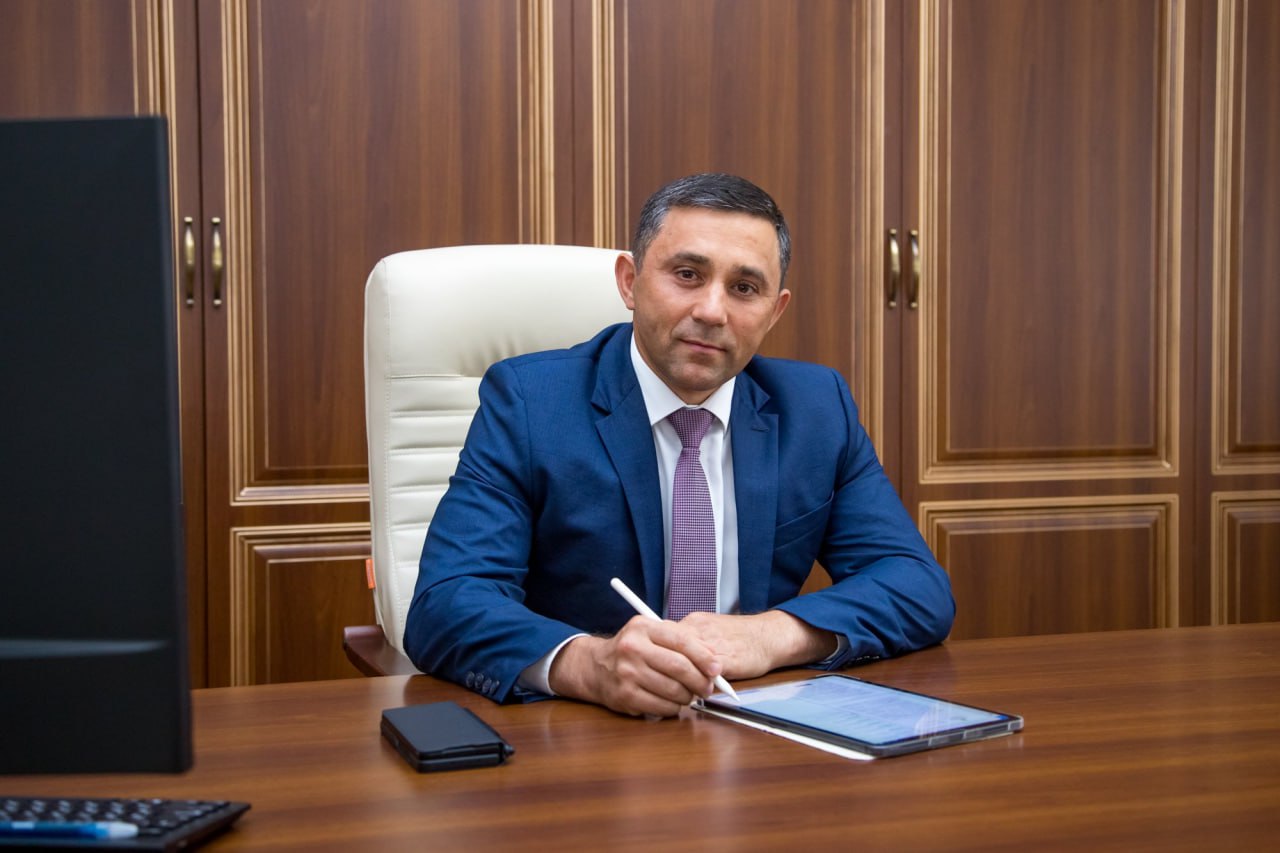 4
The mayor’s address
5
Dear investors and entrepreneurs!

Our city was founded in 1856 as the Ust-Zeya military post on the Amur river, on the border with China. Today Blagoveshchensk is an administrative, political, business, industrial, scientific, educational and cultural center of the Amur Region. The city administration does its best to increase the attractiveness of the business climate of the capital of the Amur Region. 
The unique geographical location on the border with China, the presence of a customs crossing and a developed transport infrastructure - an international airport, railway, road, river transport - contribute to strengthening the economic and social cooperation between Russia and China. The cross-border bridge and cableway across the Amur River open up new opportunities for the development of tourism, trade and industrial production. 
Large investment projects are being implemented on the territory of Blagoveshchensk, the city is open to new business partners. Our investment policy is aimed at supporting competitiveness, reducing administrative barriers, supporting promising projects and establishing effective cooperation with investors in all industries.
We are ready for dialogue with the investment community.
We invite you to evaluate the investment potential of our city and the prospects for joint work.

The mayor of the city of Blagoveshchensk
Oleg Imameev
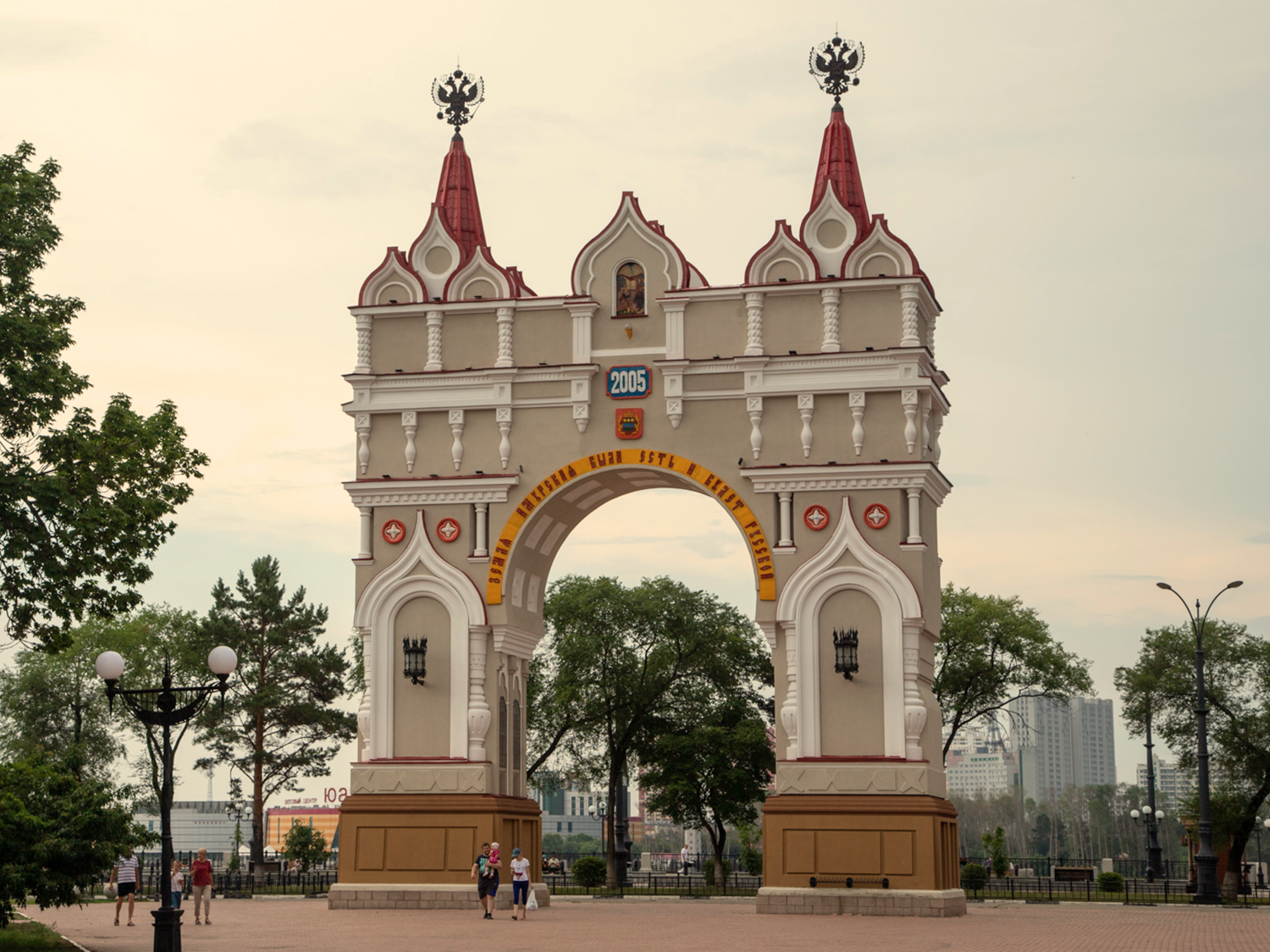 6
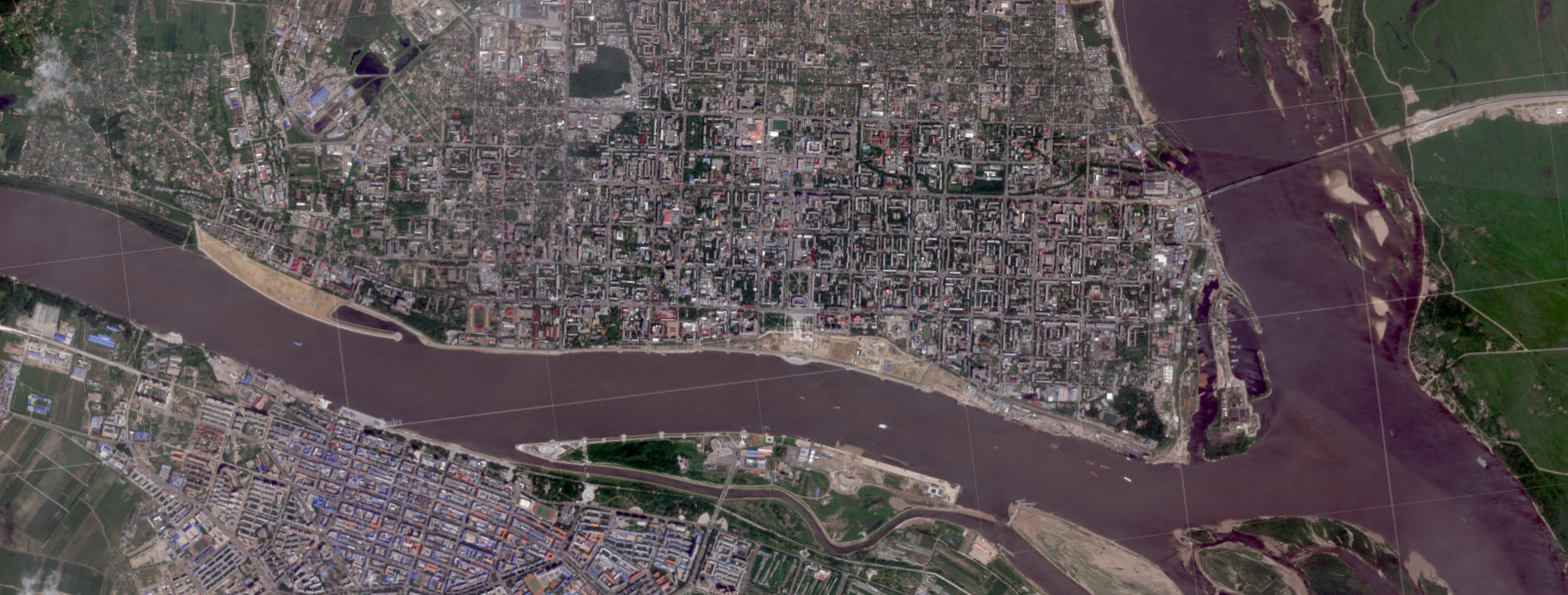 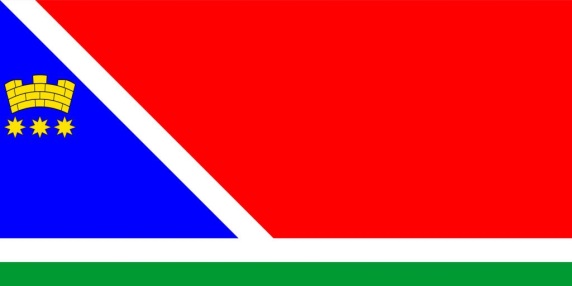 7
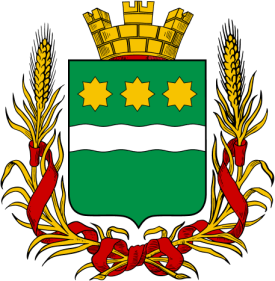 General information
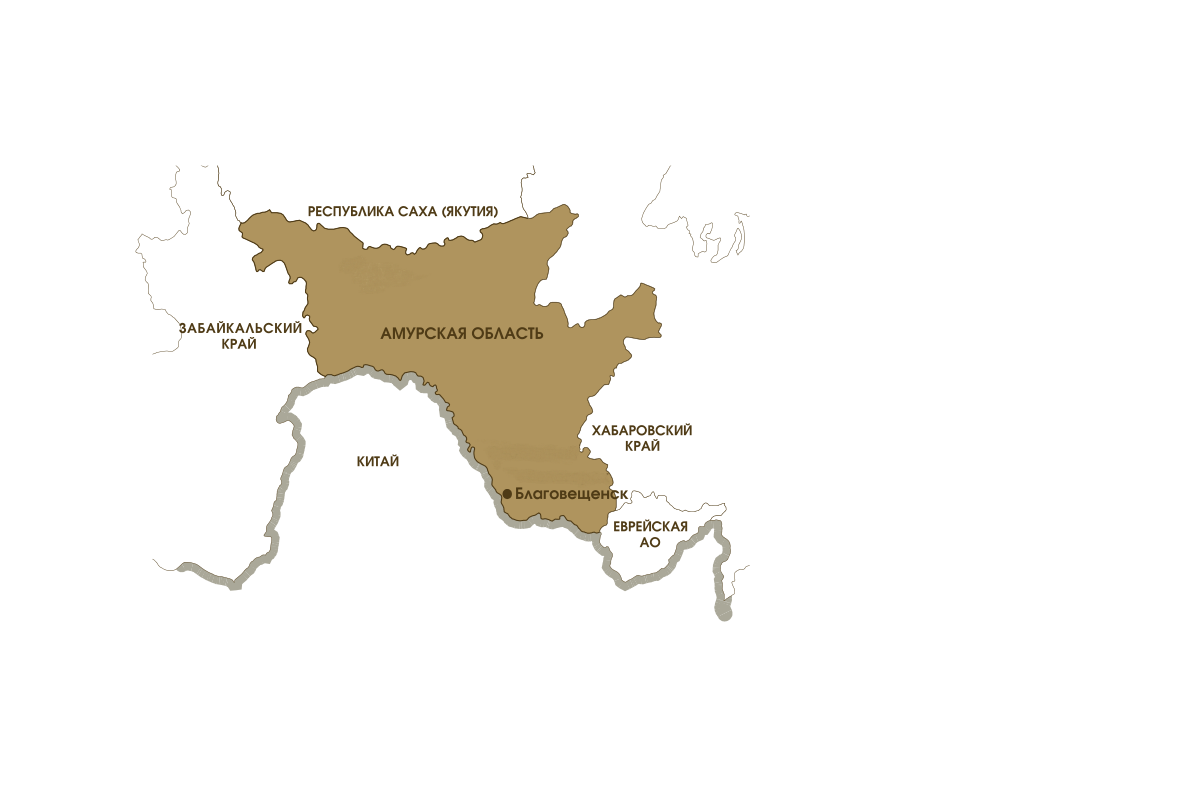 Foundation date: 1856 year
Total area: 321 square kilometers
Population: 245,6 thousand people
Population density: 766 people per square km
The territory of Blagoveshchensk includes villages: Belogorie village, Mukhinka settlement, Belogorie and Prizejskaya railway stations, Plodopitomnik village, Sadovoye village.
Climate: Blagoveshchensk is located in the south of Amur region in temperate geographical zone, monsoon climate prevails. The average temperature of January : – 21°С, The average temperature of July: +22,2°С.
Time zone: UTC+9/MSK+6. Calling code: +7 4162.
Natural resources: The city of Blagoveshchensk is located on the left bank of the Amur river, where the Zeya river goes into it. The Burhanovka and the Chigiri rivers flow in the Amur-Zeya river valley on the territory of the city. Plantation of trees in the modern area of the city is 11 783,0 hectares, which corresponds with 36,7% total area of the city. The largest area is occupied by city forests - 11 185 hectares, which are located as large tracts and consist of Mongolian oaks, birches and pine trees, which are also valuable for recreation.
Minerals: There are rather rich reserves for mineral deposits within the territory of city district: natural sand, quartz sand, construction sand, pebble, gravel, ballast, peat, loam for M 125 bricks, clay for ceramic bricks, loam for M 500 expanded clay, clay for expanded clay, granodiorite for processing ballast into concrete, silicate sapropel.
Blagoveshchensk is the administrative center of Amur region and is located in the Far Eastern federal district of the Russian Federation.
The city of Blagoveshchensk is the only one among other regional capitals of the Russian Federation which is located on the state border. Blagoveshchensk and the Chinese city of Heihe are divided by 800 meters of the Amur river.
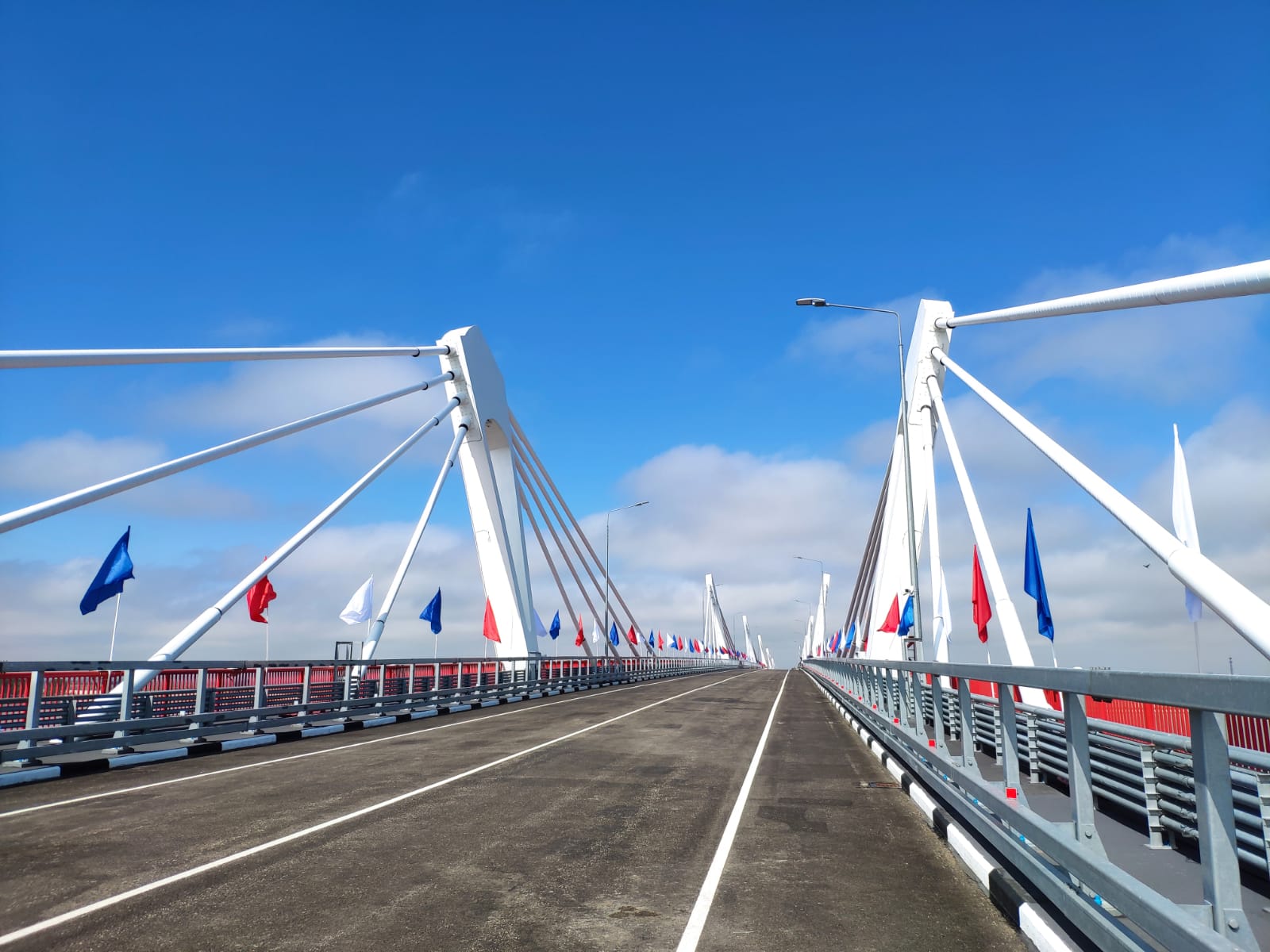 8
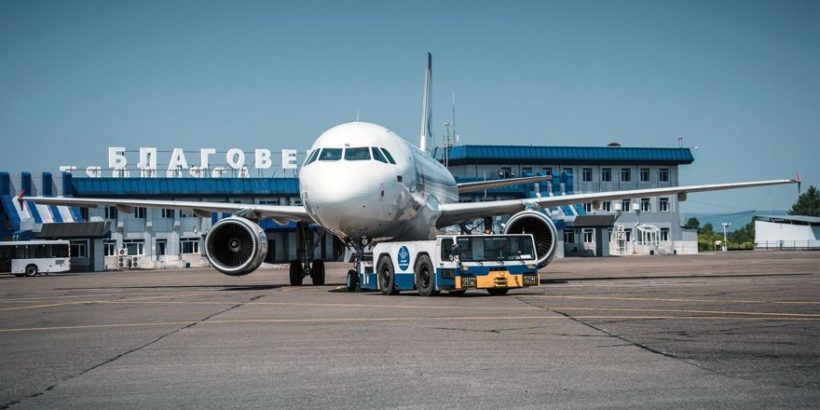 9
Logistics and communications
Blagoveshchensk is one of the most developed border cities of the Far East. It has the formed logistics: railway, air, river and road transports. The customs is the transit center for tourists and for product’s import  and export as well.
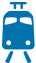 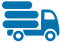 Road transports
Railway transports
The total length of the municipal route network (in one direction) is 505 km.
Trucks' freight turnover of large and medium-sized enterprises of all types of economic activity in 2023 was 105 646,6  thousand tons-km.
Passenger turnover of road public  transport was 34 003,3 thousand passenger-km.
The railway station "Blagoveshchensk" is a freight station of the 1st class with a parallel arrangement of parks. The volume of loading and unloading operations performed is more than 3.8 million tons per year. Long-distance trains run through the station in the following directions: Moscow; Chita; Tynda; Khabarovsk; Nizhny Bestyakh (Yakutia); Vladivostok; Belogorsk.
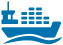 Inland water transport
Air transports
2 big enterprises of river transport:
CJSC «Blagoveshchensk Trade Port» 
transportation and transhipment of soya, coal, container, timber, unitized cargo, bulk cargo
non-metallic building materials mining
In the summer, cargo ferry crossing is on work, but in the winter it is pontoon bridge, which connects Chinese and Russian ports.
CJSC «AmurASSO passenger port» 
Transportation of passengers and cargoes, including outsized cargo
Loading and unloading operations
Warehousing
Customs clearance of goods
Blagoveshchensk Airport is part of the national core airport network and is included in the list of airfields of federal significance. The class B runway allows servicing all types of aircraft and helicopters of domestic foreign production. Passenger transportation is carried out in domestic and international directions. About 400.0 thousand passengers are transported annually.
Destinations of The Blagoveshchensk airport (Ignatyevo)
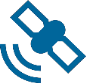 Communications
General operator of fixed communications and internet service provider is “Rostelecom”.
Cellular operators: “MTS”, “Beeline”, «MegaFon», «Yota». In the city of Blagoveshchensk there are GSM- and CDMA- communications of Chinese operators China Mobile and China Unicom.
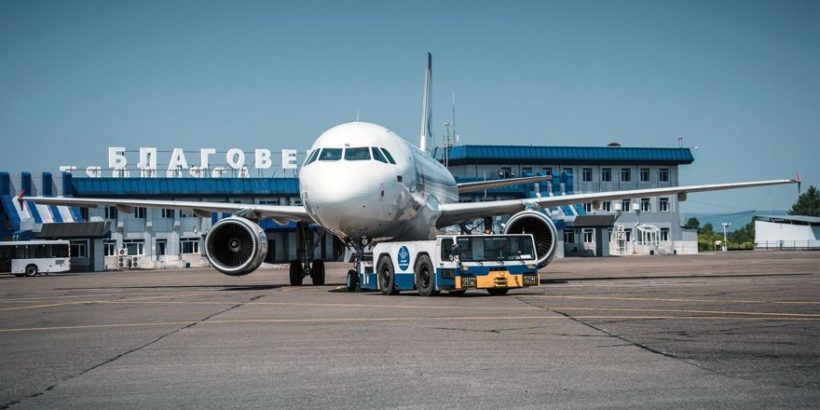 10
Logistics and communications
The Blagoveshchensk — Heihe Cable Car
The Blagoveshchensk–Heihe Bridge
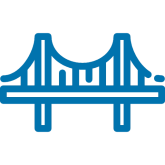 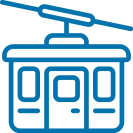 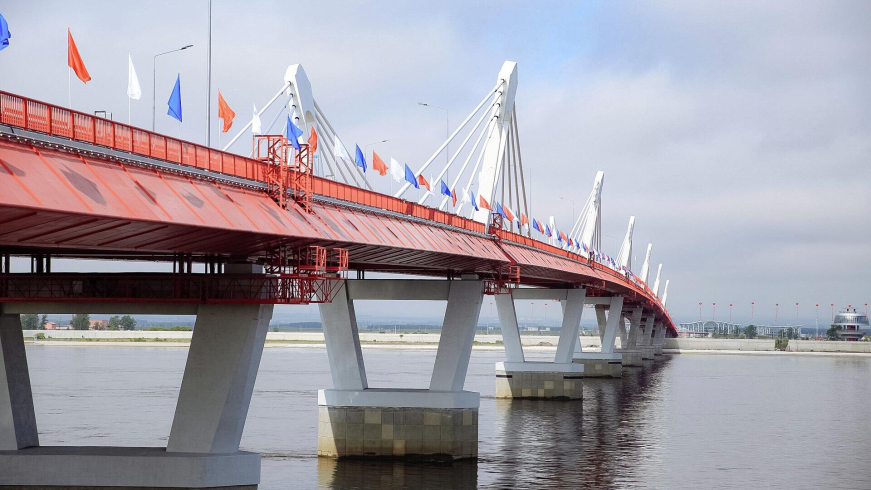 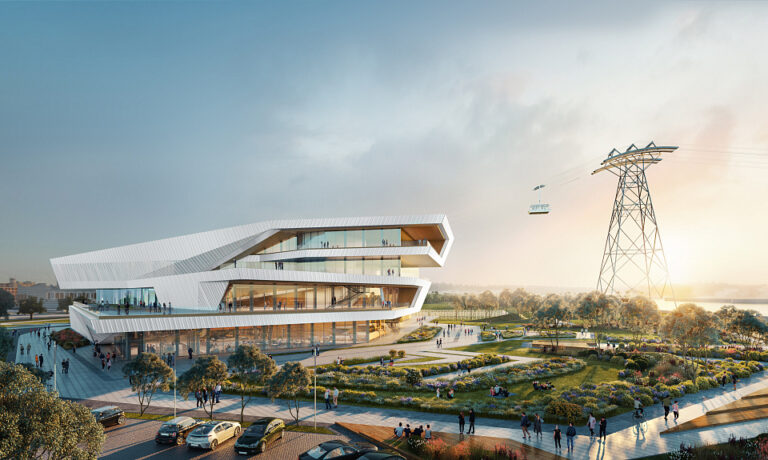 The Blagoveshchensk - Heihe Bridge is the first and only bridge connecting the Russian Federation and the People's Republic of China. The total length of the bridge is 1,080.5 m. The state border runs in the middle of the central span of the bridge. Construction of the bridge began in December 2016 and was completed in May 2020, however, due to the coronavirus pandemic, the bridge was opened only on June 10, 2022. Currently, international traffic across the bridge is limited to cargo transportation. Passenger service is planned to be open in the future.
In addition to The Blagoveshchensk - Heihe Bridge, a cross-border cable car is currently under construction across the Amur River between Blagoveshchensk and Heihe. The start of construction was given on July 18, 2019. Initially, the commissioning was planned to be carried out in the first half of 2023, but due to difficulties with the supply of equipment necessary for the completion of the work, the launch was postponed to the summer of 2025.
11
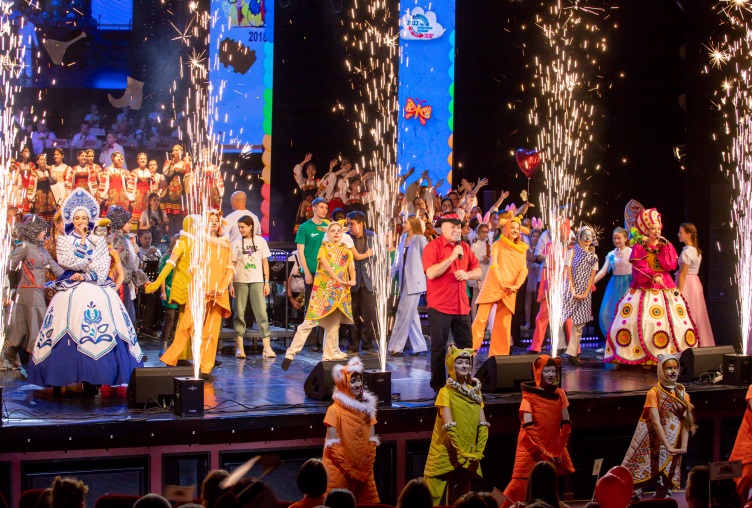 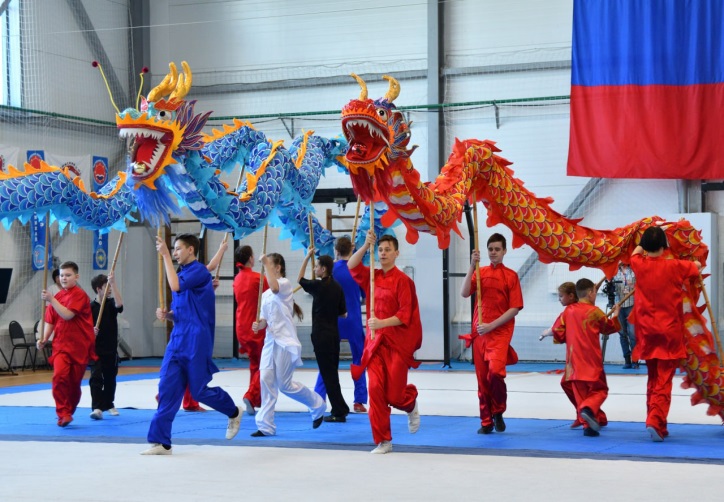 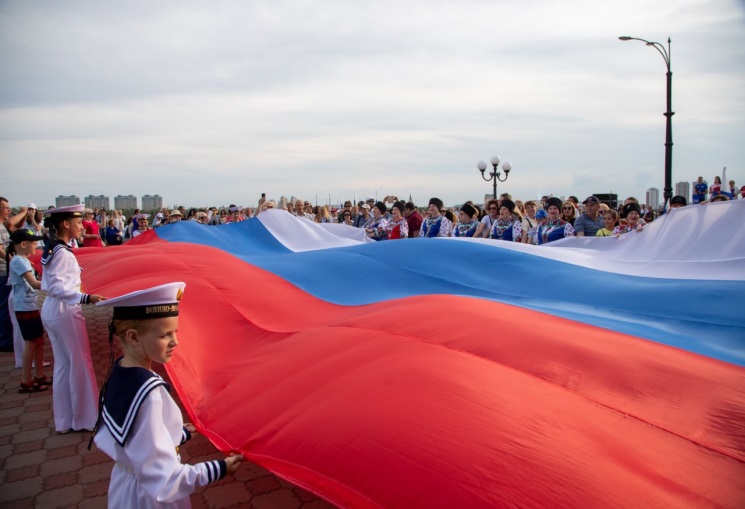 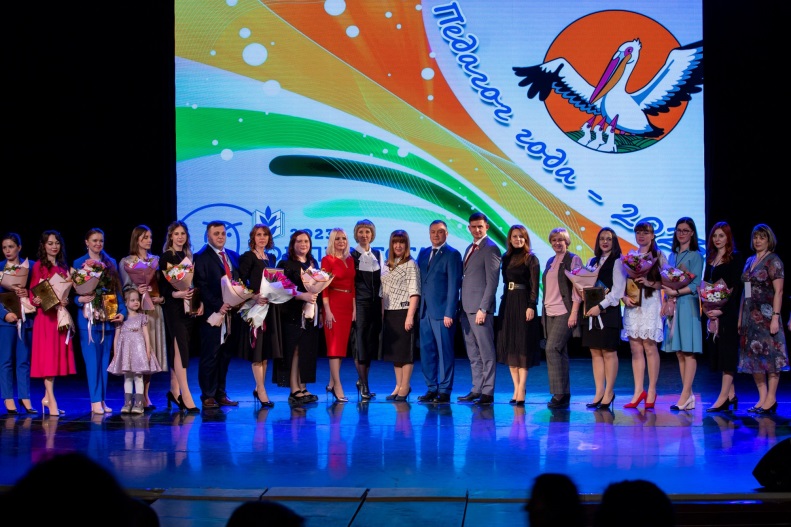 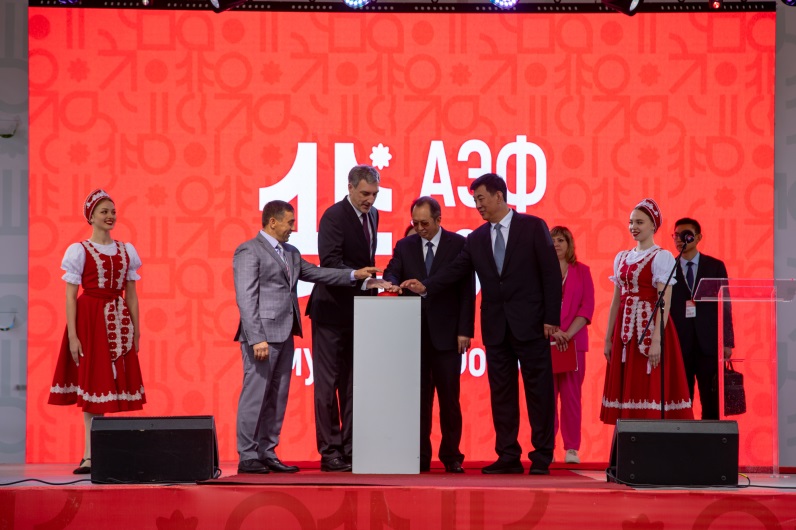 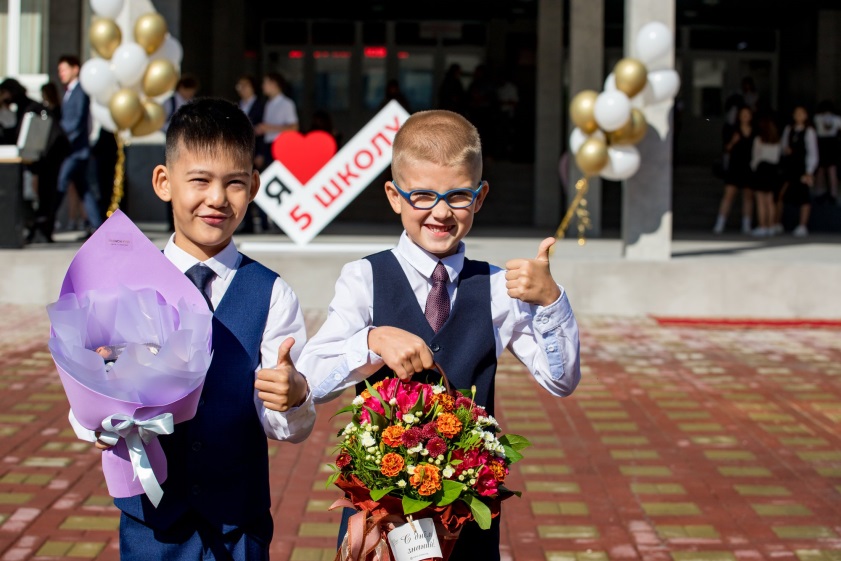 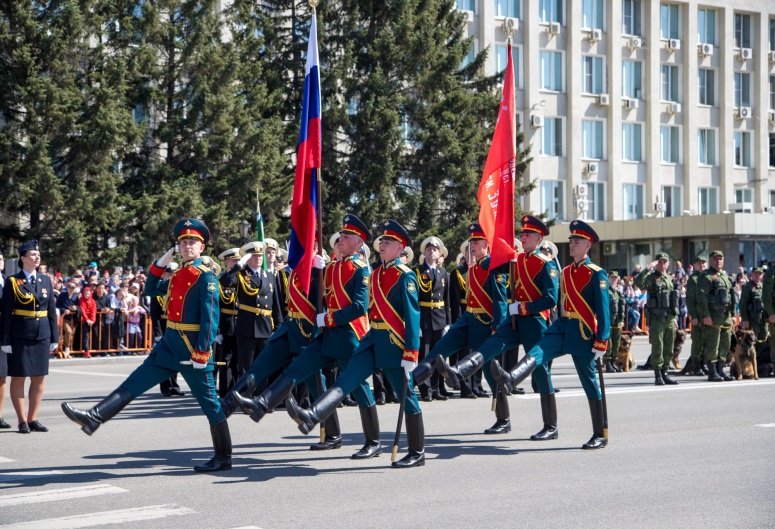 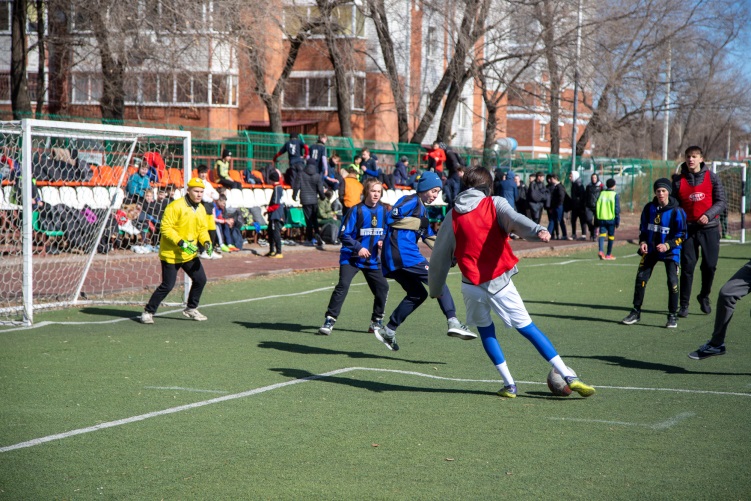 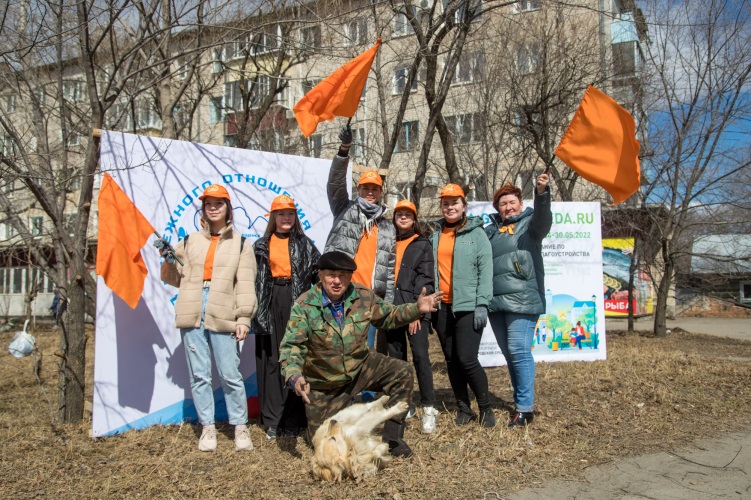 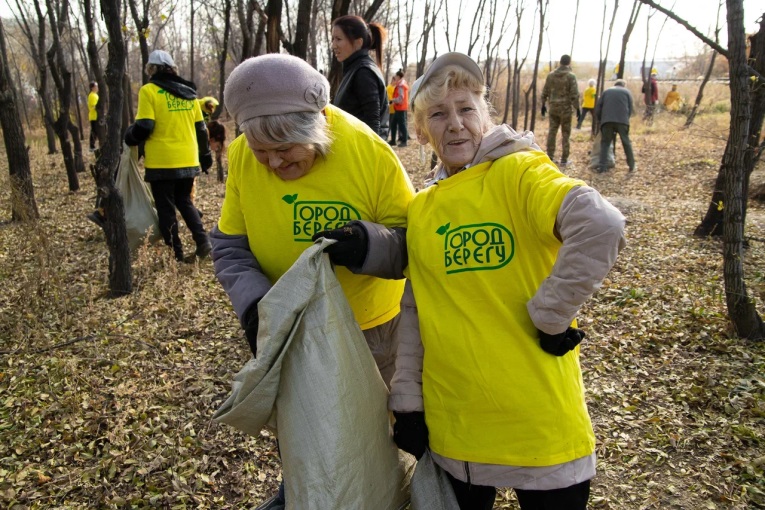 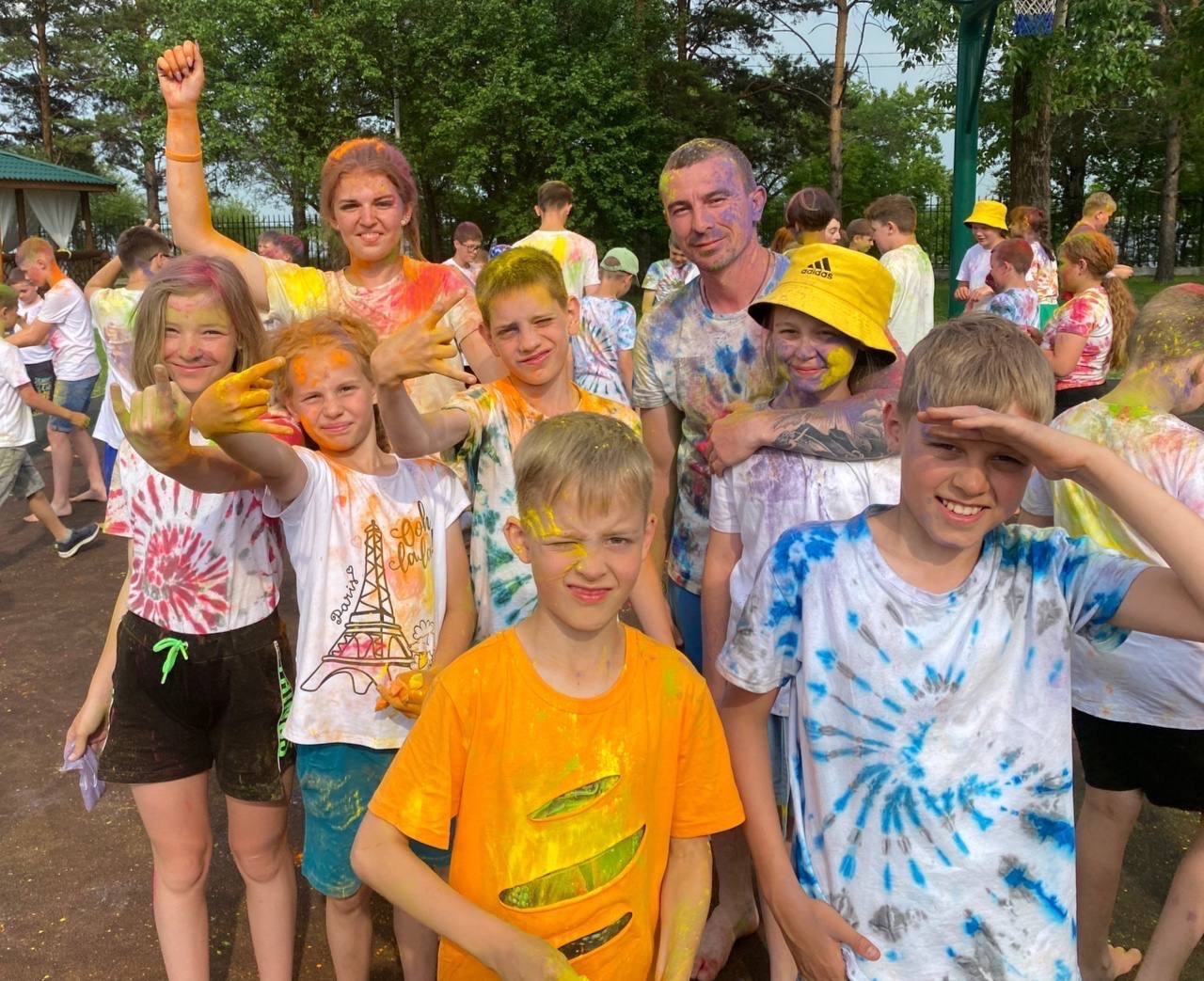 12
Population and labor resources
Population of the city of Blagoveshchensk
According to Rosstat, taking into account the results of the All-Russian Population Census of 2020 (01.10.2021), the permanent population of the city of Blagoveshchensk on 01.01.2023 is 245 244 people and in January-December 2022 decreased by 520 people. Or 0.2%. The average annual population for 2022 is 246 624 people.
The growth rate of the average annual population of the urban district of Blagoveshchensk for the period from 2014 to 2023, %
2020
Age and gender of the population of the city of Blagoveshchensk
52.8% of the city's population are women, 47.2% are men, respectively. 
The average age of the population is 38 years old. 
The working–age population is 162,8 thousand people. 
As of 01.01.2024, 562 people were registered as unemployed in Blagoveshchensk in state institutions of the employment service. 
The registered unemployment rate is 0.3% (of the working-age population).
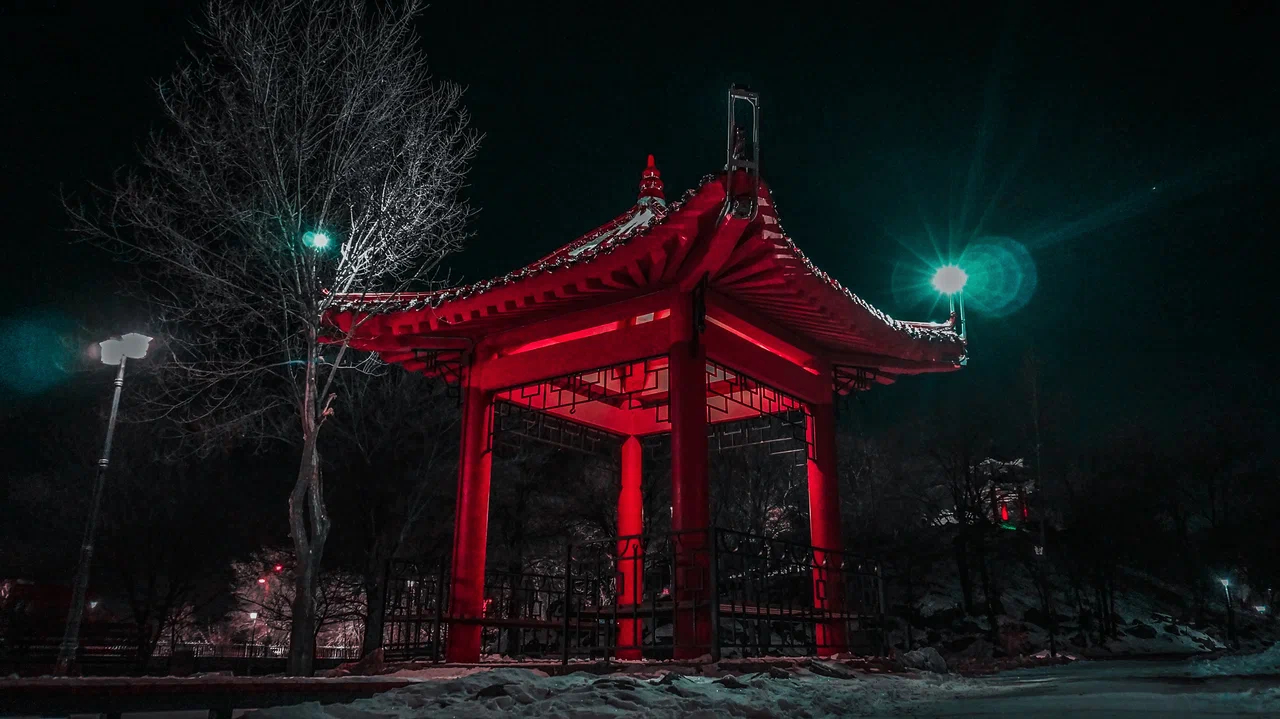 13
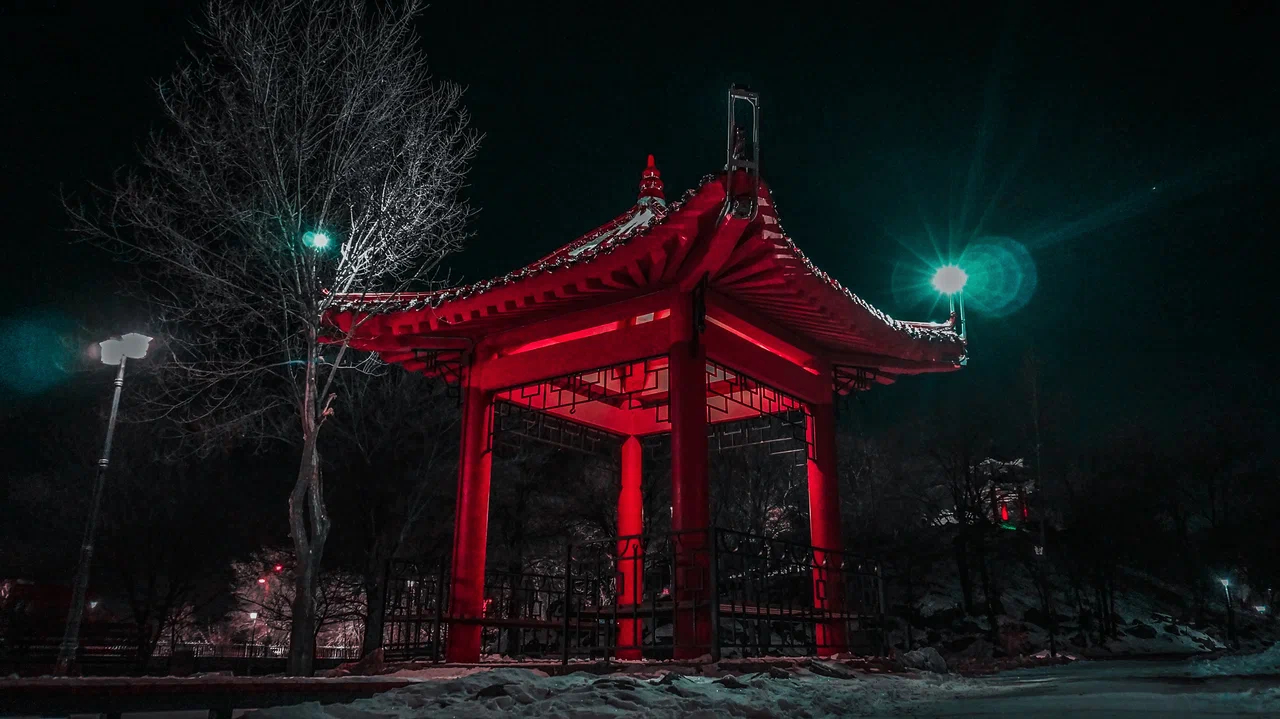 14
Tourism
The city of Blagoveshchensk possesses great tourism potential.
Tourist flow
A long history and unique attractions make the city attractive for the inbound tourism development. Here you can see: the oldest on the Far East Amur Regional Drama Theatre, Novikov-Daurskiy Amur Regional Museum, diocesan female school (now Amur Pedagogical College) which was opened in 1901 by a decree of the Holy Governing Synod, the first city public library founded in 1859, the marine college, operating since 1899 (now Amur branch of the Admiral G.I. Nevelskoy Maritime State University), Alekseevskaya female grammar school (now Municipal autonomous educational institution "Alekseevskaya Gymnasium of Blagoveshchensk"), which is operating since 1912.
99% foreign consumers of tourist services – Chinese tourists
Tour operators - 17
Tourist interest in Blagoveshchensk is represented by blocks of wooden buildings with allotment gardens of 19th century, brick buildings of the early 20th century, excavations of ancient pangolins, which are located in the city area.
Hotels and other accommodation facilities – 36
(number of rooms 1396)
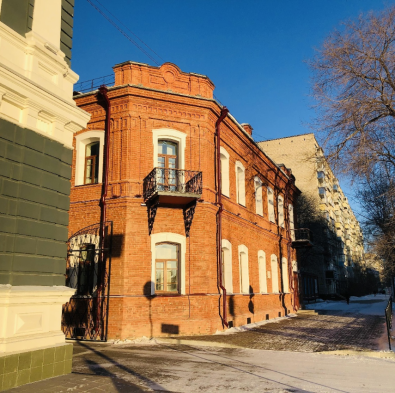 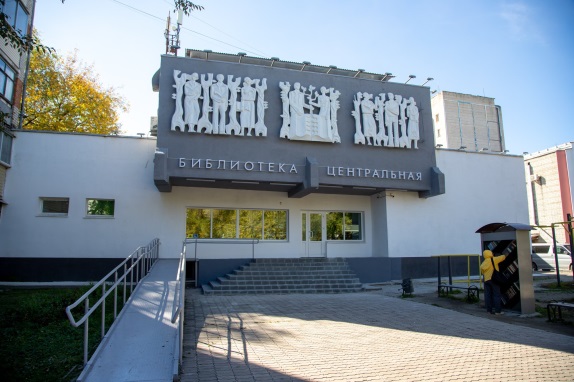 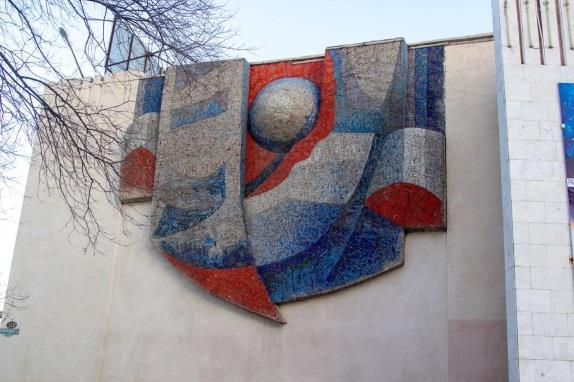 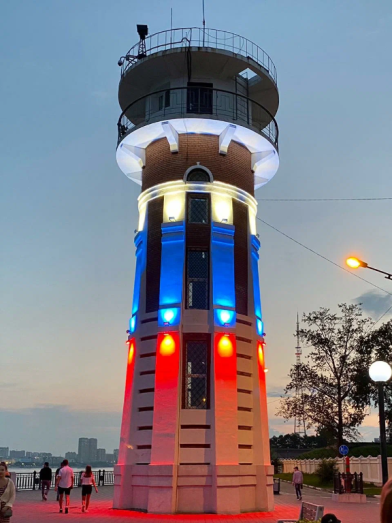 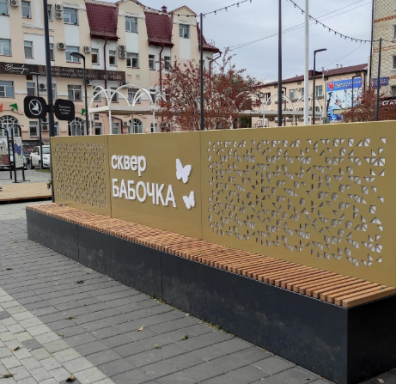 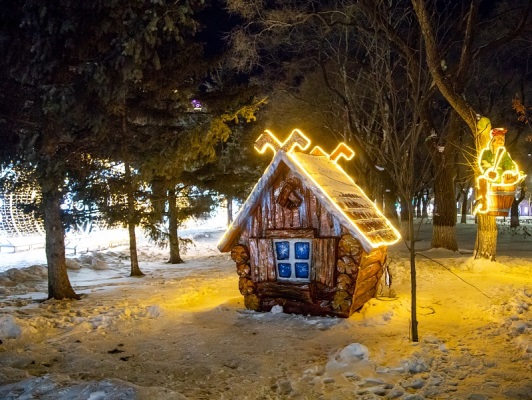 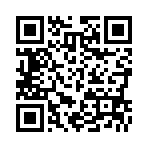 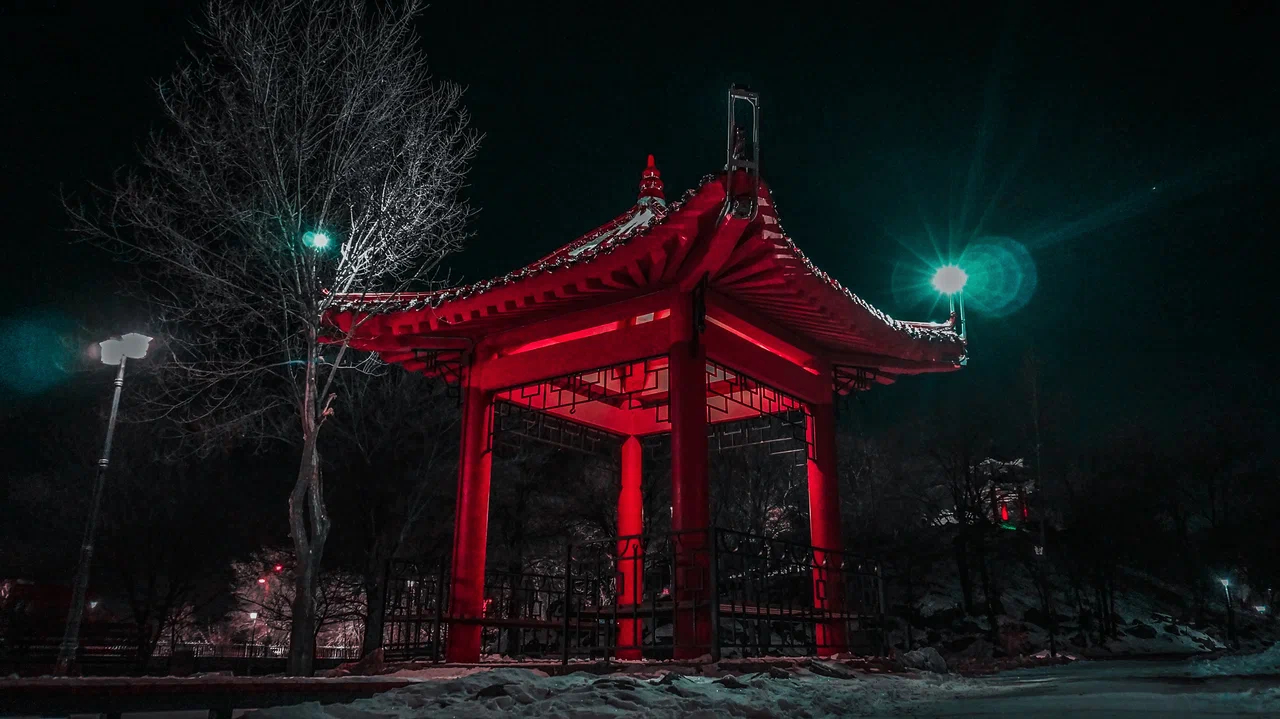 15
Tourism
Domestic tourism development is the priority direction of tourism, including business, event, culture and active tourism.
The city of Blagoveshchensk has a favorable geographical location, which creates all the prerequisites for the development of tourism. The Russian city of Blagoveshchensk in the Amur Region and the city of Heihe in the Heilongjiang province of China are the only pair of cities located on the border of the two states.
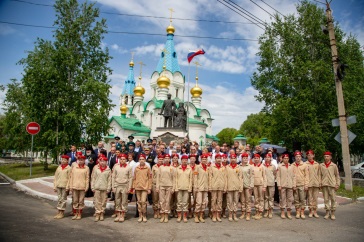 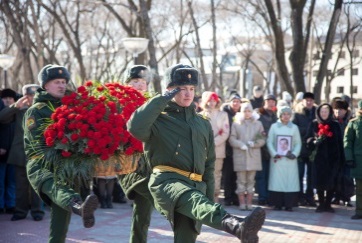 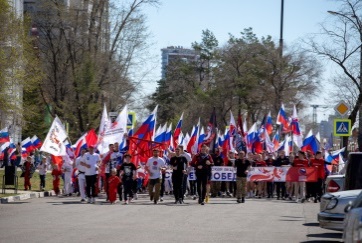 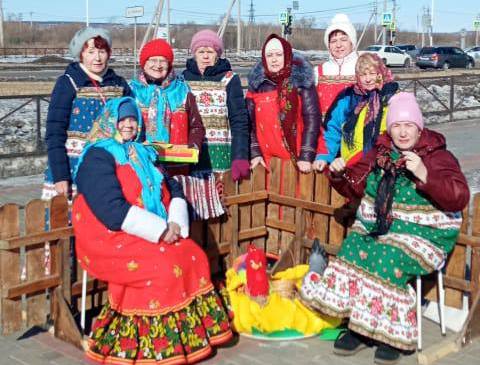 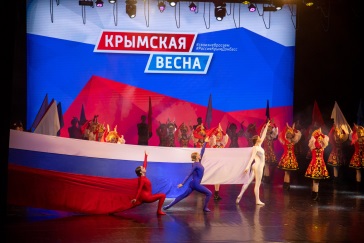 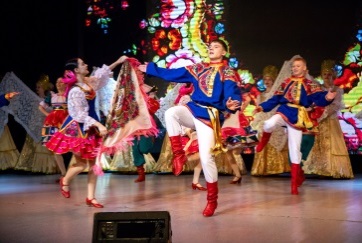 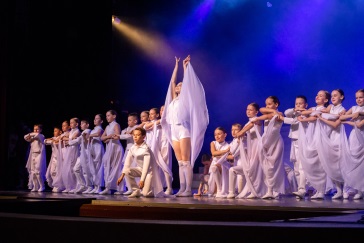 From May 26 to 28, 2023, the international exhibition and forum "Amurexpo-2024" was held in the territory of the city of Blagoveshchensk in the Social and Cultural Center. The forum consisted of business, cultural and sports events: round tables, exhibitions, plenary and visiting sessions, panel discussion, concerts, master classes by Russian and Chinese masters, a street sports festival, demonstrations of traditional Chinese martial arts – wushu. A stand of the Blagoveshchensk – Heihe Cross-border Agglomeration was presented by the administration of the city of Blagoveshchensk (RF) together with the city of Heihe (PRC).
On August 25-26, the international Russian-Chinese gastronomic festival "Shores of Taste" was held on the Amur River embankment. As part of the cultural and entertainment program, a series of events were held aimed at creating and popularizing the gastronomic brand of the region, training and conducting master classes for hospitality entrepreneurs.
A Tourism Department has been established in the Blagoveshchensk city administration.
In its activities to develop friendly and mutually beneficial economic and cultural ties with cities of foreign countries, Blagoveshchensk closely cooperates with the municipal authorities of Russian and foreign cities in the field of economics, education, culture.
International events are widely covered in the mass media, both in Blagoveshchensk and in our foreign partner cities, which helps to attract public attention to issues of strengthening international and twinning cooperation.
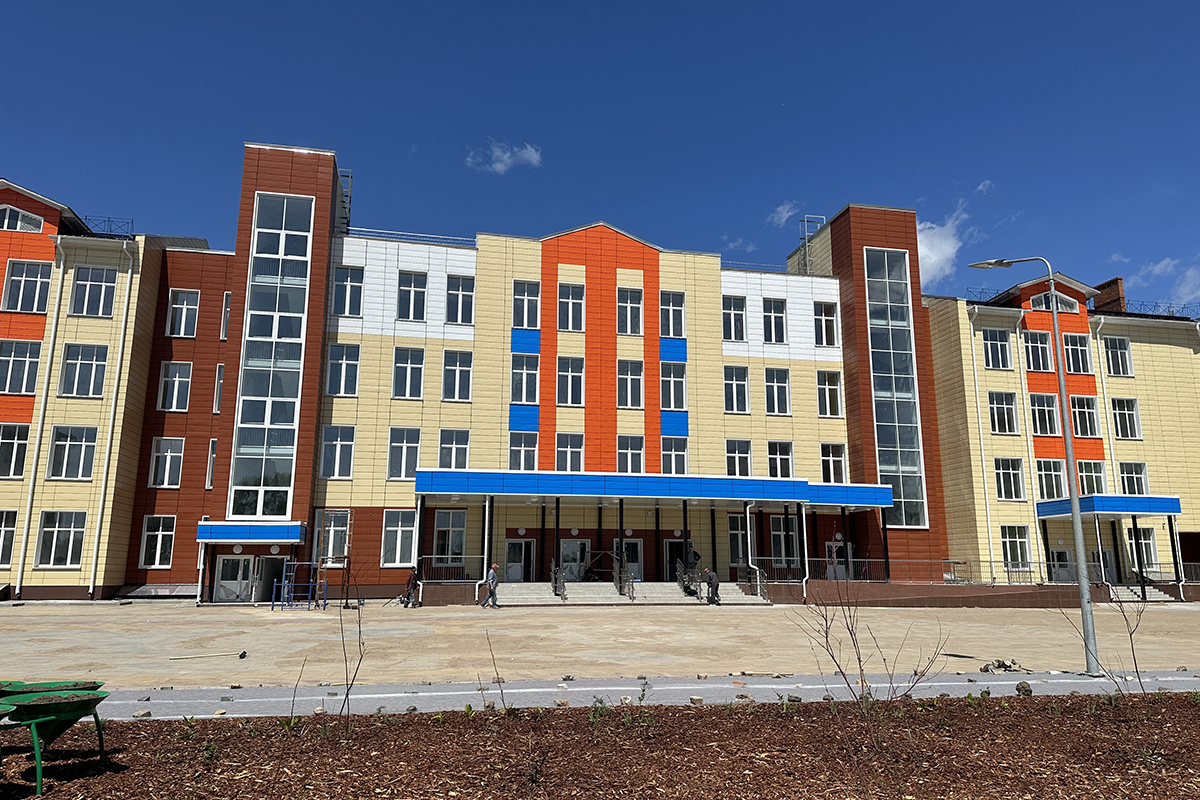 16
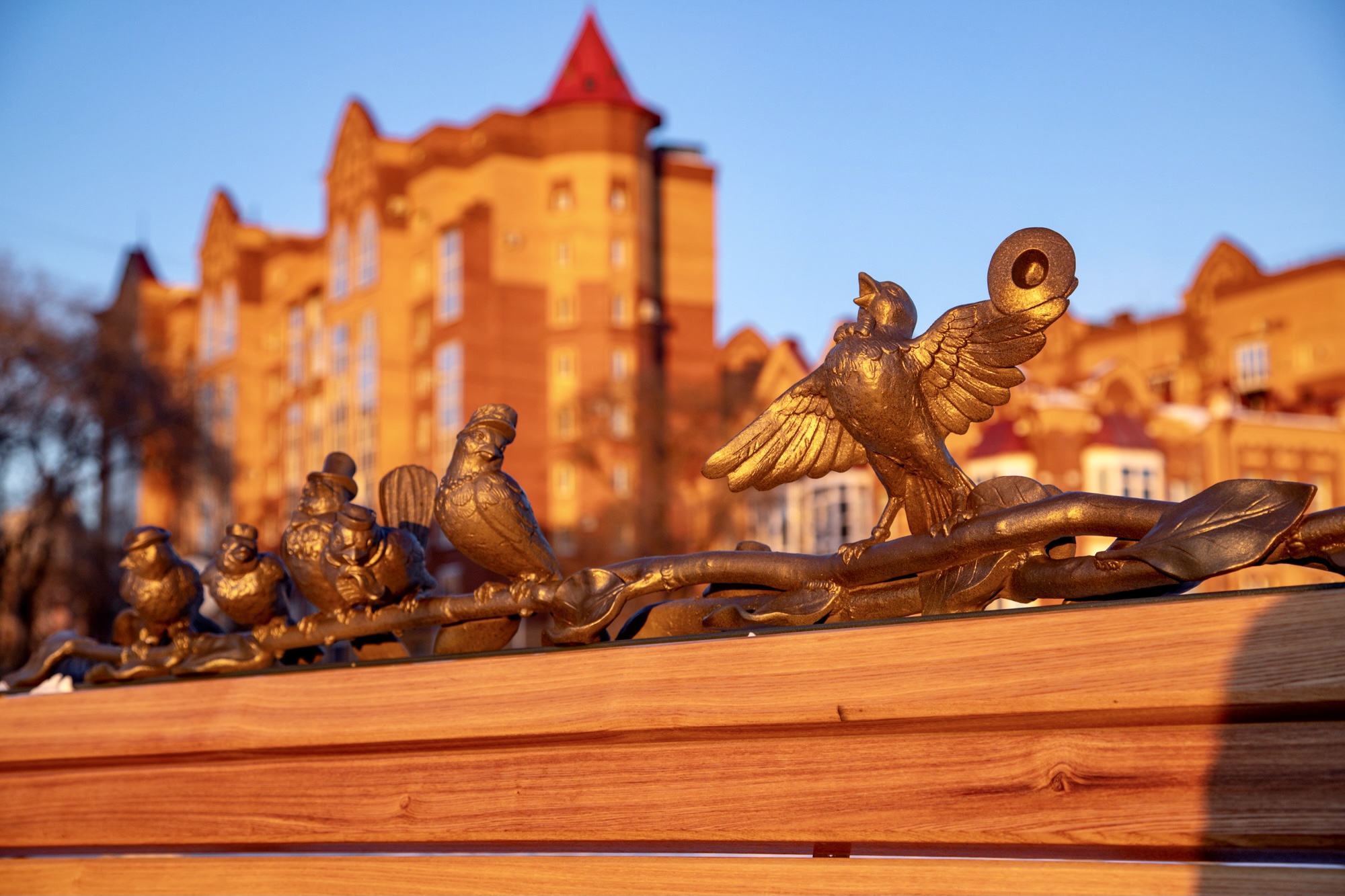 17
Social infrastructure
Education
Health service
On the territory of Blagoveshchensk there are 27 treatment and prevention institutions:
Blagoveshchensk is one of the biggest centers of education and science of the Far East. It possesses huge labor force and intellectual potential.
6 
outpatient hospitals
6
hospitals
4
health facilities of a specific type
17
Pre-school educational institutions
21
Comprehensive institutions
1
ambulance
station
1
blood transfusion station
9 
centers, sanatoriums, bureaus
13
Vocational education institutions
4
 Universities
Physical Culture and Sport
Culture
118,6 thousand citizens do sport on a regular basis. Annually about 230 sport events are hold in the city.
On the territory of the city there are:
2 + 10 branches
cultural and leisure centers
3
Public amusement parks
5
Art schools for children
6 sport schools for the youth
612
sport facilities, 
including:
Amur Regional Puppet Theatre,
Amur Regional Drama Theatre
Amur Regional Research and Children’s libraries,
Municipal information library system, which unites 12 libraries
3 
stadiums with stands
6 
swimming pools
89 
gyms
Novikov-Daurskiy Amur Regional Museum
Amur Regional concert hall
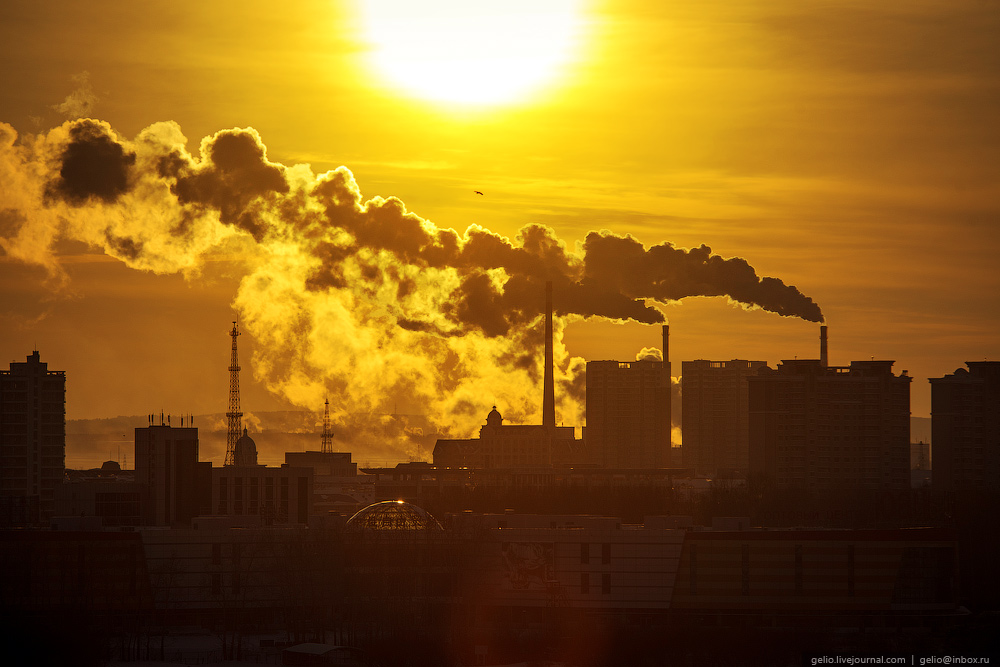 18
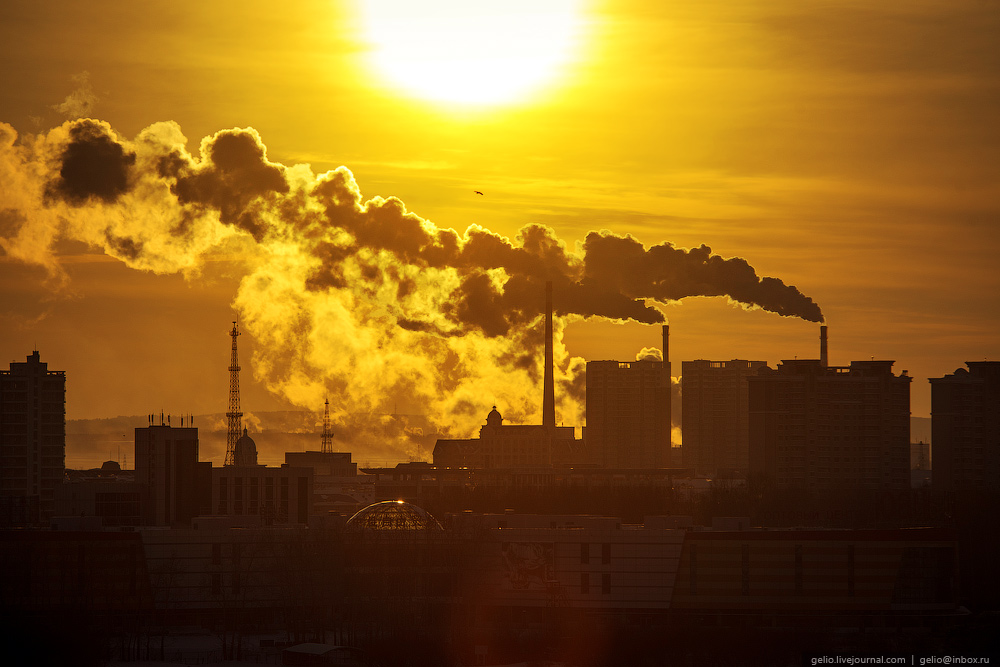 19
Economic potential
Economic and social indicators of development of Blagoveshchensk in 2023
Structure of fixed-capital investments (excluding SMEs). Types of economic activities, %
Turnover of organizations, which are not classified as small business enterprises (including medium-sized businesses) – 
275 649,9 million rubles
Share of profitable enterprises (excluding small business enterprises) – 
75,9%
Amount of new housing – 
157,8 thousand square meters
Amount of “Building” sector  – 
17 773,4 million rubles
Retail trade turnover – 
68 542,8 million rubles
Amount of paid services for citizens – 
16 765,8 million rubles
Average nominal monthly wages (excluding small business enterprises) –  
77 291,3 rubles
Amount of fixed-capital investments (excluding SBE). 
Sources of funding, %
In the structure of investments in fixed assets, own funds account for 63.7%; attracted funds – 36.3%, of which budgetary funds – 75%, funds from extra–budgetary funds – 0.1%, others - 3.7%.
52 442,1 million rubles
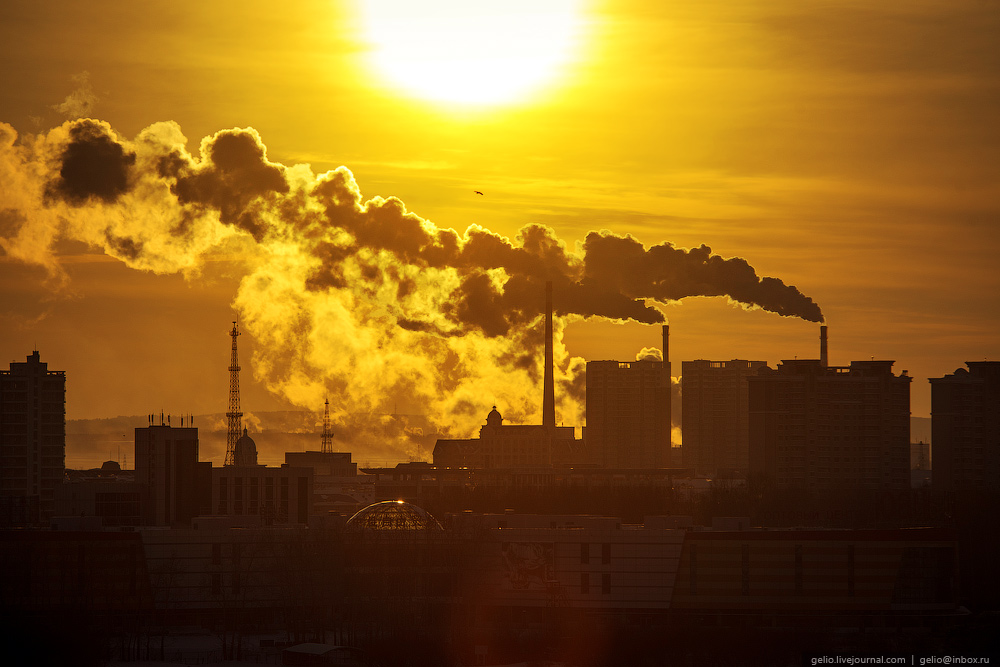 20
Economic potential
The percentage of shipped products and the number of employees
by type of economic activity in 2023, %
Amount of shipped products
Amount of workers
125 381 million rubles
62,7 thousand people
Structure of manufacturing industry products
In Blagoveshchensk there are huge foodstuffs diversity (poultry meat, sausages, semi finished meat and meat-containing products, butter, whole milk products, confectionery and pasta), publishing and printing products, electrical equipment, various building materials and furniture.
26 694 million rubles
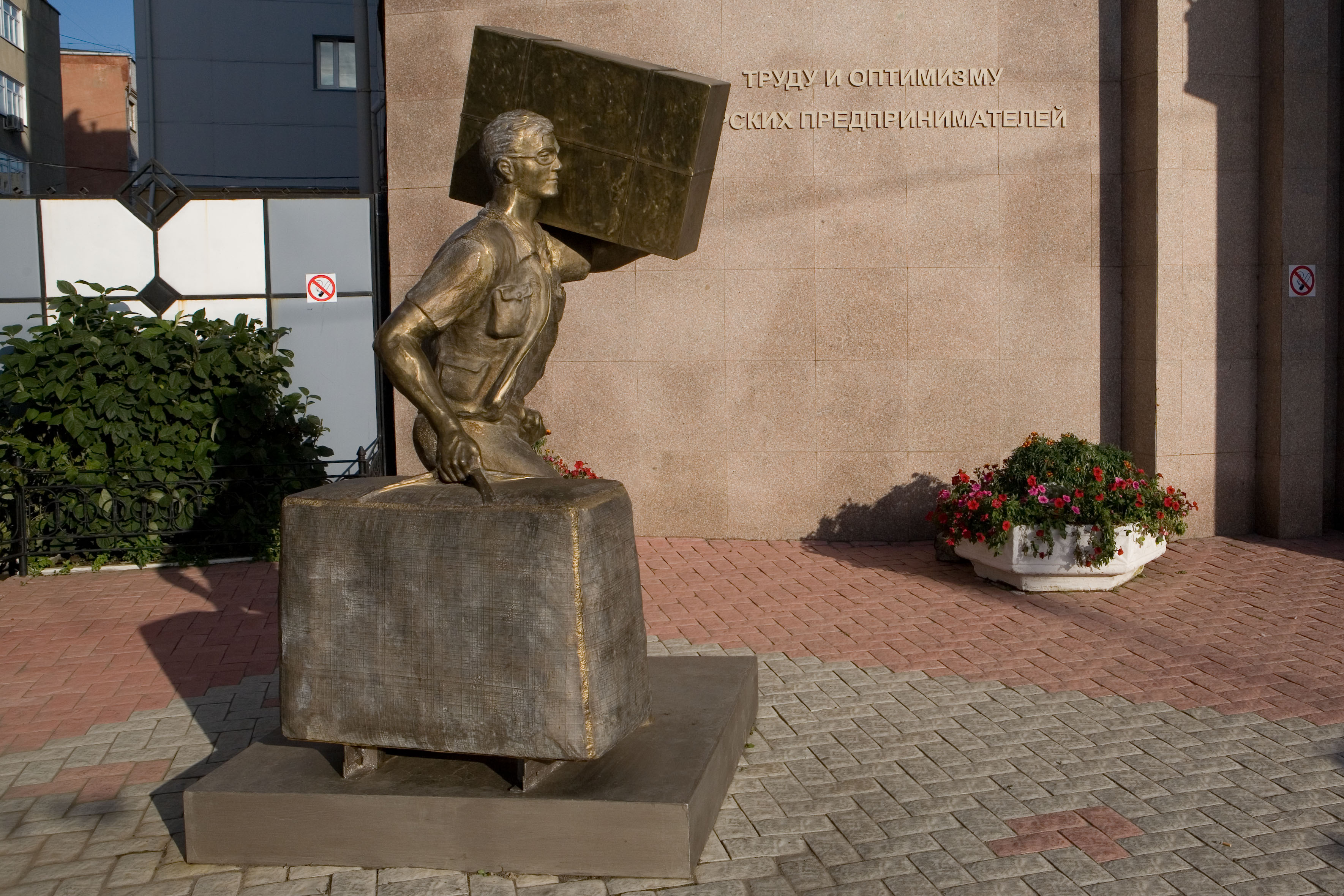 21
Economic potential
The structure of small business enterprises in types of economic activities
Small and medium enterprises (SME)
Total amount of small  (including microenterprises) and medium enterprises (excluding sole trader) were 6545 units in 2023. There were 7529 sole traders in 01.01.2024.
The main share in total number of small and medium-sized businesses is:
Small business enterprises  4,8%
Microenterprises
 95%
Medium-sized enterprises 0,2%
The amount of SME in the average number of employees of all enterprises and organizations of Blagoveshchensk is 70,1%.
Income from products realization (service provision)
180 526,9 
million rubles
Tax revenue
19 416,2 
million rubles
Support for SMEs
Support for SMEs on the territory of Blagoveshchensk city is realized within the framework of municipal program “SMEs and Tourism Development in Blagoveshchensk City Area”, which includes “SMEs Development in Blagoveshchensk City” subprogram. This was approved by decree (03.10.2014 № 4129) of Blagoveshchensk city administration. 
Support for SMEs includes financial, property, informational, consulting and organizational support services.
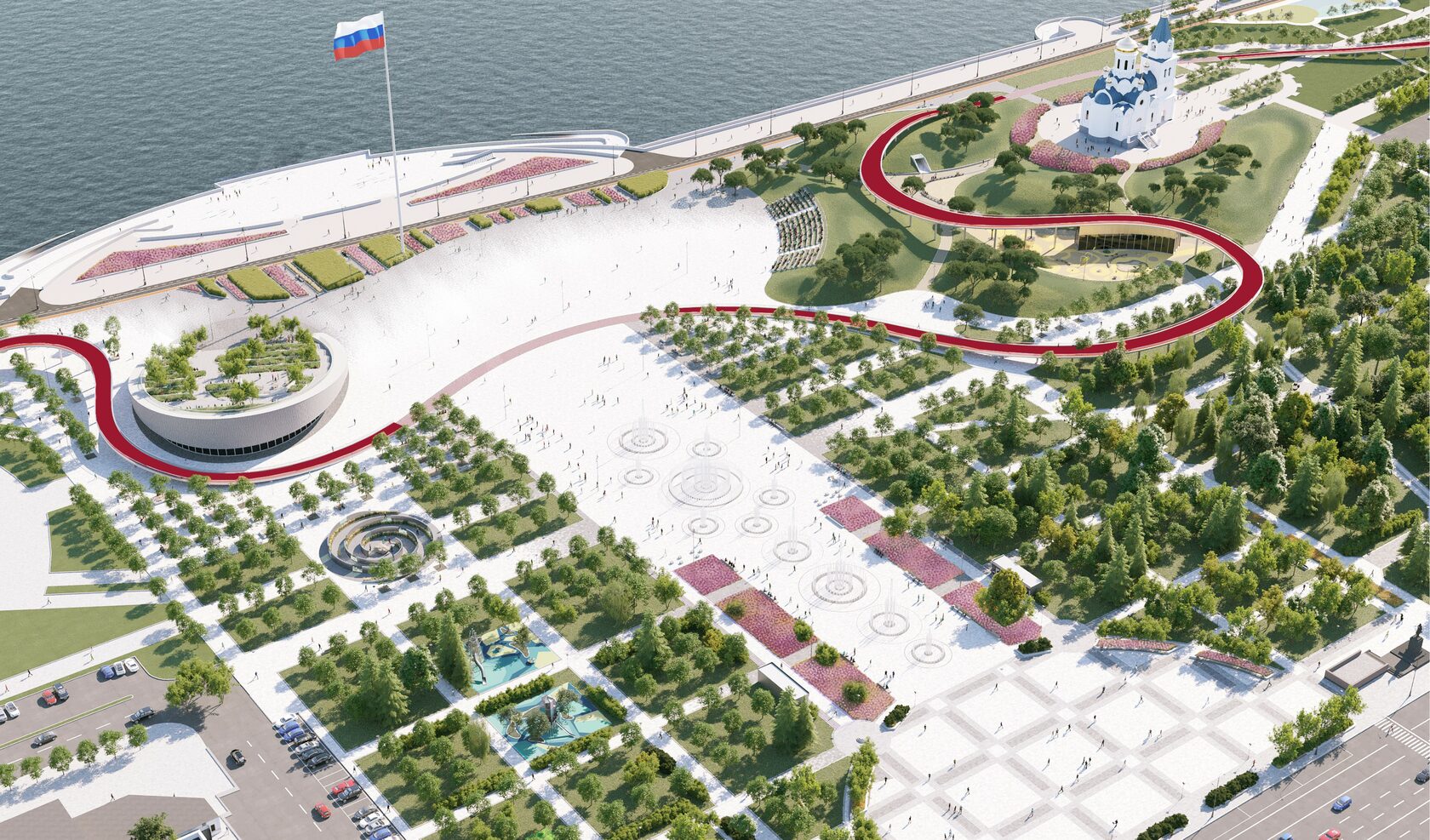 22
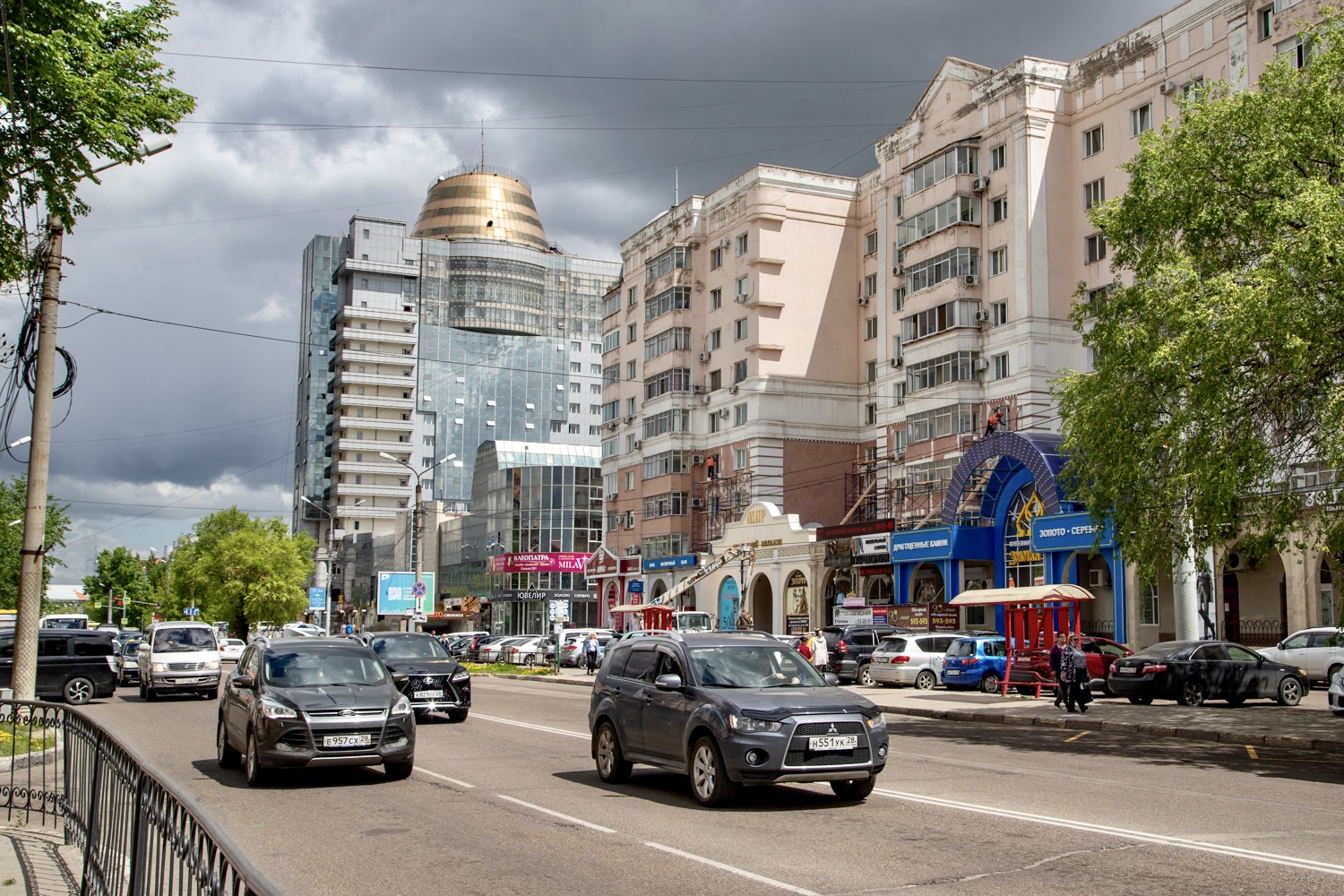 23
Investment attractiveness
Competitive advantages
Modern development  institutes 
Regional and municipal institutions, institutes of modern development are located on the territory of Blagoveshchensk:
 Business and Investment Support Center "My Business"
Agency of the Amur Region for Attracting Investments
Credit assistance fund of SME of Amur region
Council of improving investment climate and developing entrepreneurship under the lead of the mayor of Blagoveshchensk
Amur Regional Microcredit Company
 Blagoveshchensk city Multifunctional center of providing state and municipal services

Amur Regional Chamber of Industry and Commerce, OPORA Russia, Business Russia, Industrialists, Entrepreneurs and Employers Union of the Amur Region, institute authorized to protect the rights of entrepreneurs and many others are all-Russian organizations which represent small business enterprises.
 Individual approach to investors
Equal treatment for domestic and foreign investors
Complete project support in the "one stop" regime
Scale
Blagoveshchensk is the administrative center of Amur region.  Population — 245,6  thousand people. It is the sixth biggest city in the Far East.

Advantageous geographical location
The city is located on the left bank of the Amur river and on the right one of the Zeya river. It is the only one among other regional centers of the Russian Federation which is located on the state border. Chinese city of Heihe is on the right bank of the Amur river. There is a railway which provides railway junction with the Trans-Siberian Railway.
Developed education system
The city has the developed system of colleges, universities and research institutuons.
Developed business infrastructure
In Blagoveshchensk there are:  23 credit organizations, 13 insurance organizations, 13 leasing companies; consulting, advertising and employment agencies; audit firms. 
City attractiveness 
Blagoveshchensk has the developed real estate and consumer market, high availability of medical organizations and institutions of health, education and culture.

Resources
There is the resource base for enterprises which work in sphere of producing building materials and food products.
“Growth points” of the city of Blagoveshchensk
Tourism and recreation
Logistics and connection
Processing industry
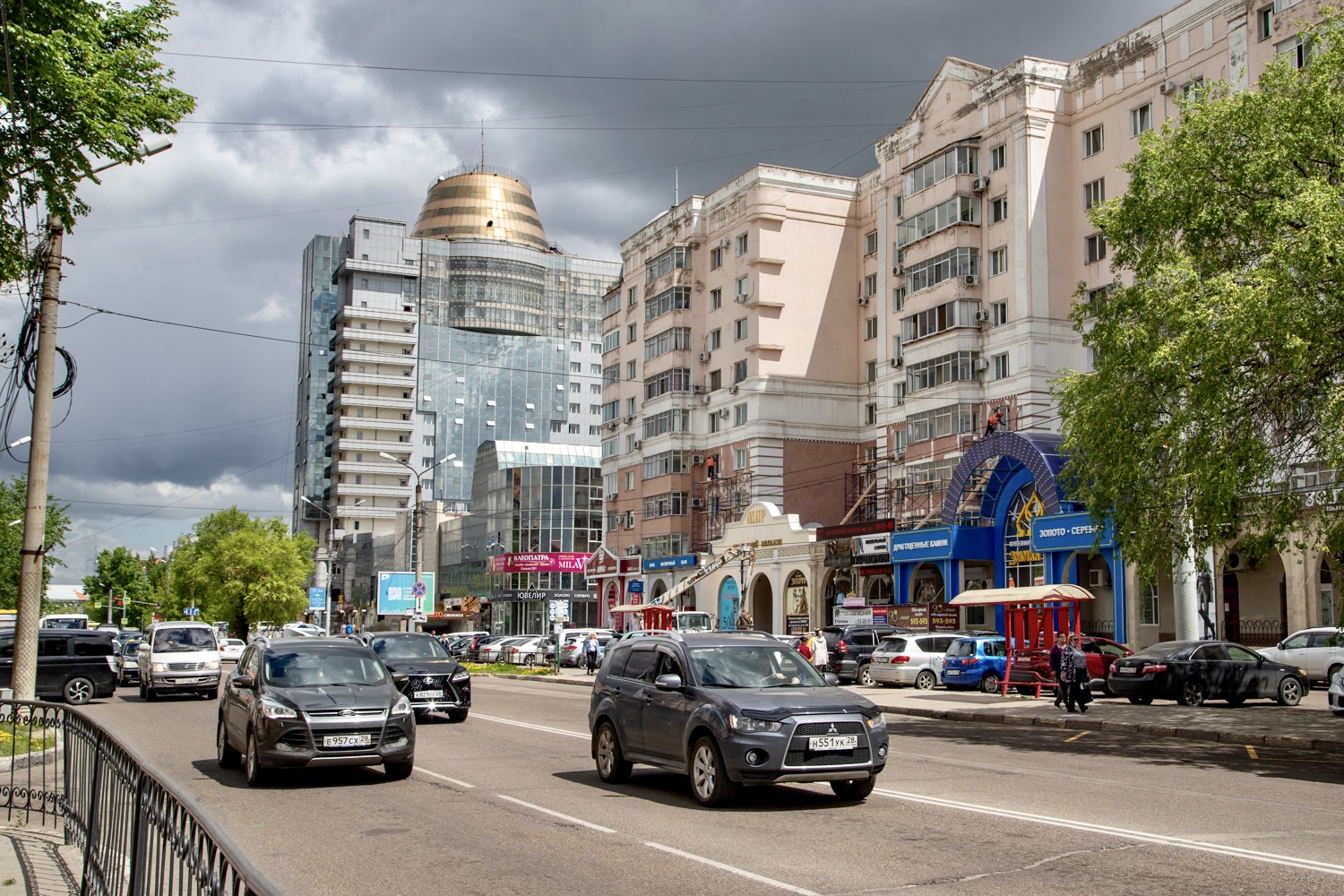 24
State and municipal support of investment activity
State support of investment activity
Municipal support of investment activity
Tax preferences
Establishment of differentiated tax rates for corporate property tax of certain taxpayers' categories;
Establishment of reduced profit taxes, which should be entered in Amur region budget at the rate of 13,5% for certain taxpayers' categories;
Establishment of profit tax rates, which should be entered in Amur region budget. During the first five tax periods - 0%, during the next five tax periods - 10% for projects, which have "Regional investment project" status according to the Federal Law 30.09.2013 № 267-FL;
Establishment of differentiated tax rates in using simplified taxation system.
Establishment of zero tax rate in using simplified taxation system during the first two tax periods for taxpayers  – sole traders, who are for the first time registered and who carry out various types of activities;
Establishment of tax rate in the amount of 0% in using patent taxation system during the first two tax periods for taxpayers  – sole traders, who are for the first time registered and who carry out various types of activities;
Providing the investment tax credit;
Deferral or installment in paying regional taxes.
Lands, buildings, structures owned by Amur region are available for rent on preferential terms.
Provision of guarantees on obligations (credit, loan) non-commercial organization «Assistance lending fund for SME»
Microloan provision  (ANO “Amur Regional Microcredit Company”)

Non-financial support measures
Complete project support in the “one stop” regime - ANO "Agency of the Amur Region for Attracting Investments“
Marketing, informational, law support for SMEs activities, organization of training courses by Enterprise support center, Cluster development center, Export support center of Amur region.
Municipal guarantees for legal entity carrying out economic activity on the territory of the city;
Providing sites of Blagoveshchensk for investment projects realization according to the main strategic directions of the city development;
Provision of a 98% discount on rent for land plots;
Property support in renting municipal properties that are free from any right or claim of a third party (excluding property rights of SME);
Organizational, informational, consulting support;
Support for SME:
Subsidies program of part of the costs associated with the payment of the first installment (advance payment) at the conclusion of equipment leasing agreements
Subsidies program of part of the costs associated with the purchase of equipment for the creation/development/modernization of production
part of the costs of the purchase, repair of non-residential premises, as well as the purchase of building materials.
Non-financial support measures:
Council of improving investment climate and developing entrepreneurship under the lead of the mayor of Blagoveshchensk;
Investment projects support in the “one stop” regime by economic and investment development authority of Blagoveshchensk city administration;
Introduction of work standard in order to improve investment climate of Blagoveshchensk;
Inclusion of investment projects in municipal programs according to budget law of The Russian Federation.
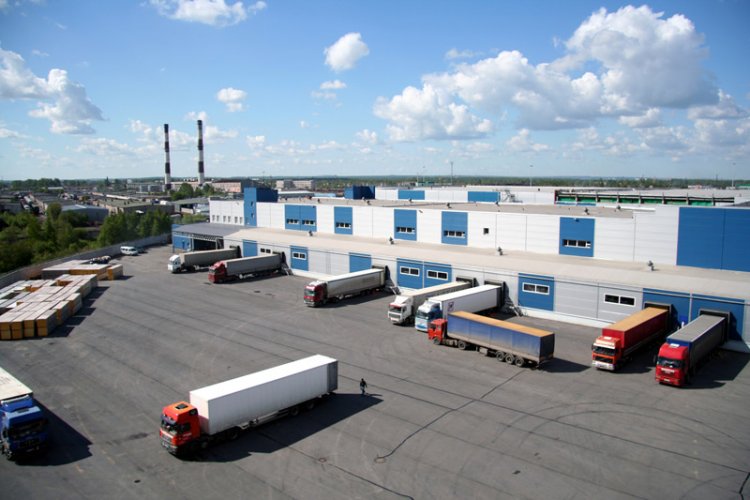 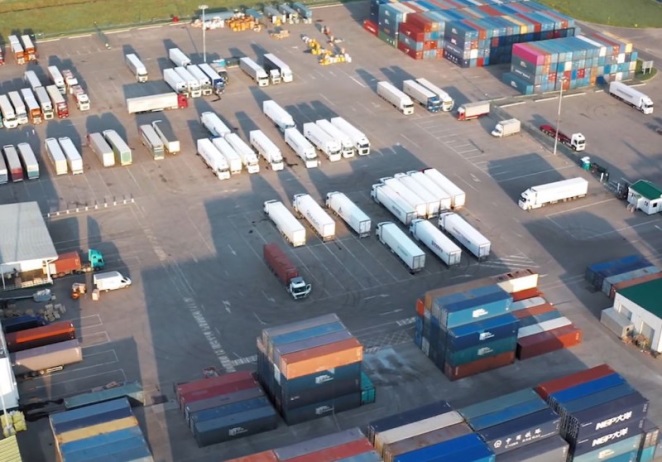 25
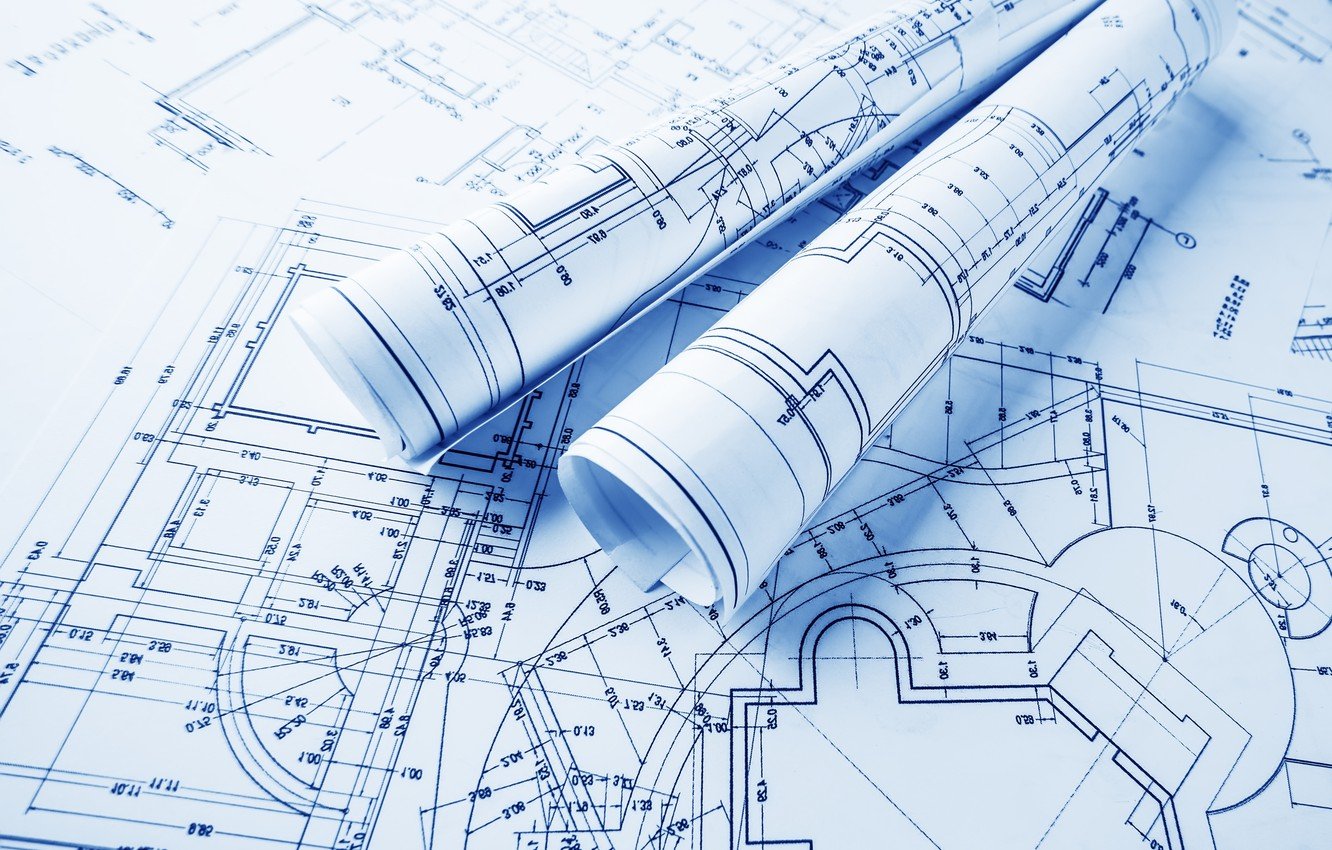 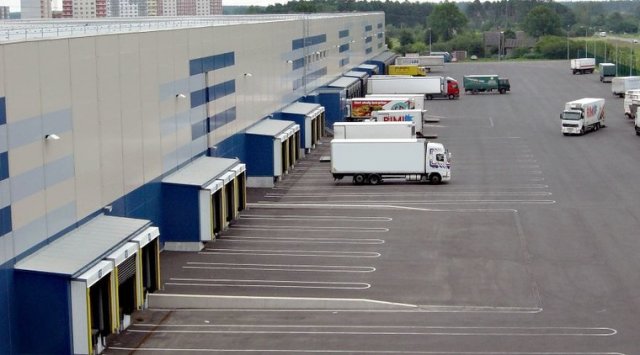 * in accordance with the order of the Government of the Amur Region dated 08.08.2011 No. 90-r (as amended. from 12/26/2023)
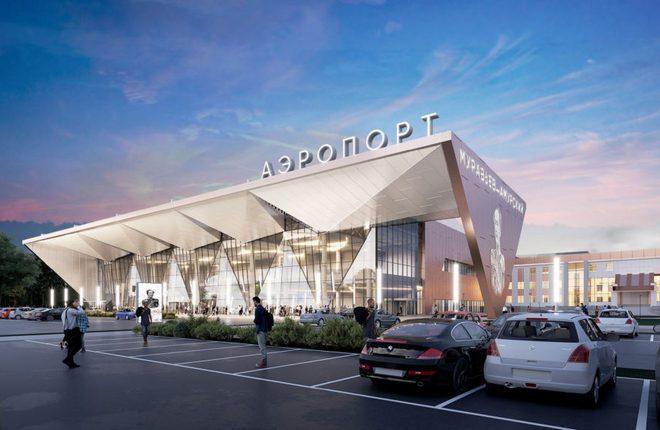 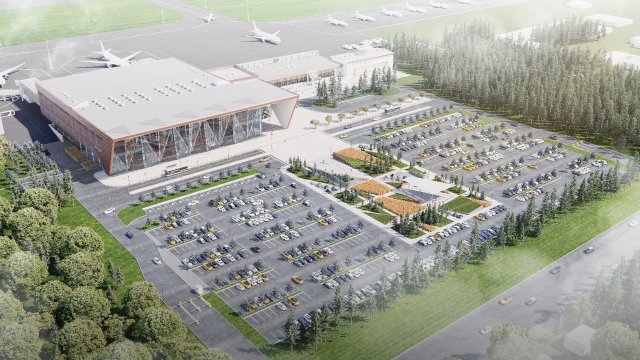 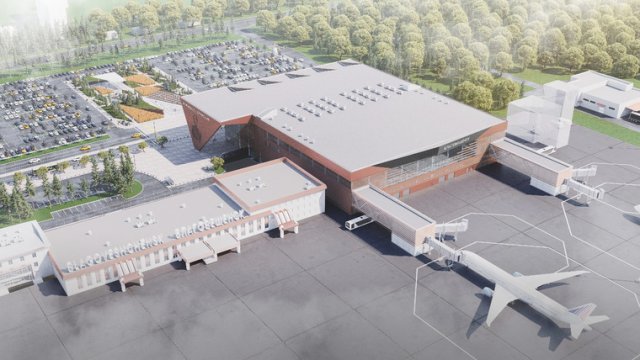 26
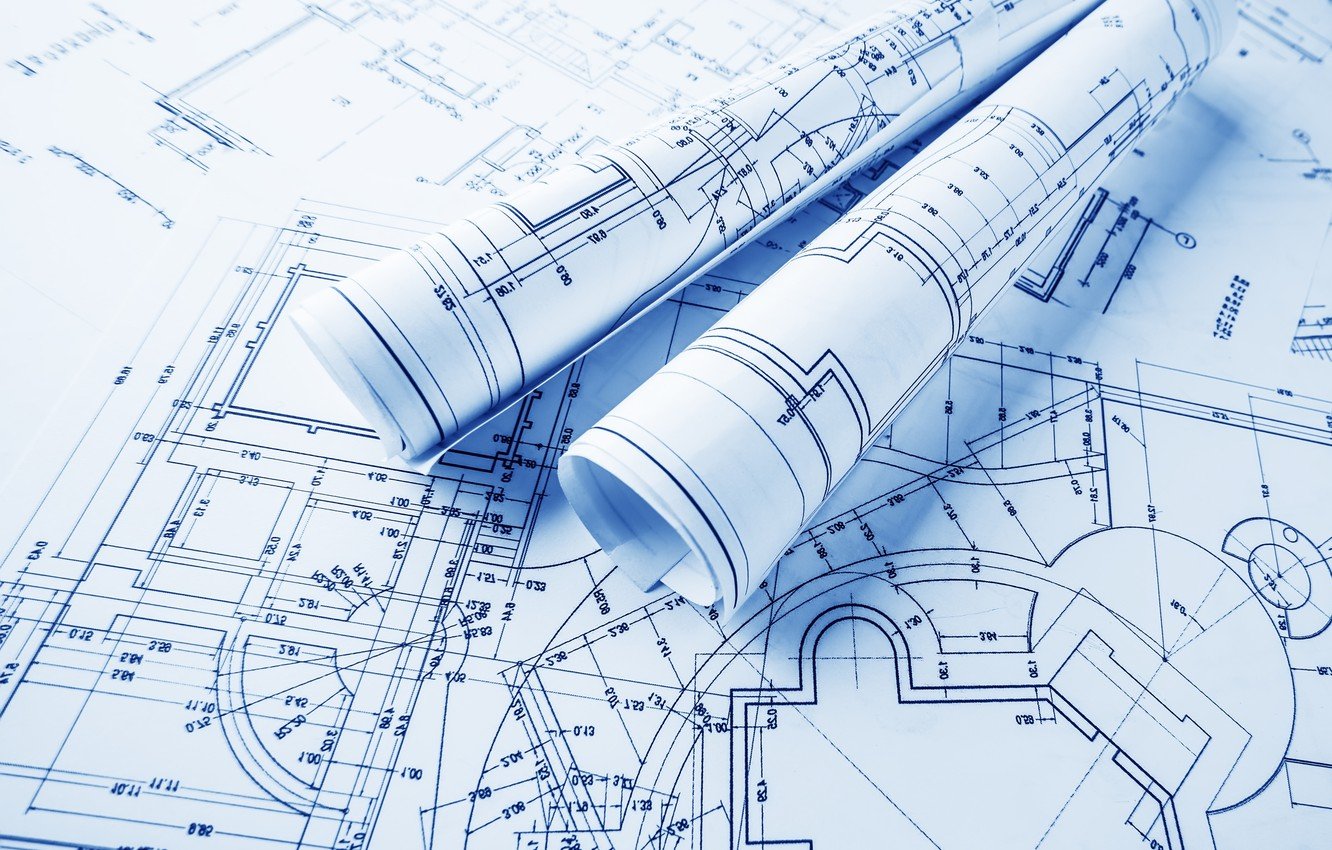 * in accordance with the order of the Government of the Amur Region dated 08.08.2011 No. 90-r (as amended. from 12/26/2023)
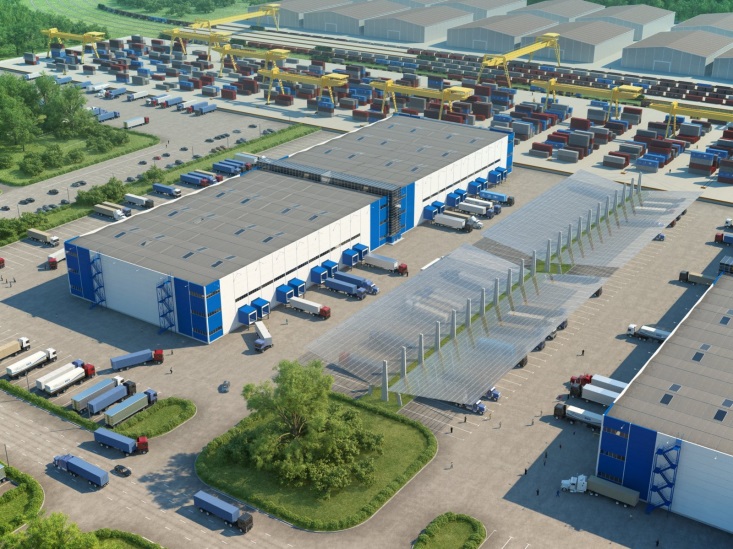 27
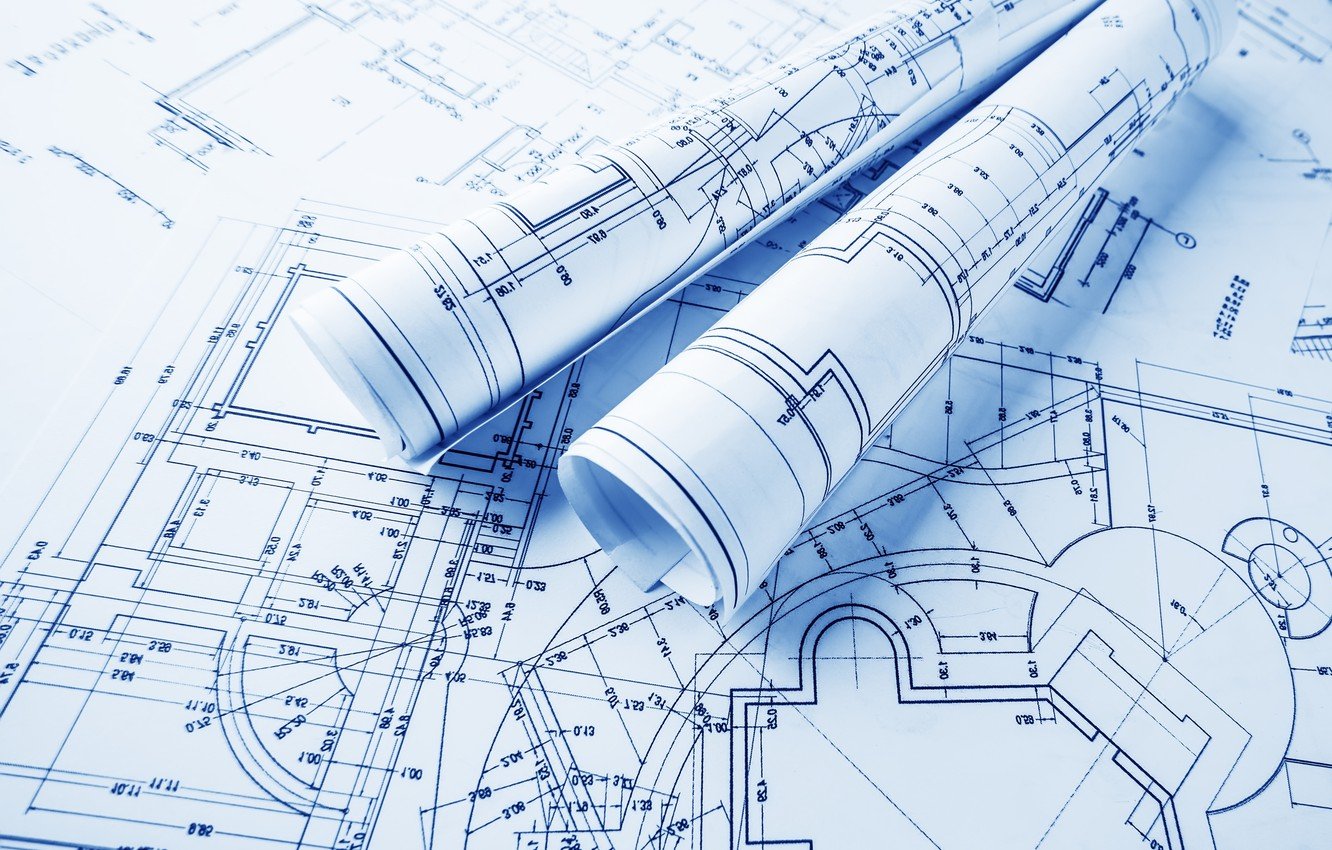 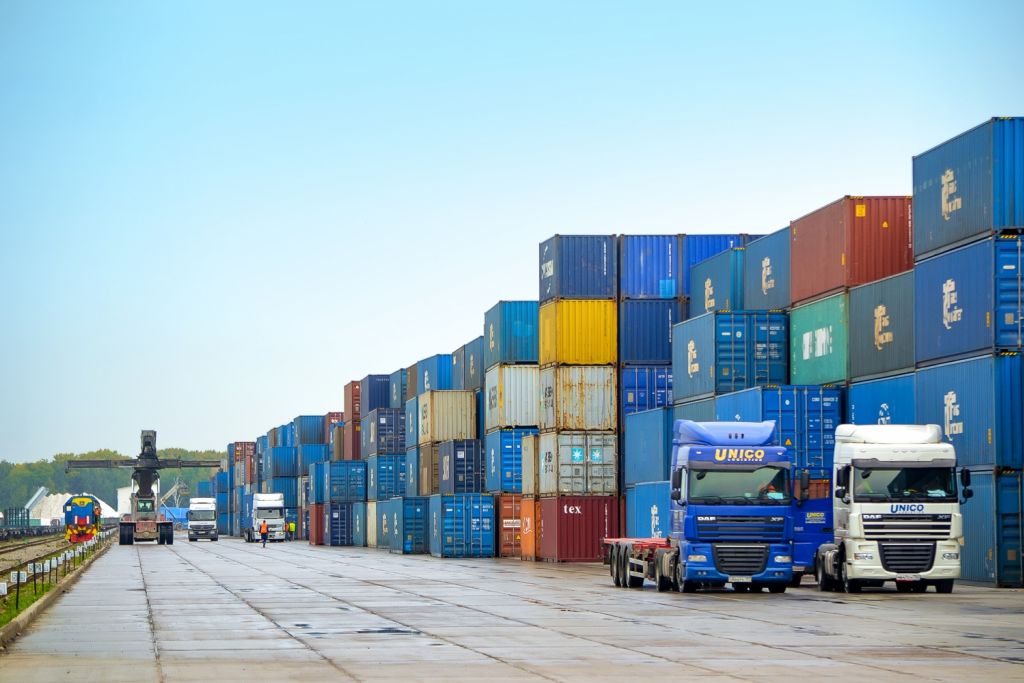 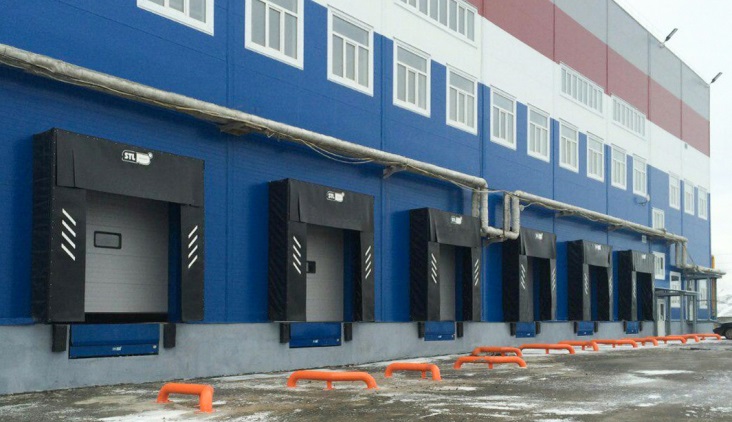 *  in accordance with the order of the Government of the Amur Region dated 08.08.2011 No. 90-r (as amended. from 12/26/2023)
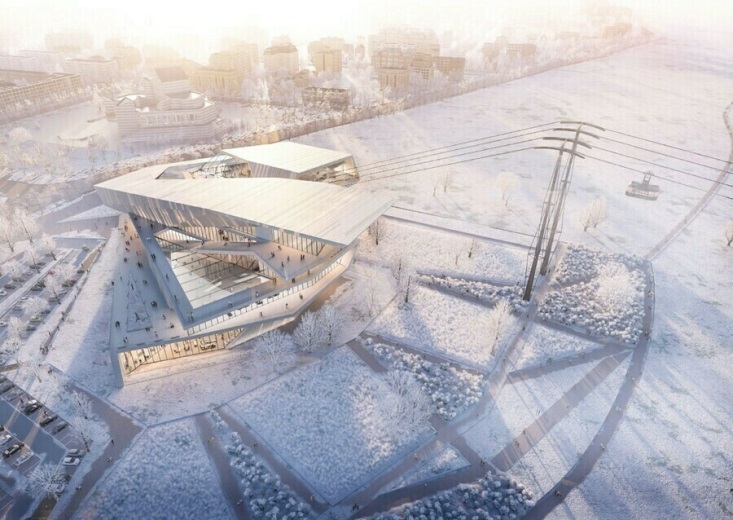 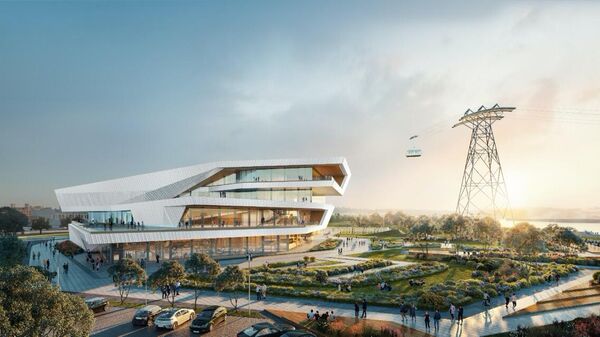 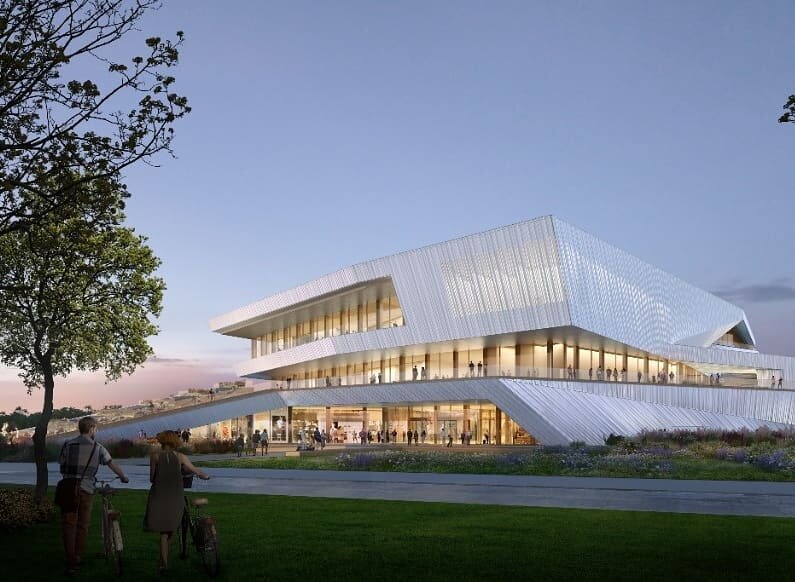 28
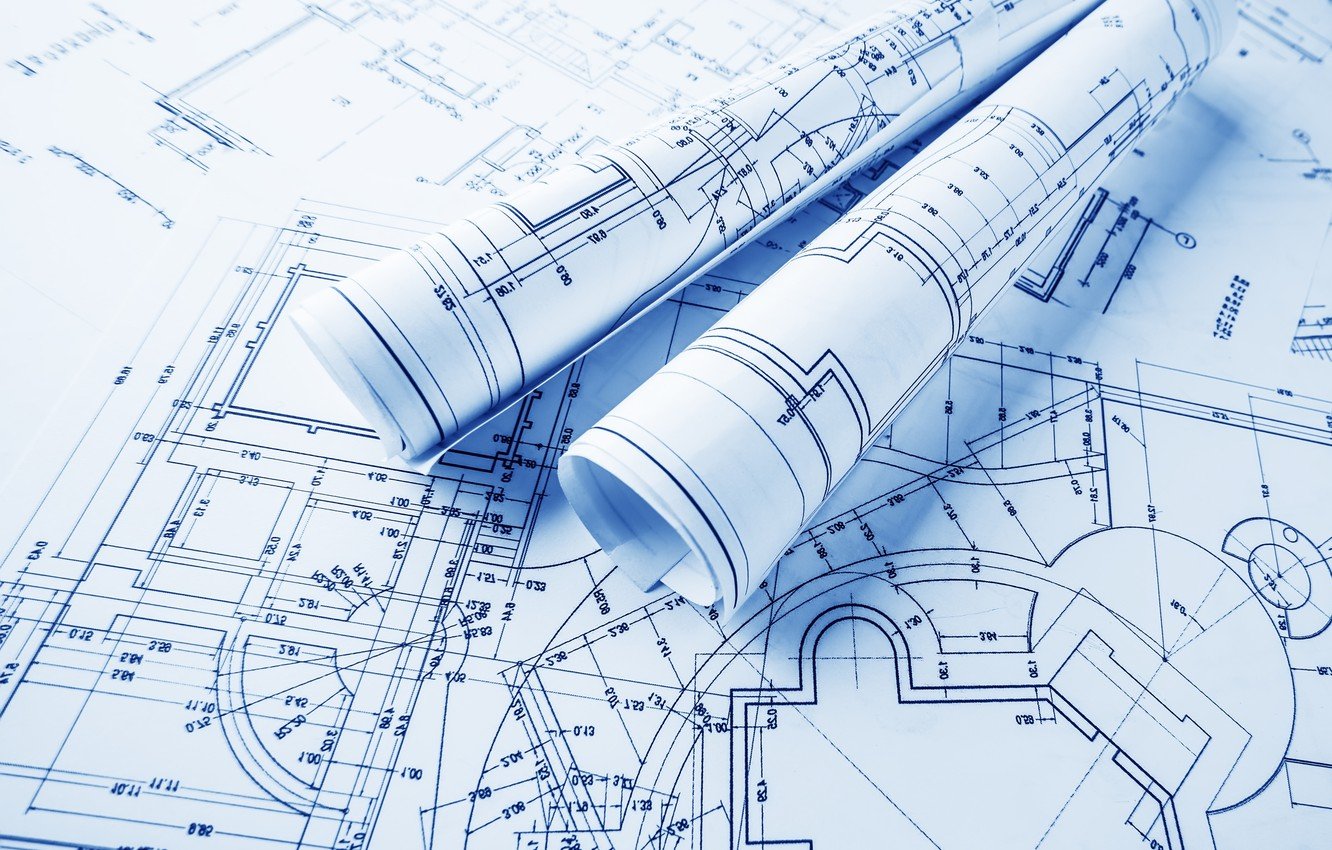 * in accordance with the order of the Government of the Amur Region dated 08.08.2011 No. 90-r (as amended. from 12/26/2023)
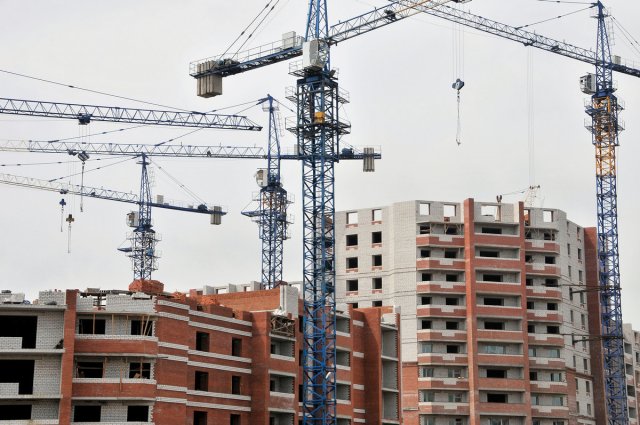 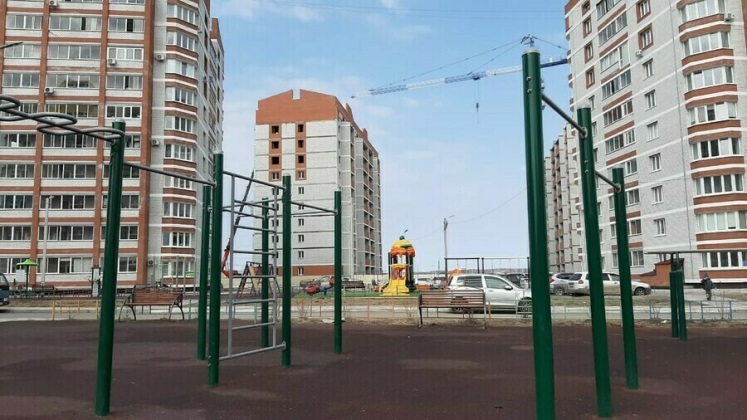 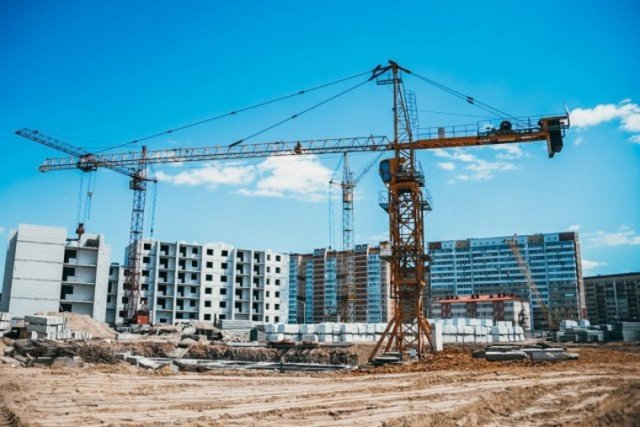 29
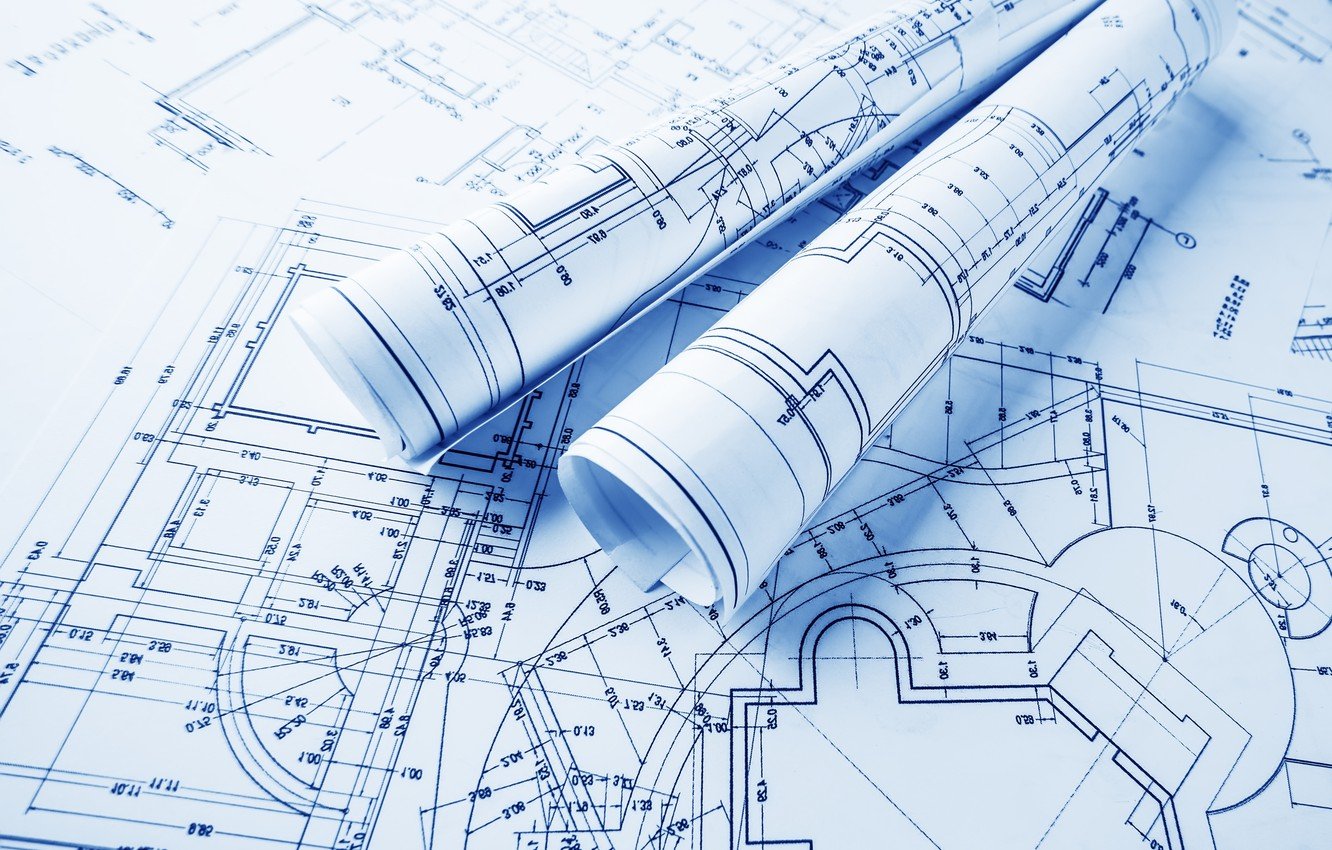 * in accordance with the order of the Government of the Amur Region dated 08.08.2011 No. 90-r (as amended. from 12/26/2023)
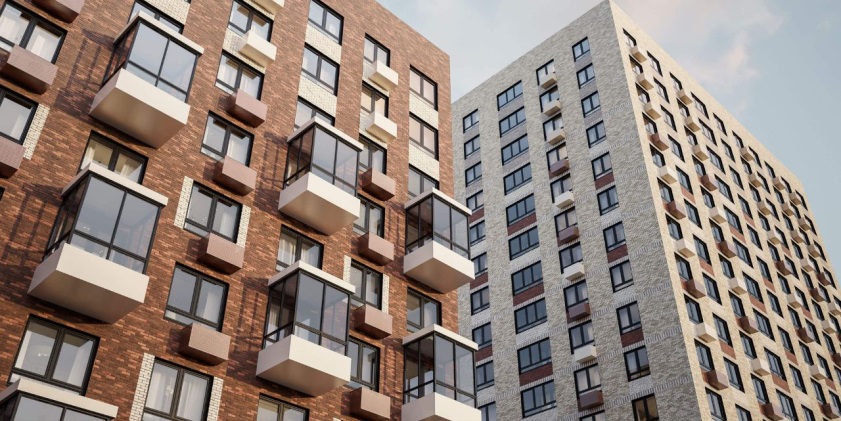 30
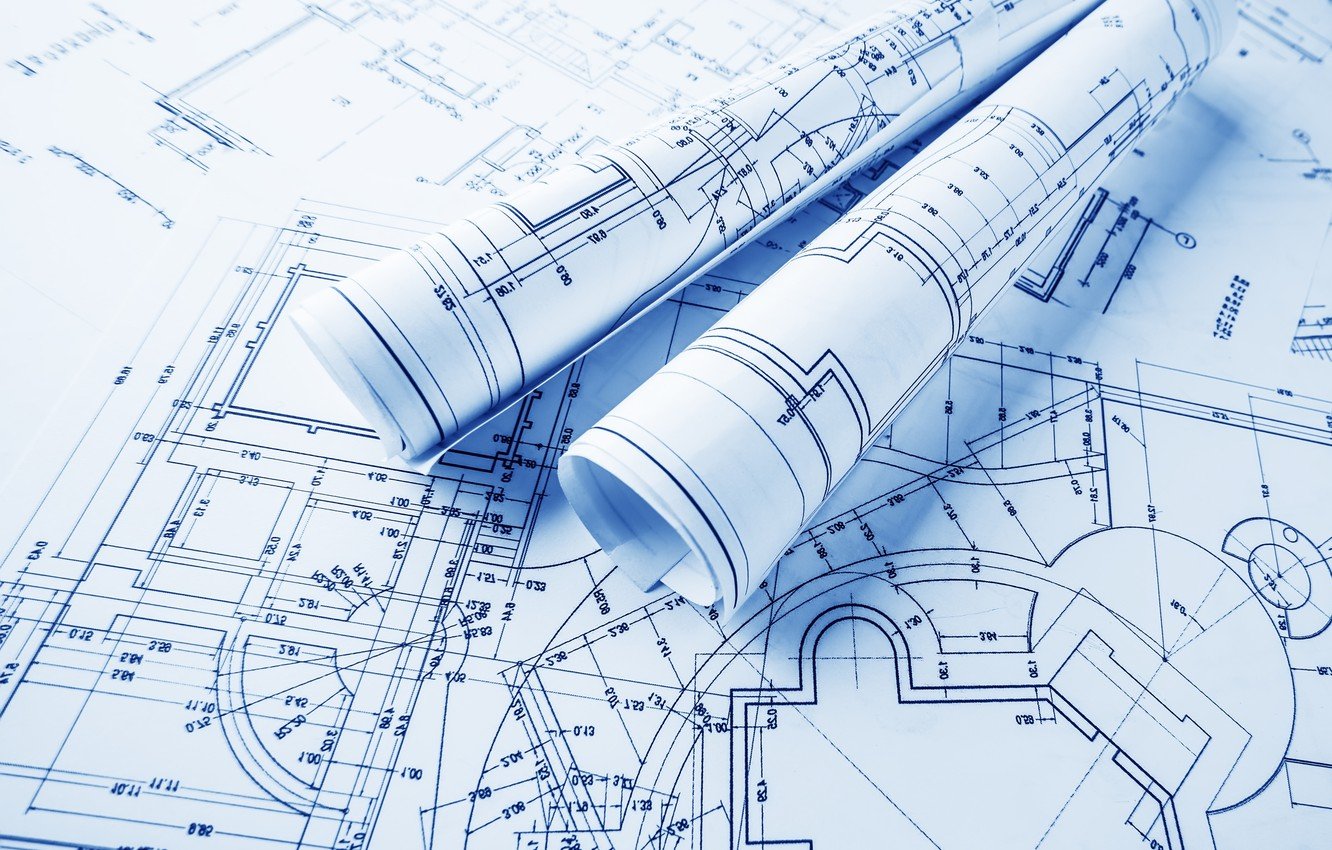 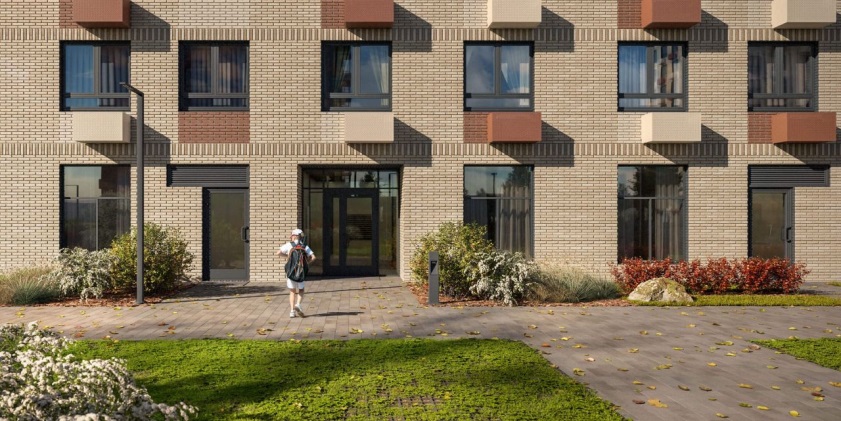 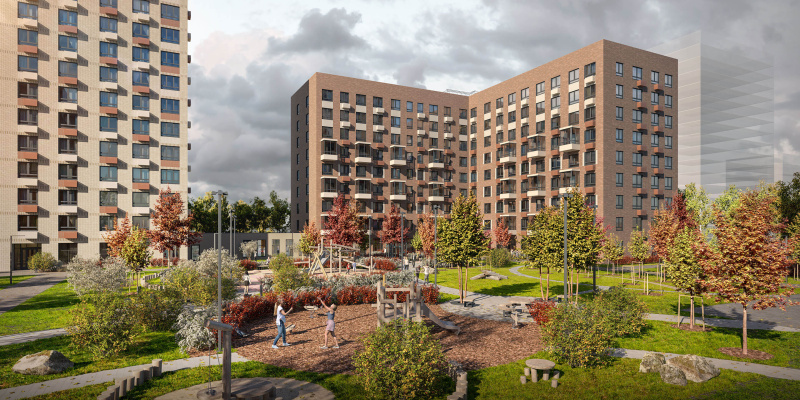 * in accordance with the order of the Government of the Amur Region dated 08.08.2011 No. 90-r (as amended. from 12/26/2023)
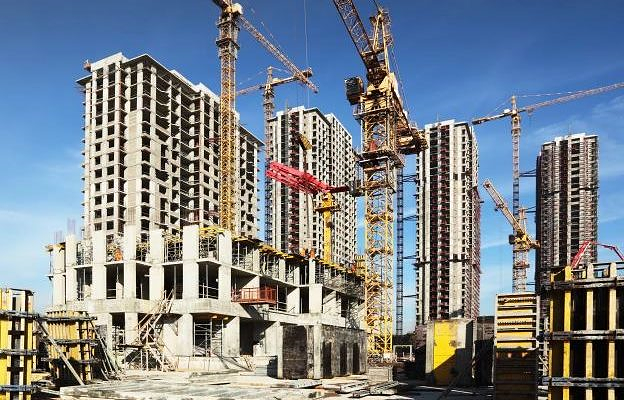 31
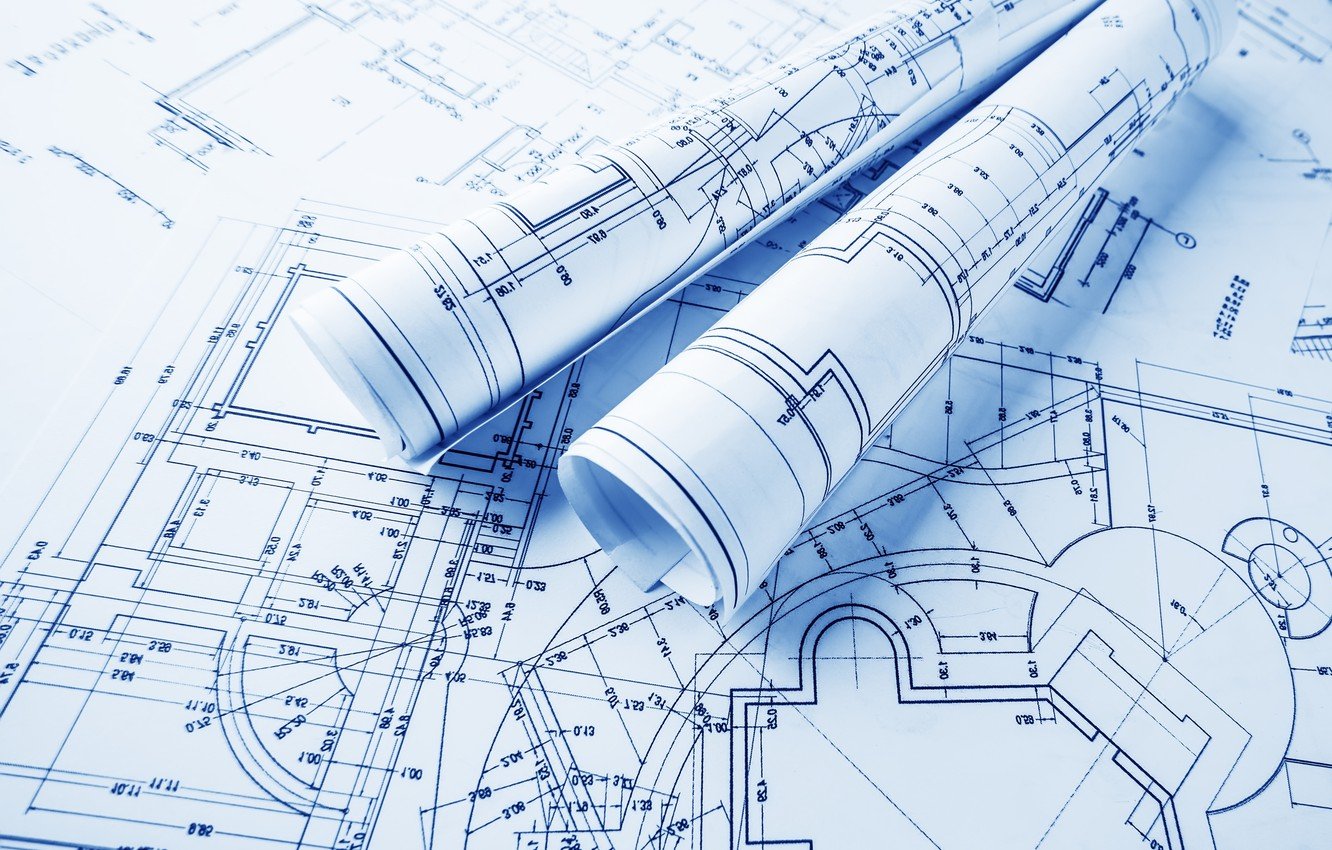 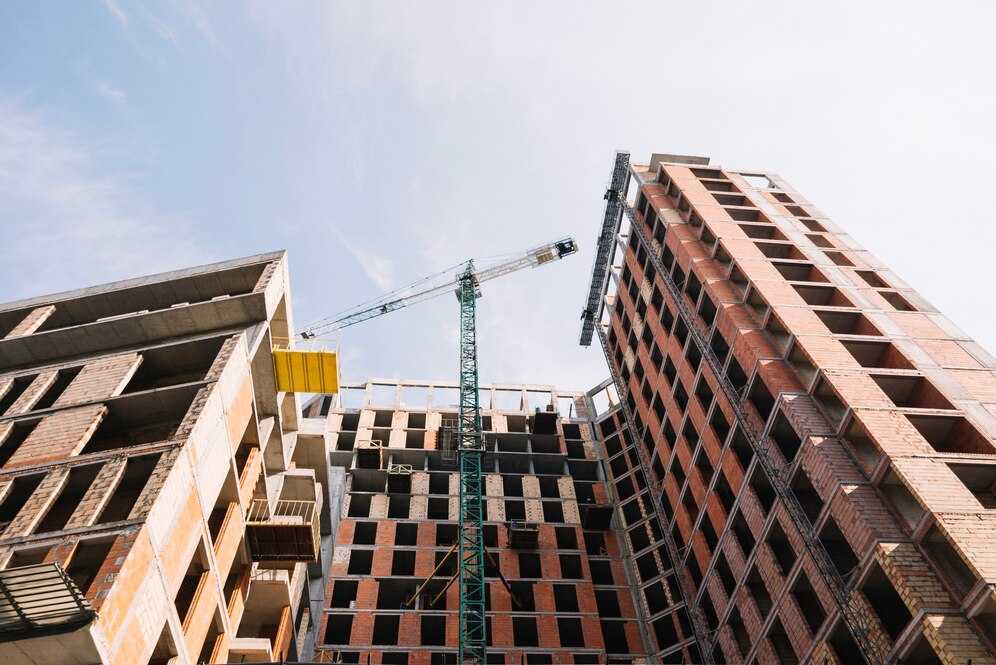 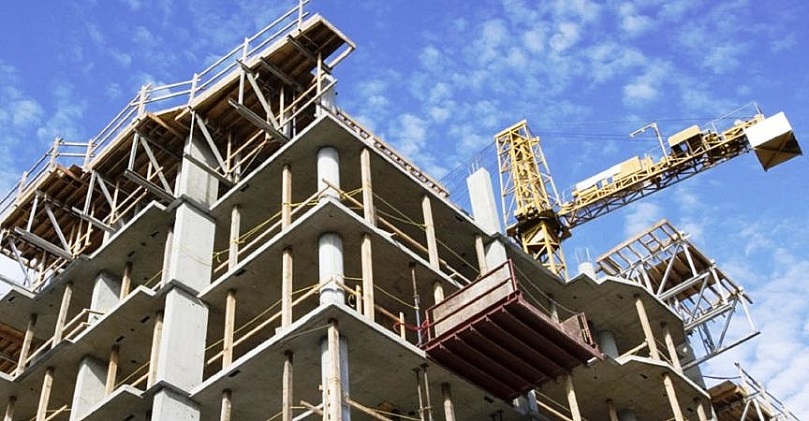 * in accordance with the order of the Government of the Amur Region dated 08.08.2011 No. 90-r (as amended. from 12/26/2023)
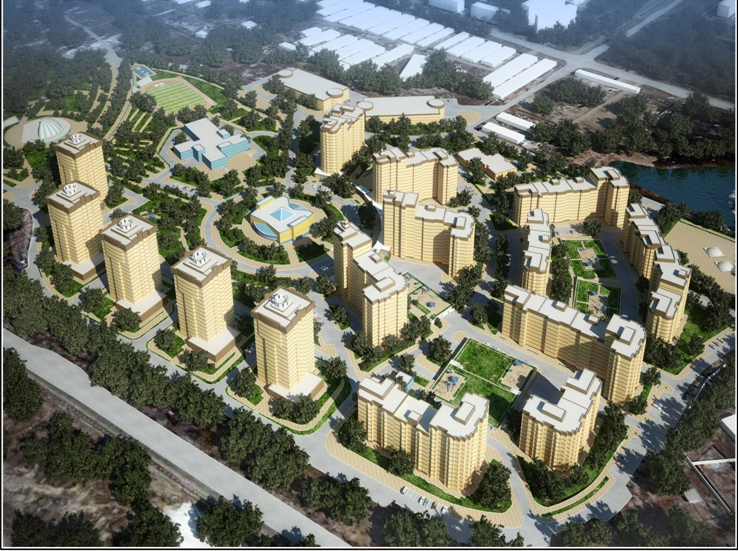 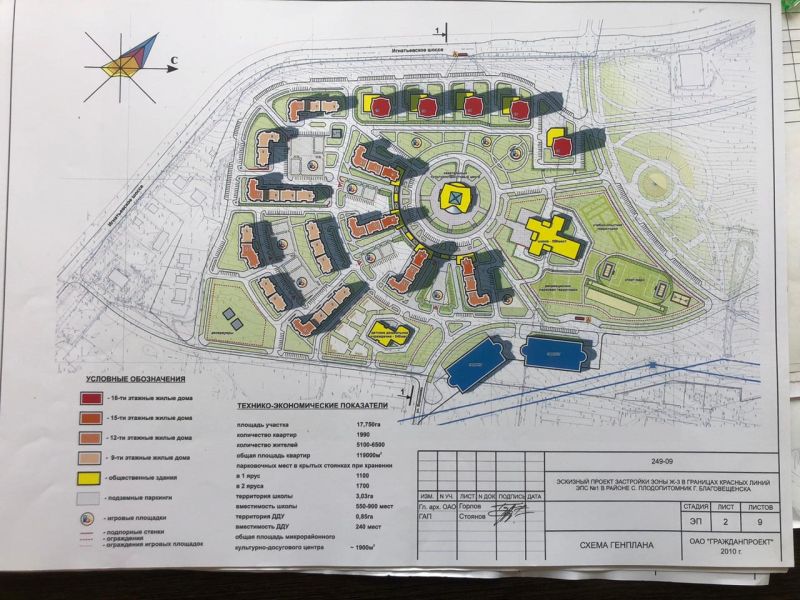 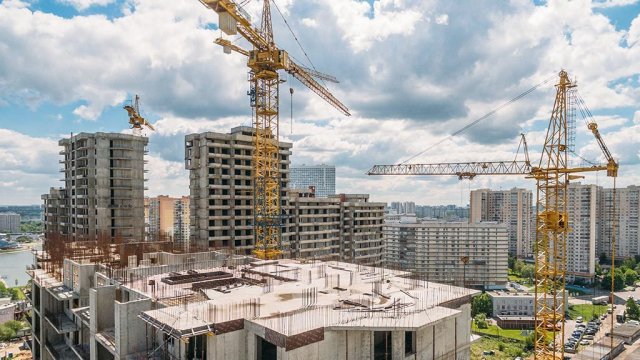 32
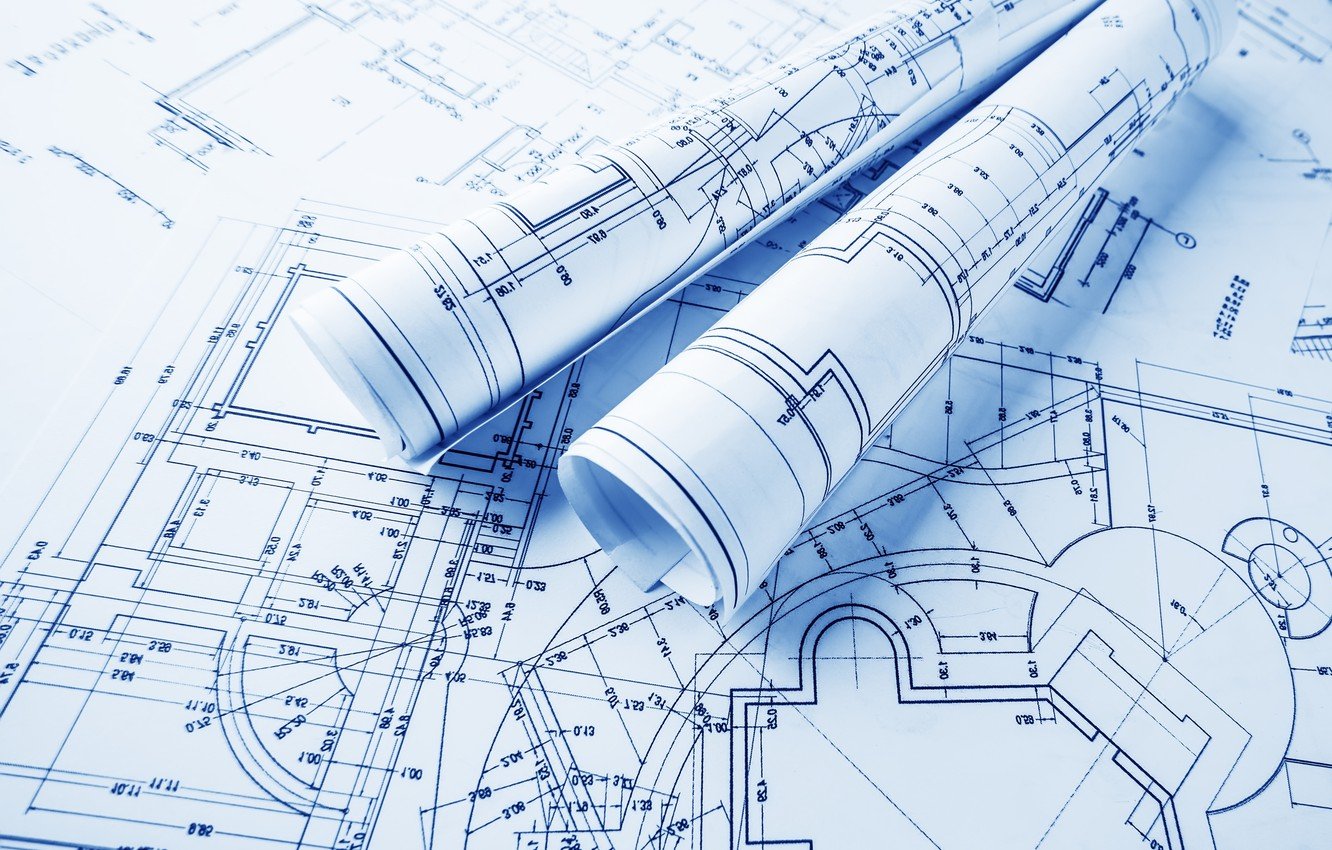 * in accordance with the order of the Government of the Amur Region dated 08.08.2011 No. 90-r (as amended. from 12/26/2023)
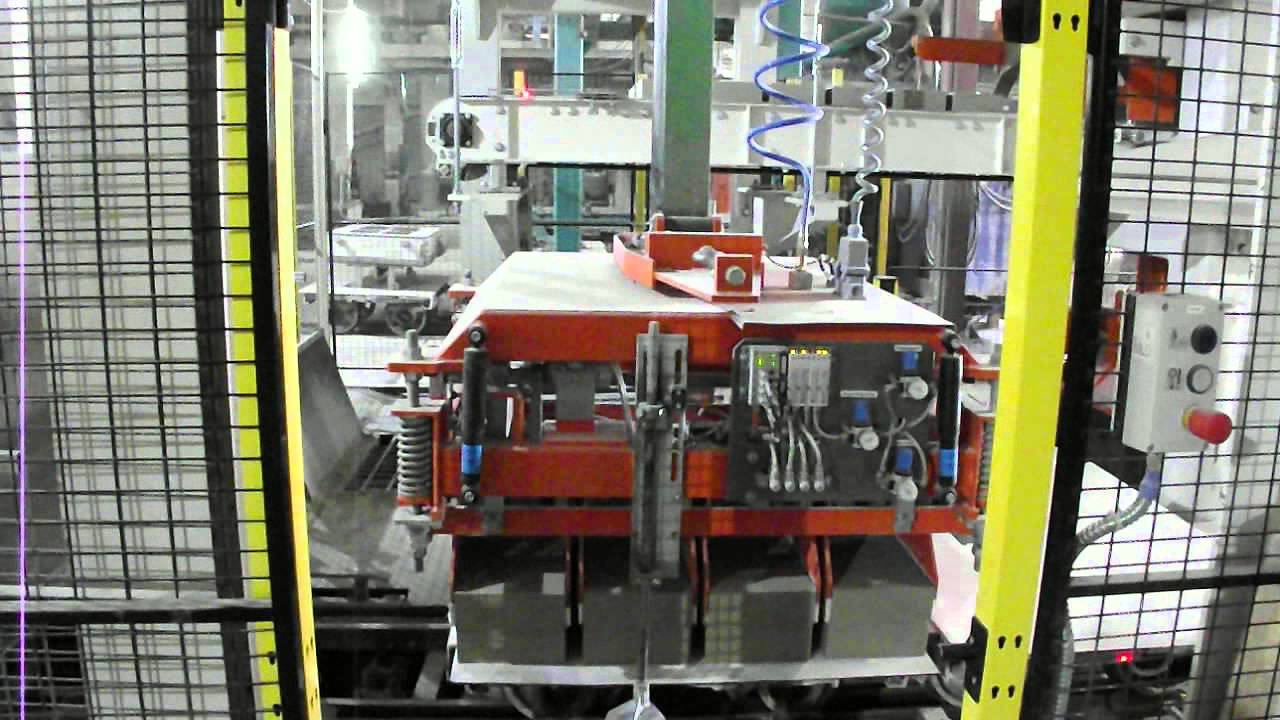 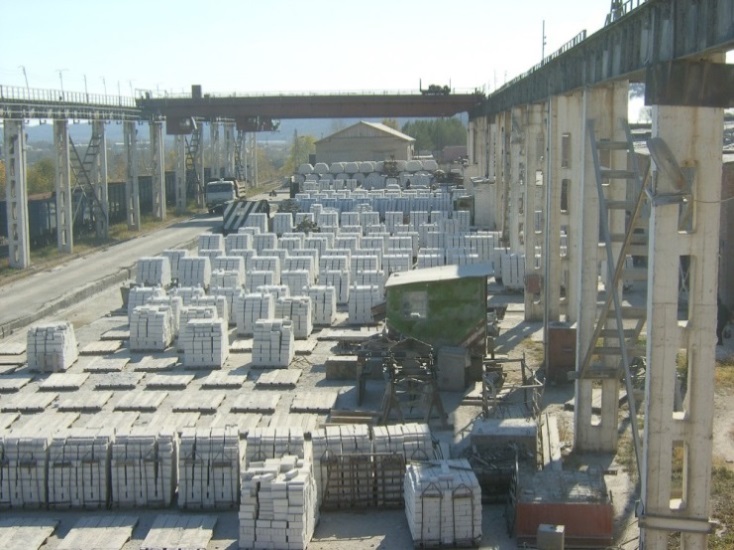 33
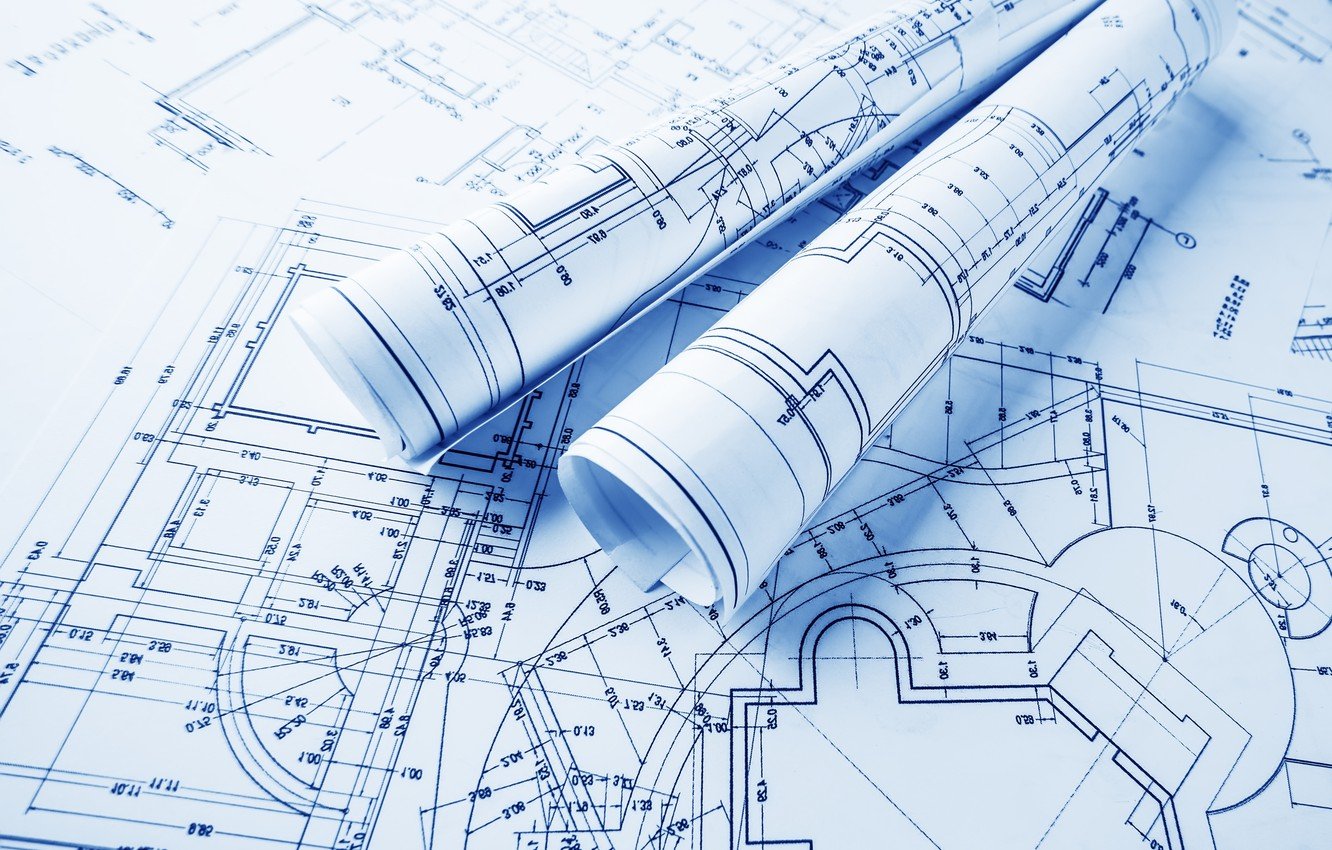 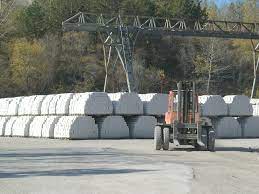 * in accordance with the order of the Government of the Amur Region dated 08.08.2011 No. 90-r (as amended. from 12/26/2023)
34
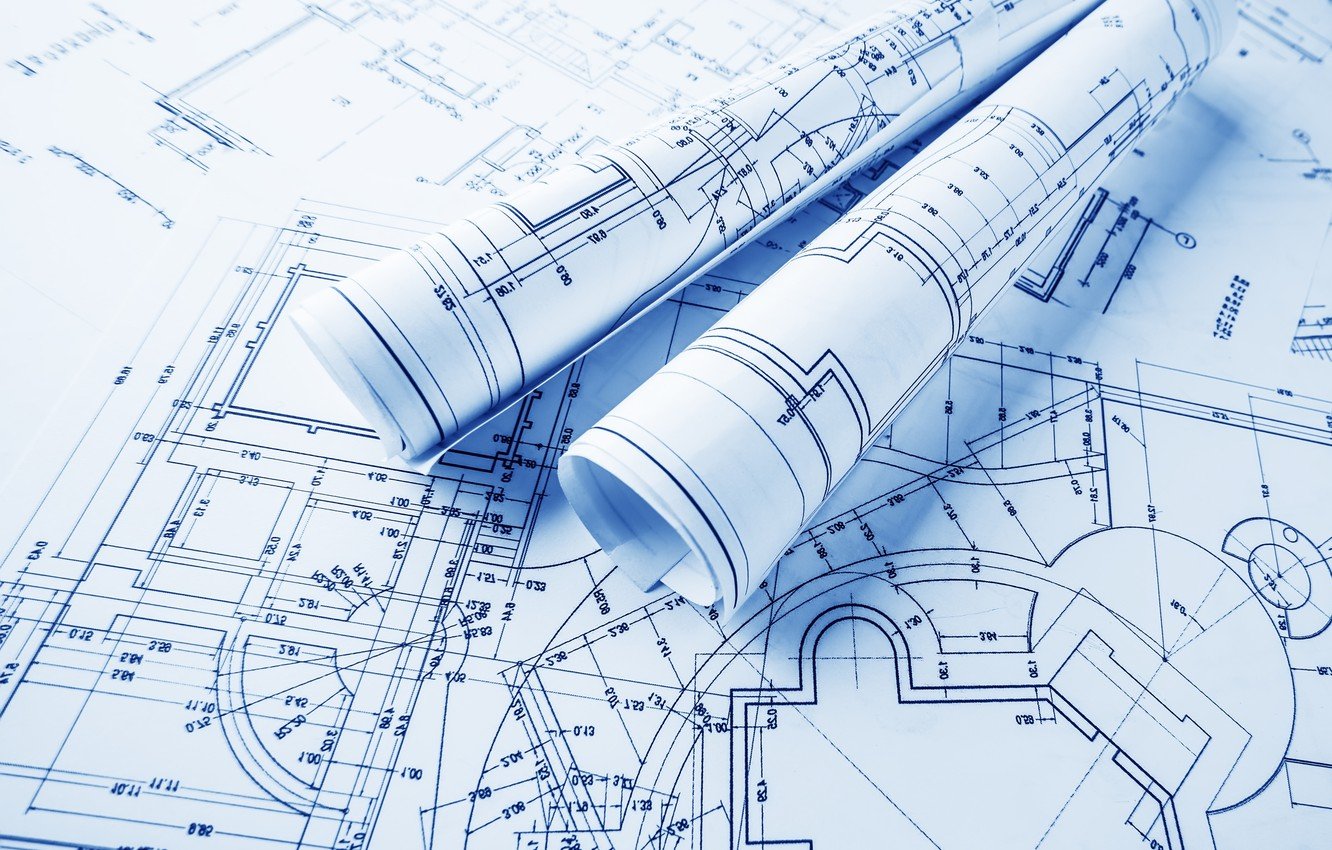 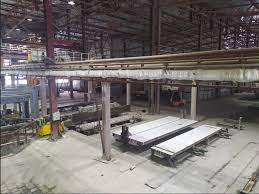 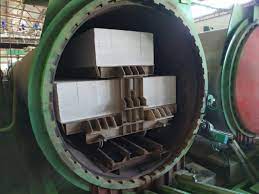 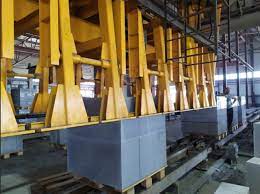 * in accordance with the order of the Government of the Amur Region dated 08.08.2011 No. 90-r (as amended. from 12/26/2023)
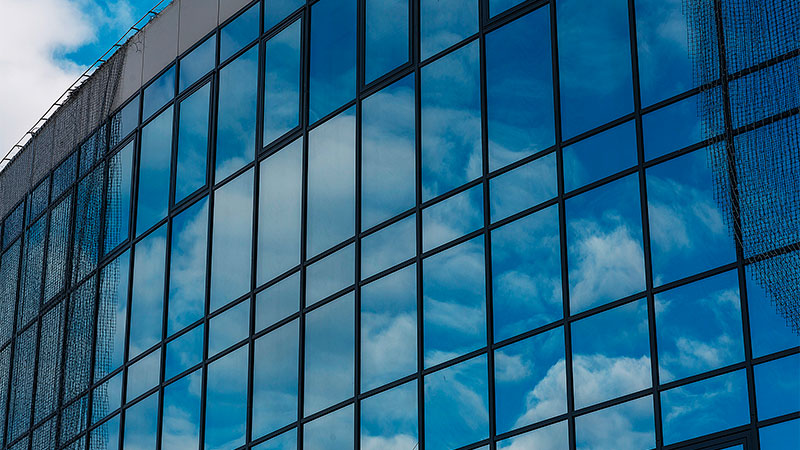 35
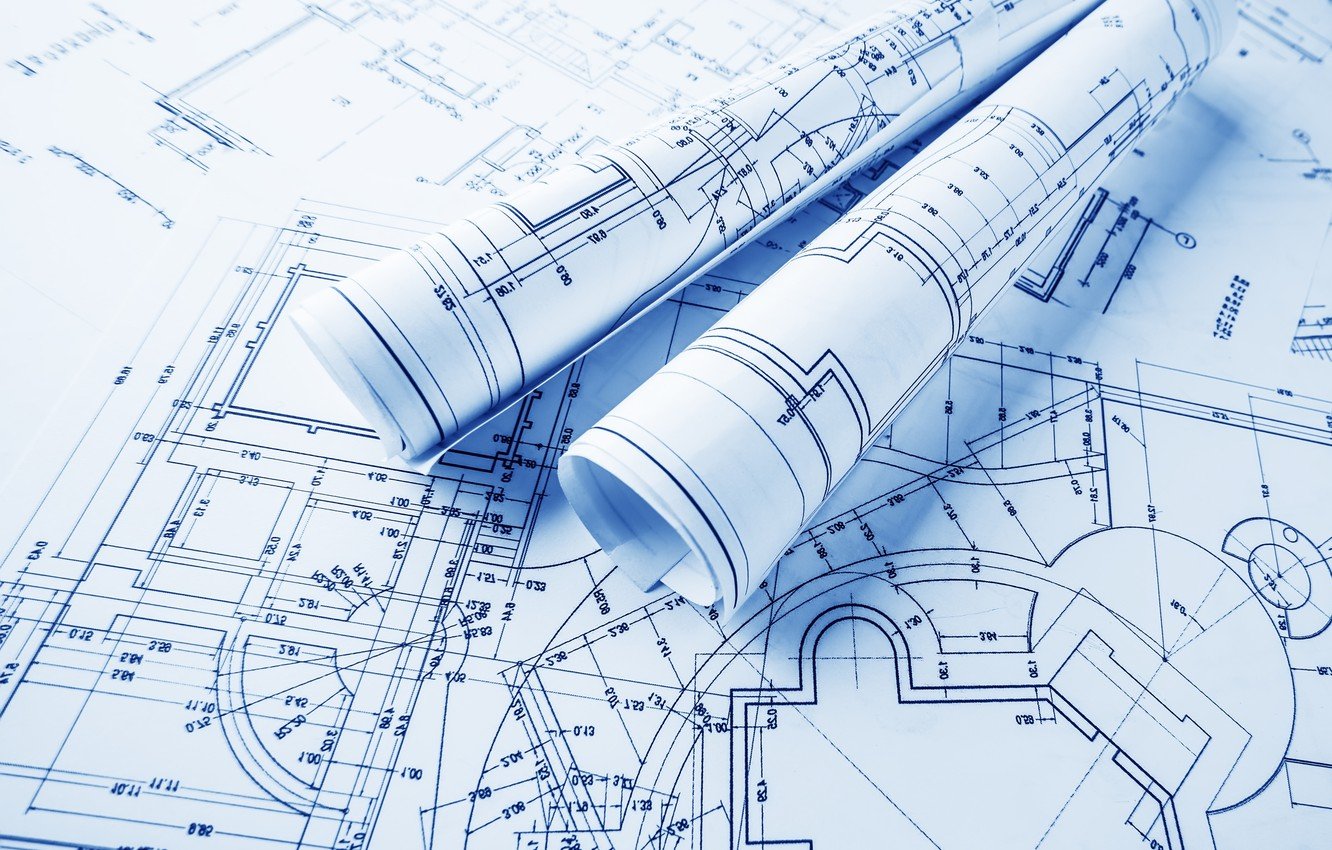 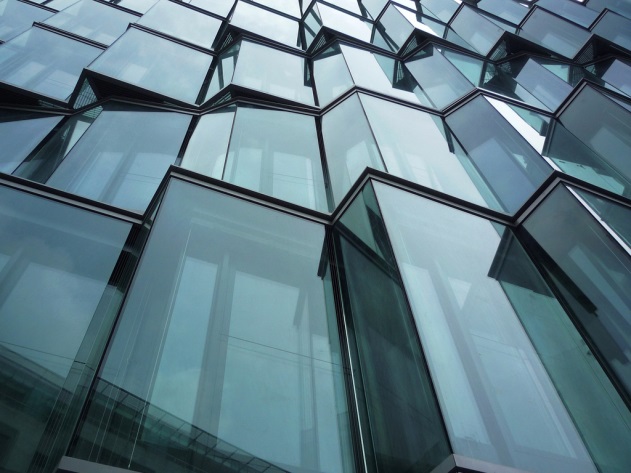 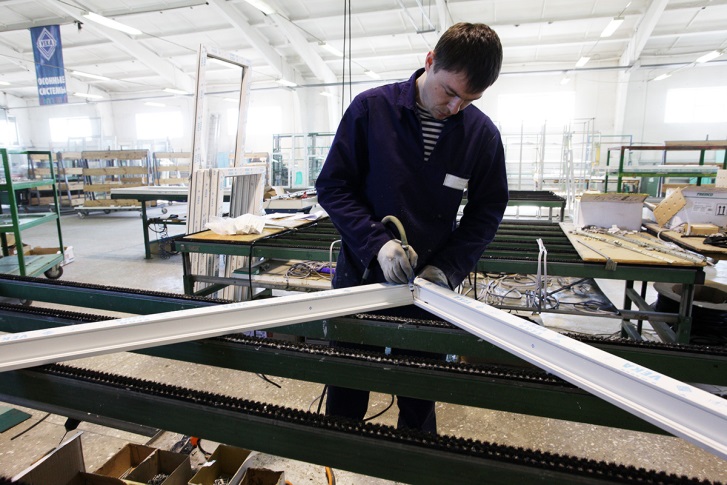 * in accordance with the order of the Government of the Amur Region dated 08.08.2011 No. 90-r (as amended. from 12/26/2023)
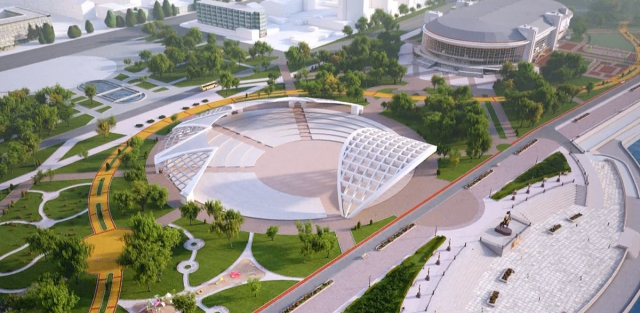 36
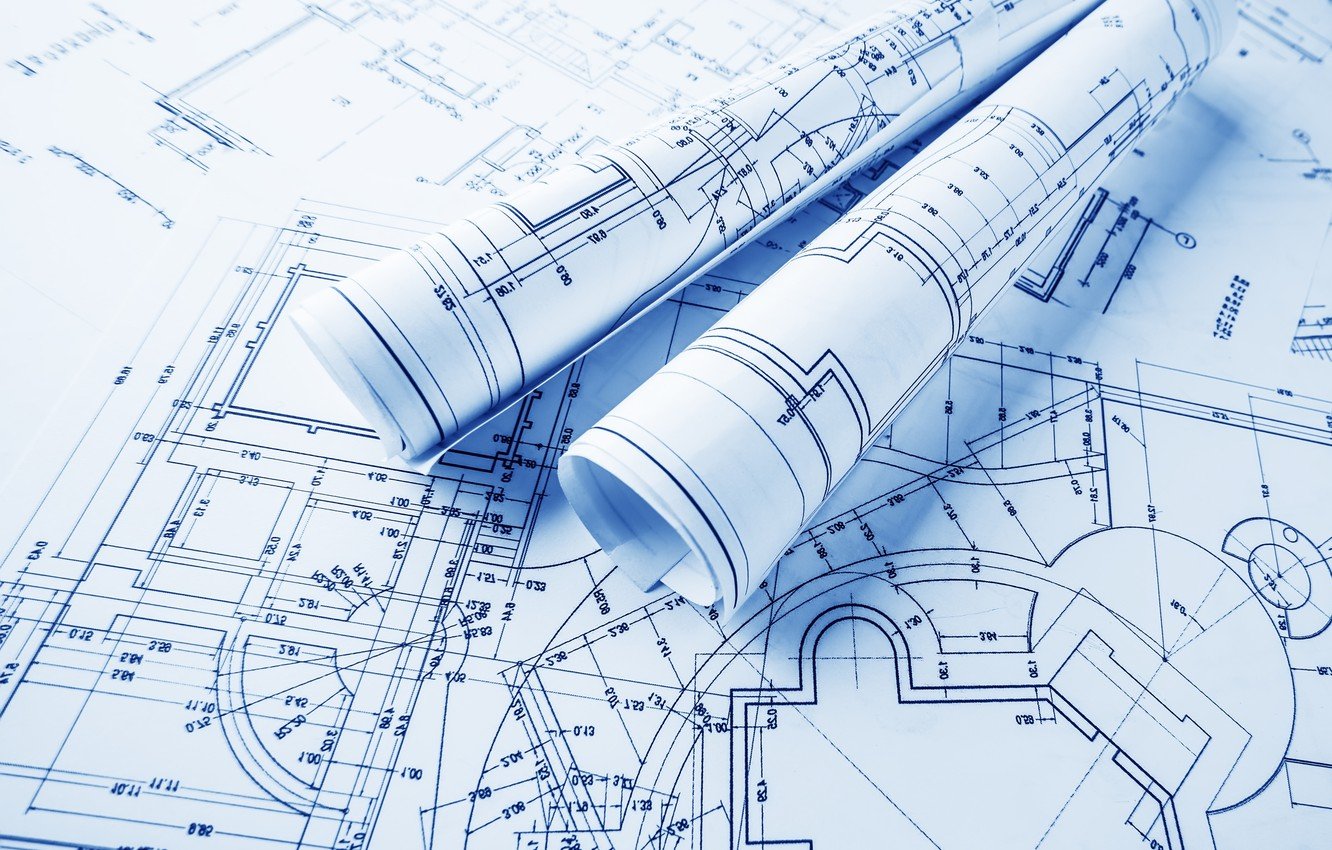 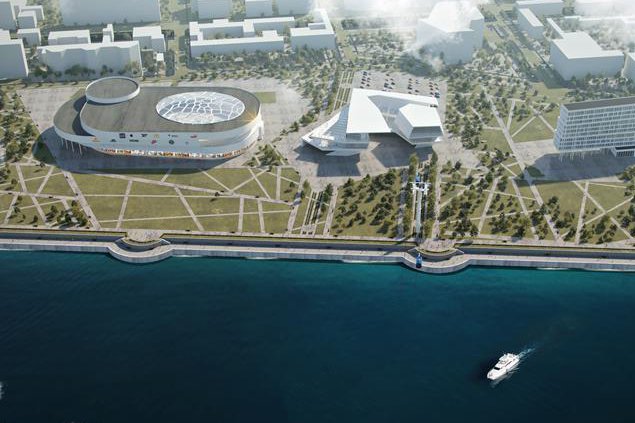 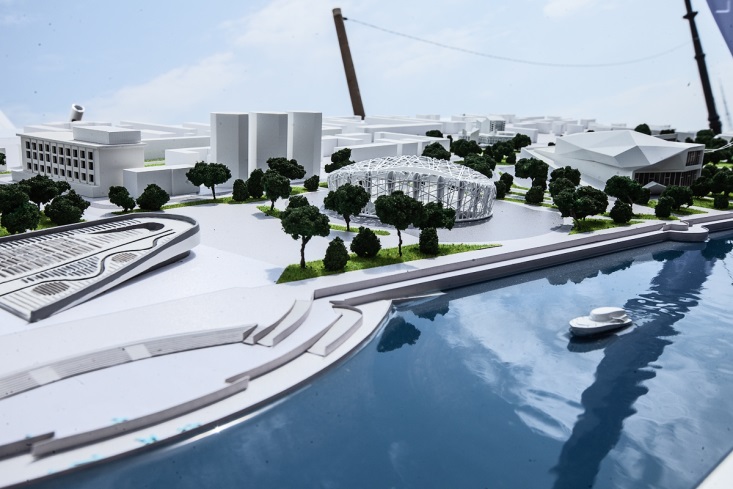 * in accordance with the order of the Government of the Amur Region dated 08.08.2011 No. 90-r (as amended. from 12/26/2023)
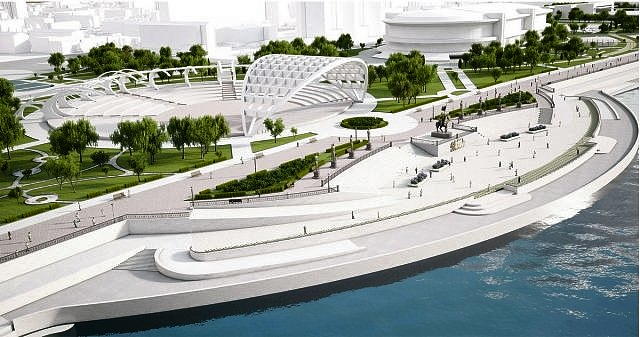 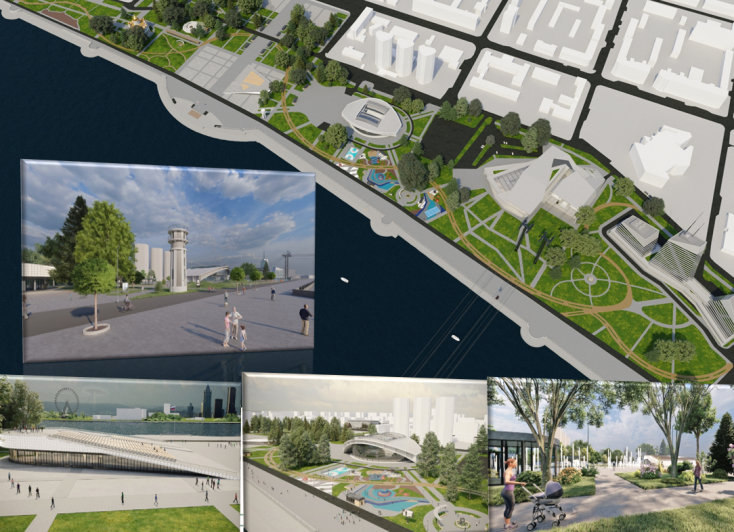 37
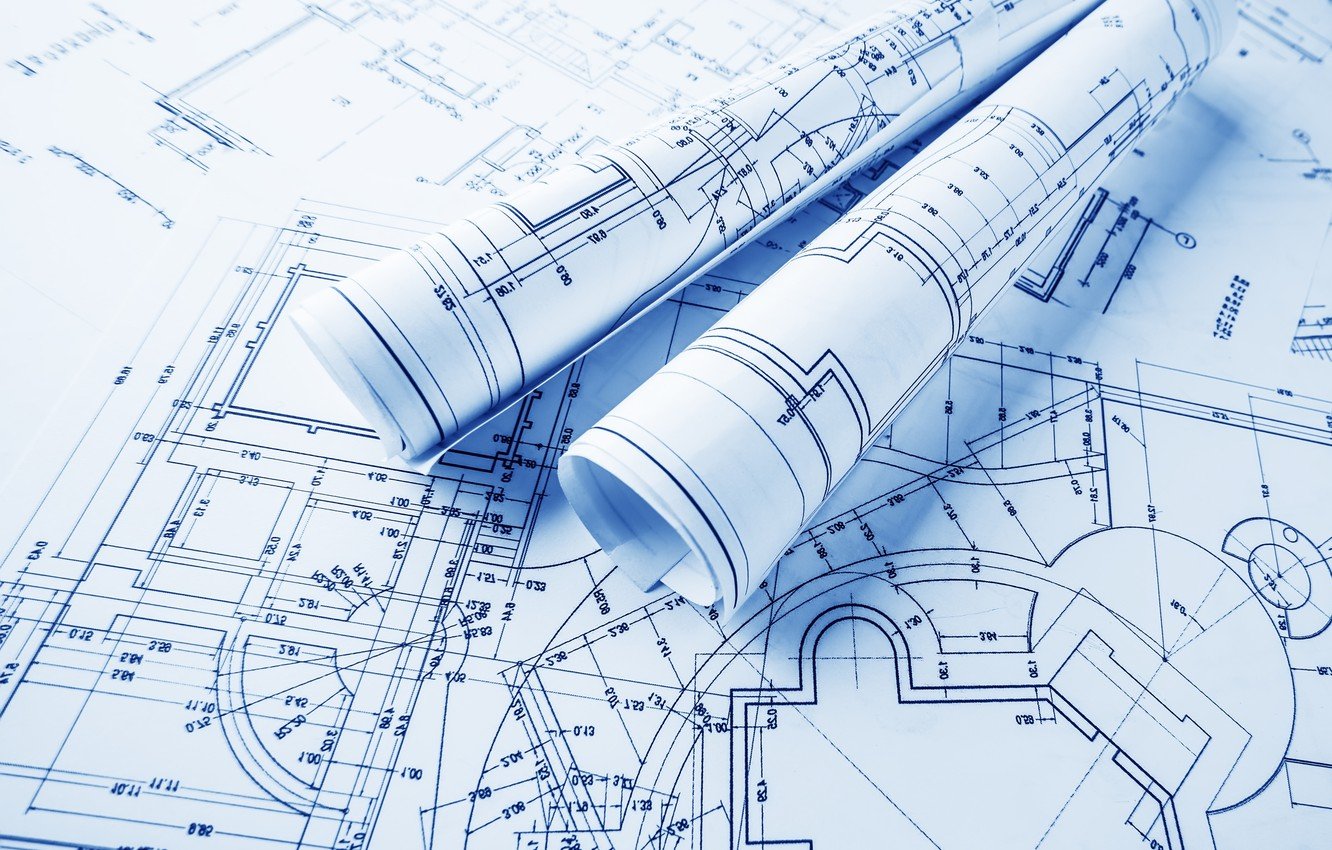 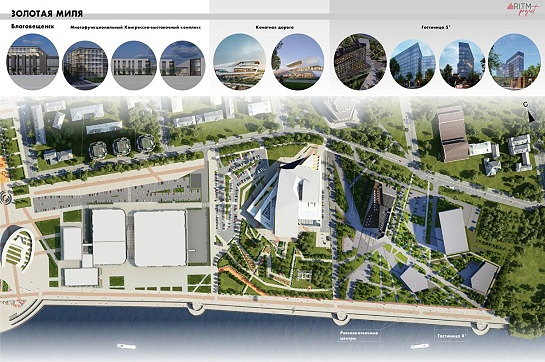 * in accordance with the order of the Government of the Amur Region dated 08.08.2011 No. 90-r (as amended. from 12/26/2023)
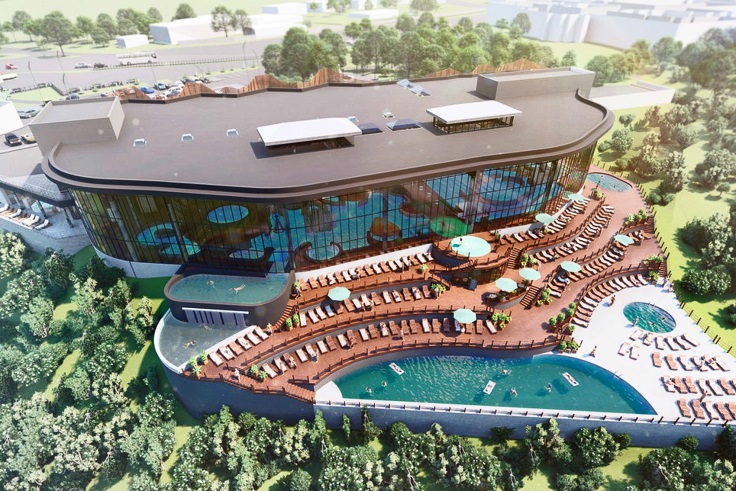 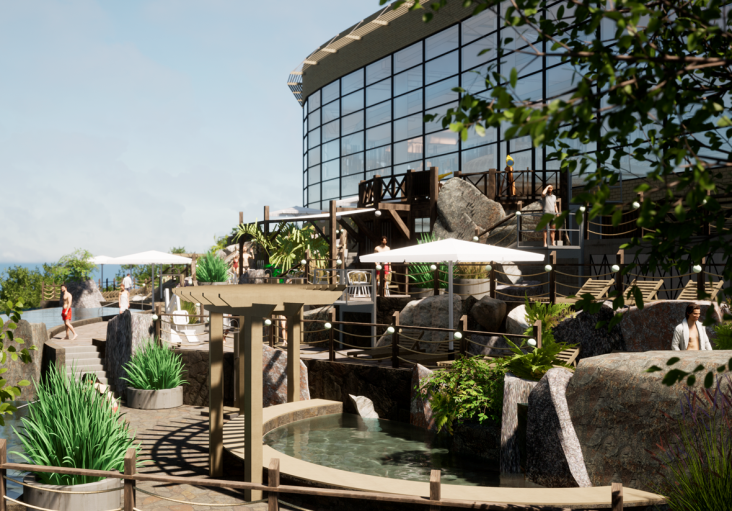 38
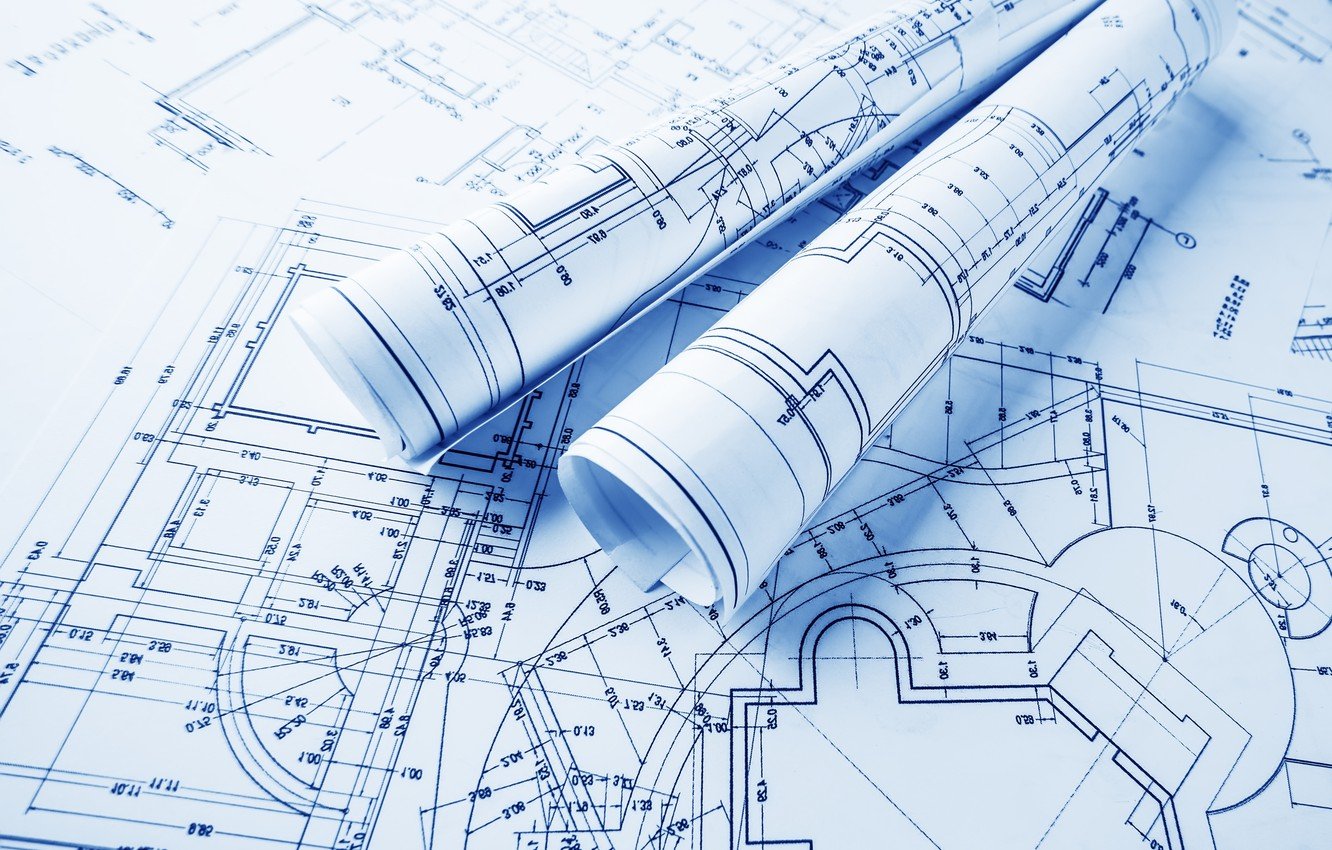 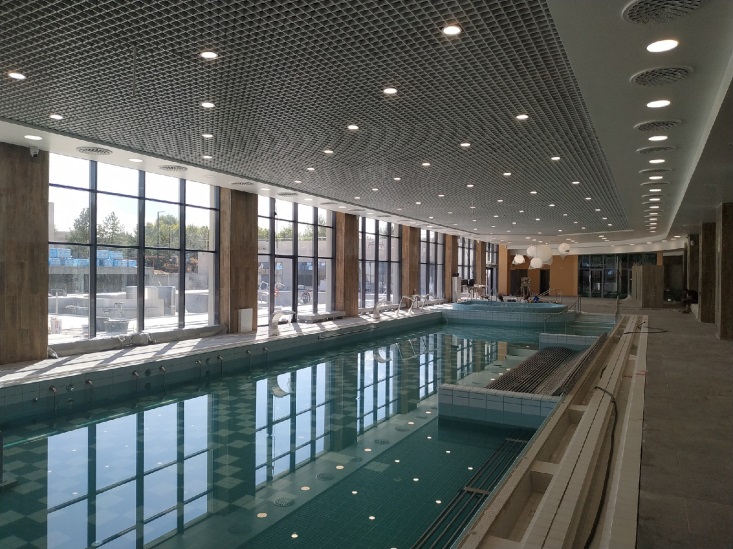 * in accordance with the order of the Government of the Amur Region dated 08.08.2011 No. 90-r (as amended. from 12/26/2023)
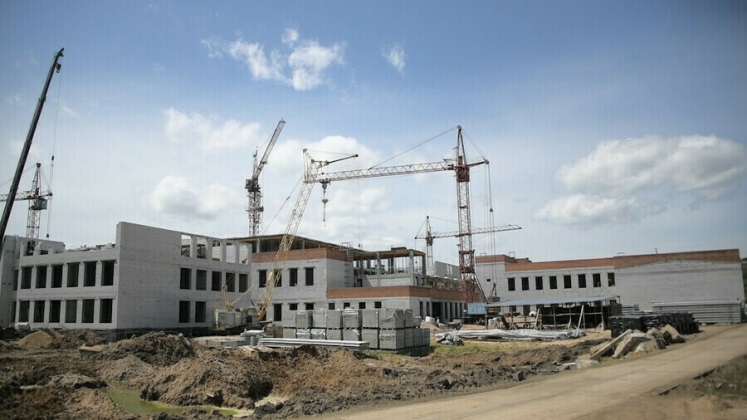 39
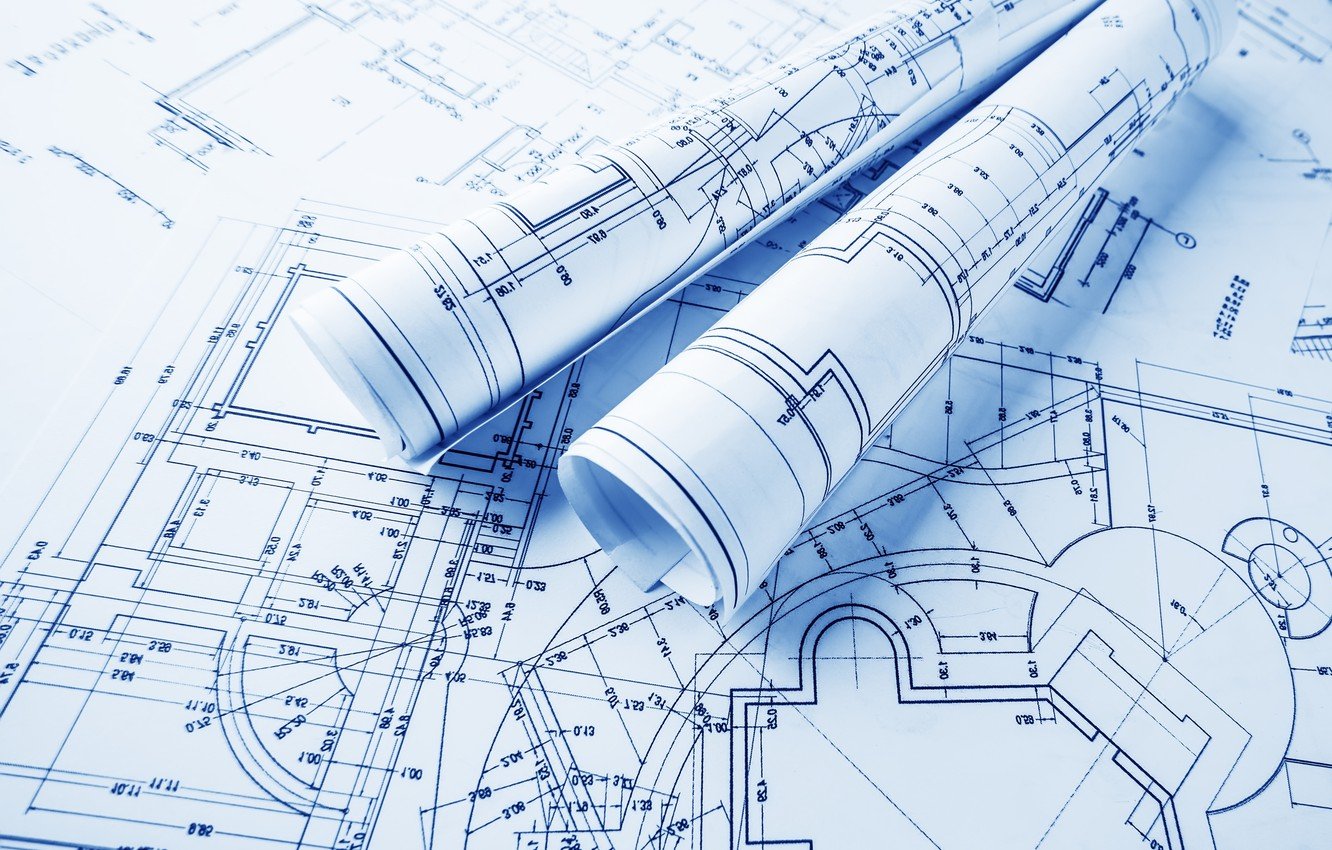 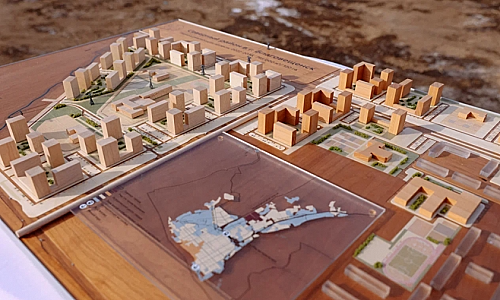 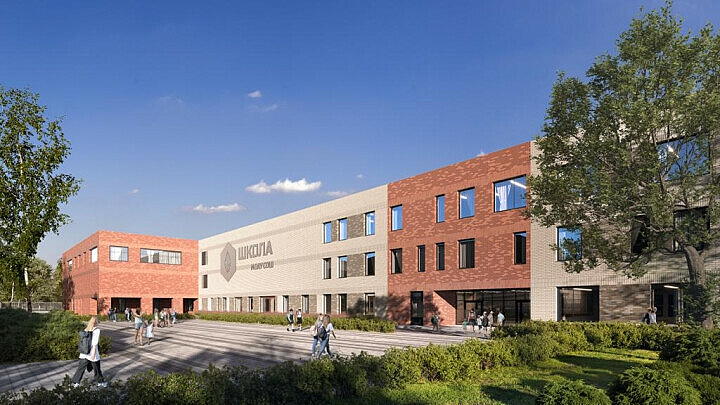 * in accordance with the order of the Government of the Amur Region dated 08.08.2011 No. 90-r (as amended. from 12/26/2023)
40
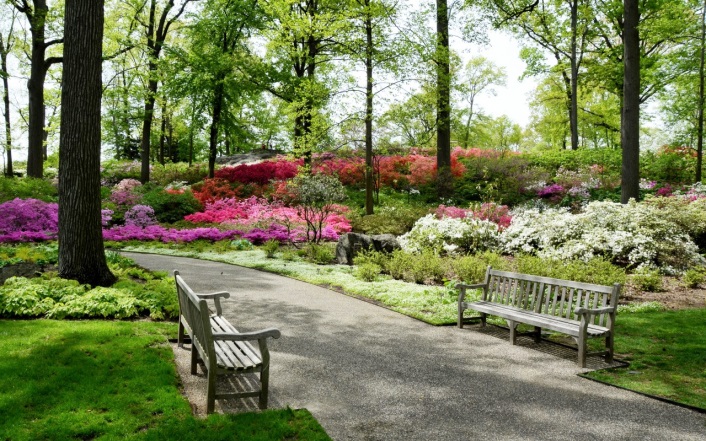 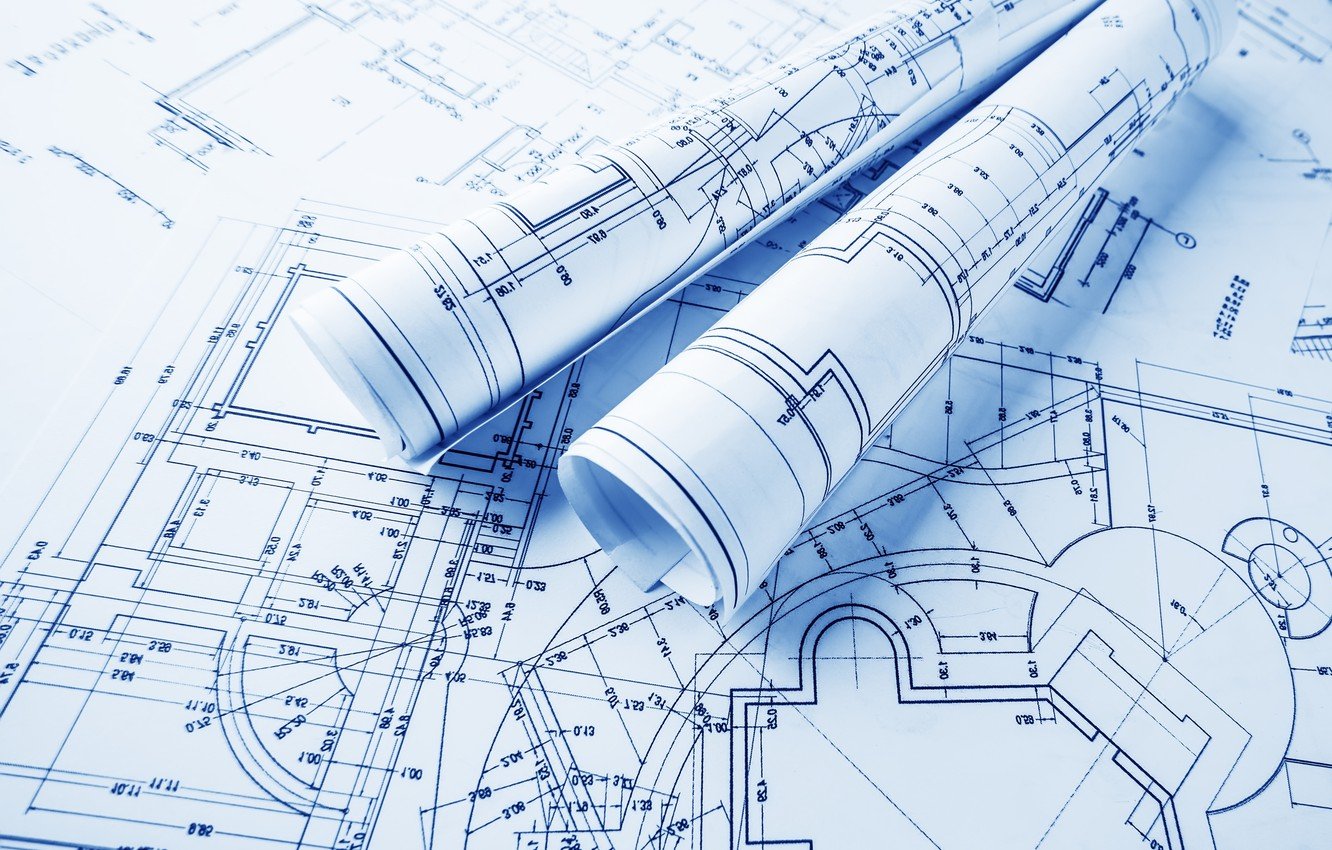 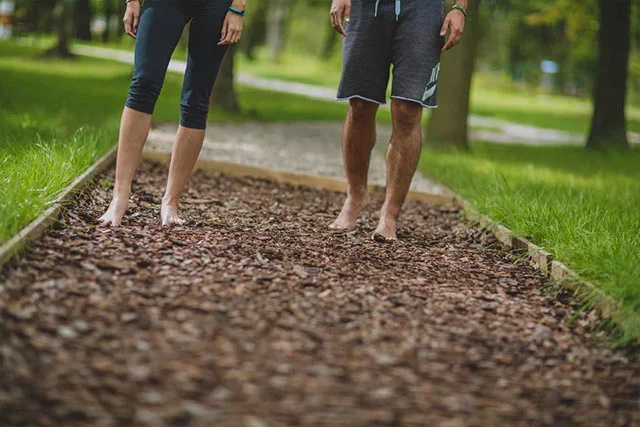 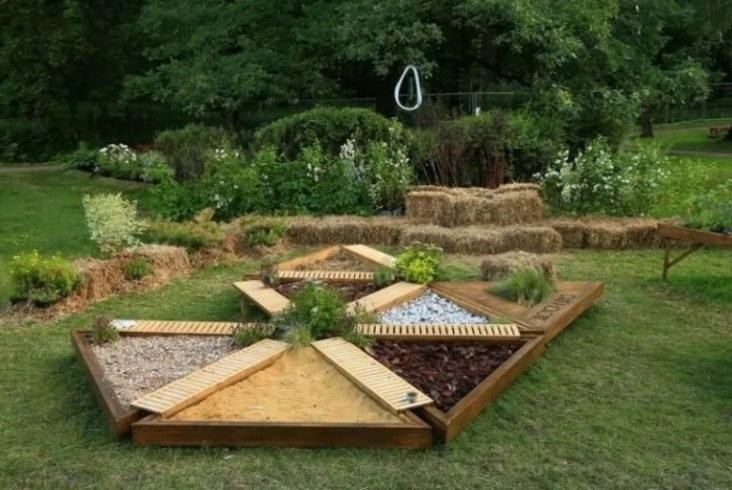 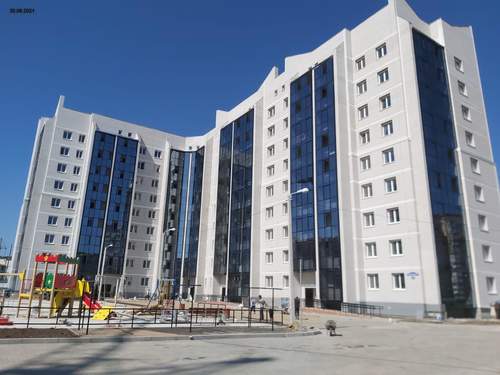 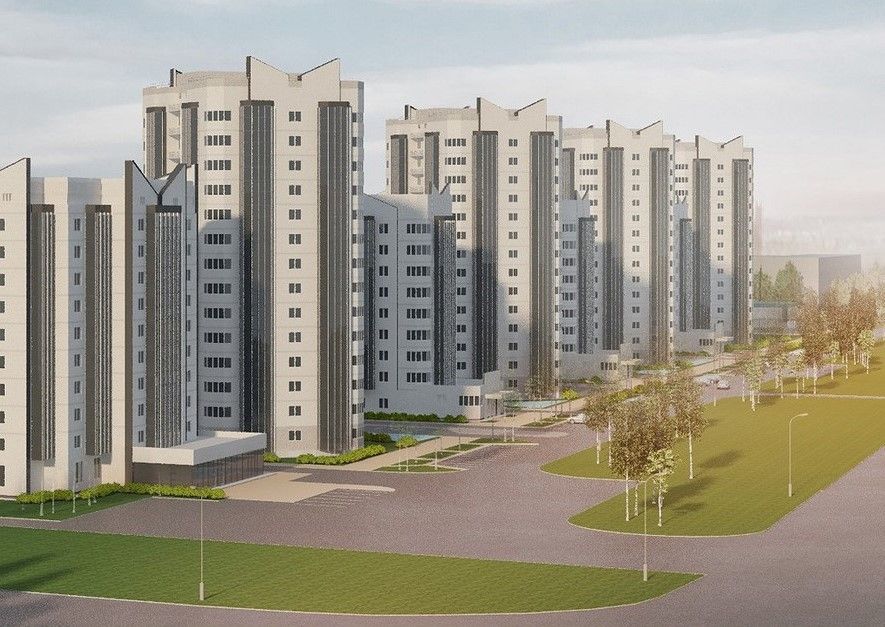 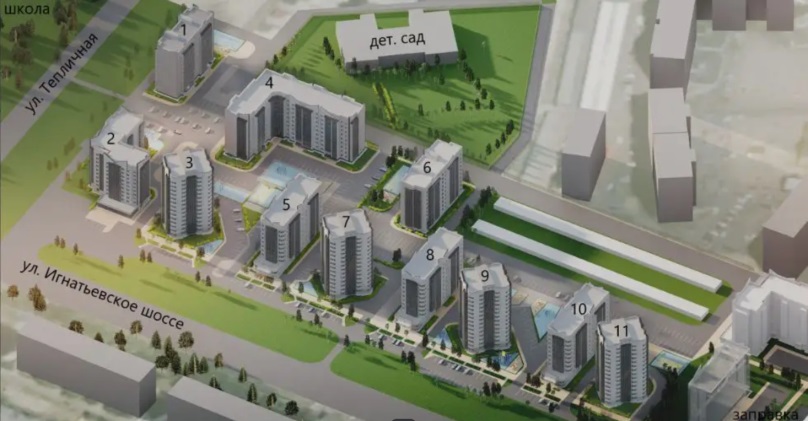 41
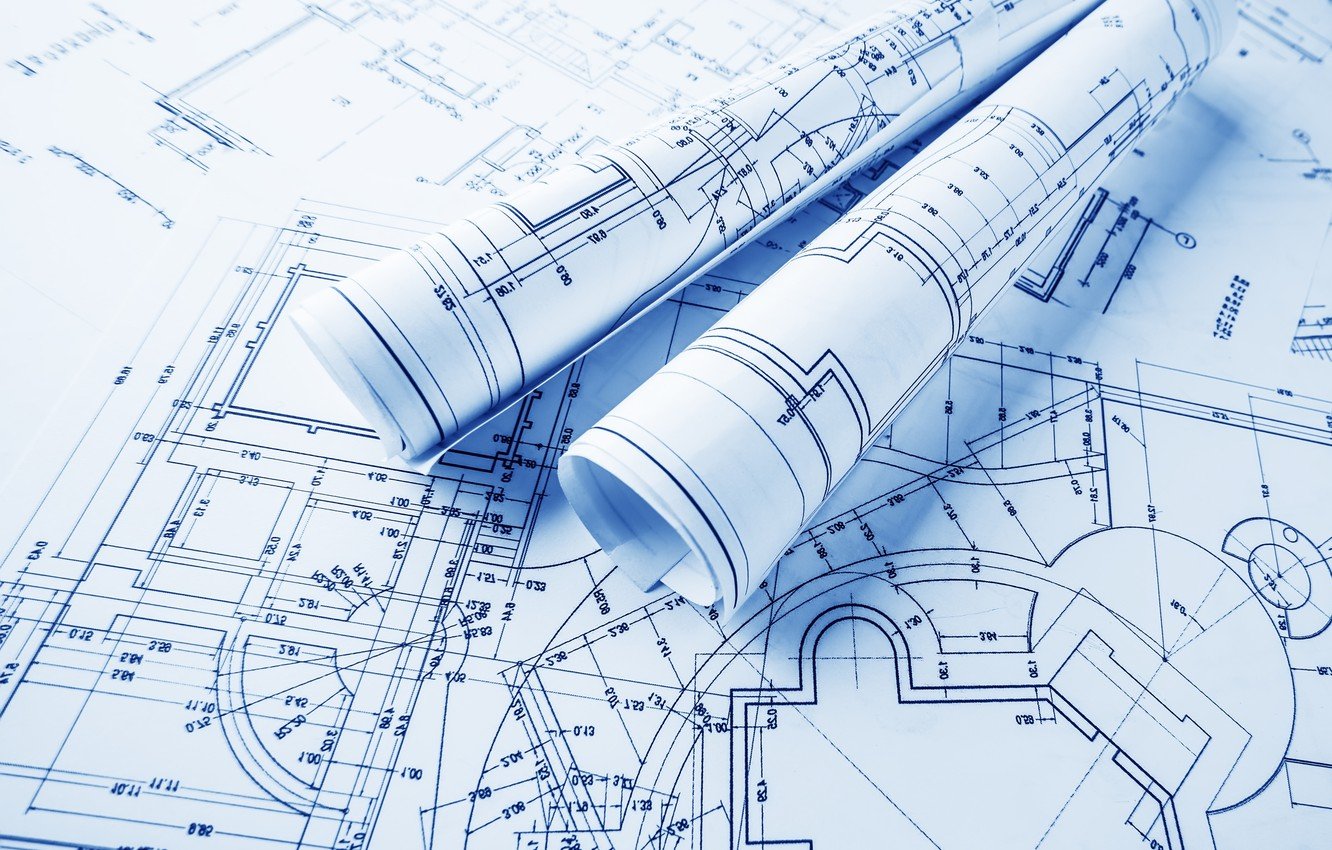 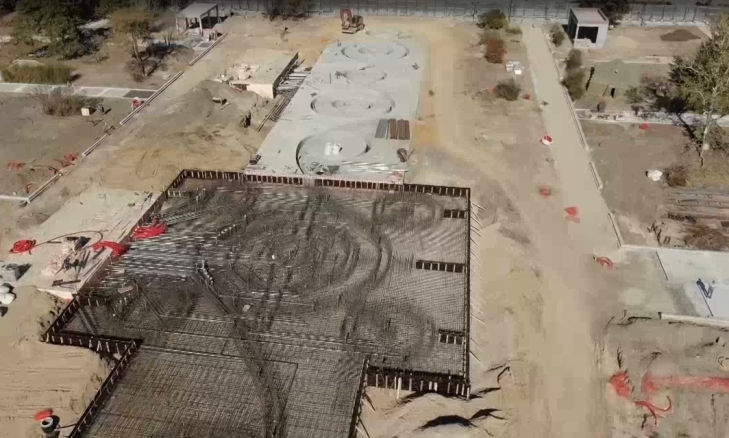 42
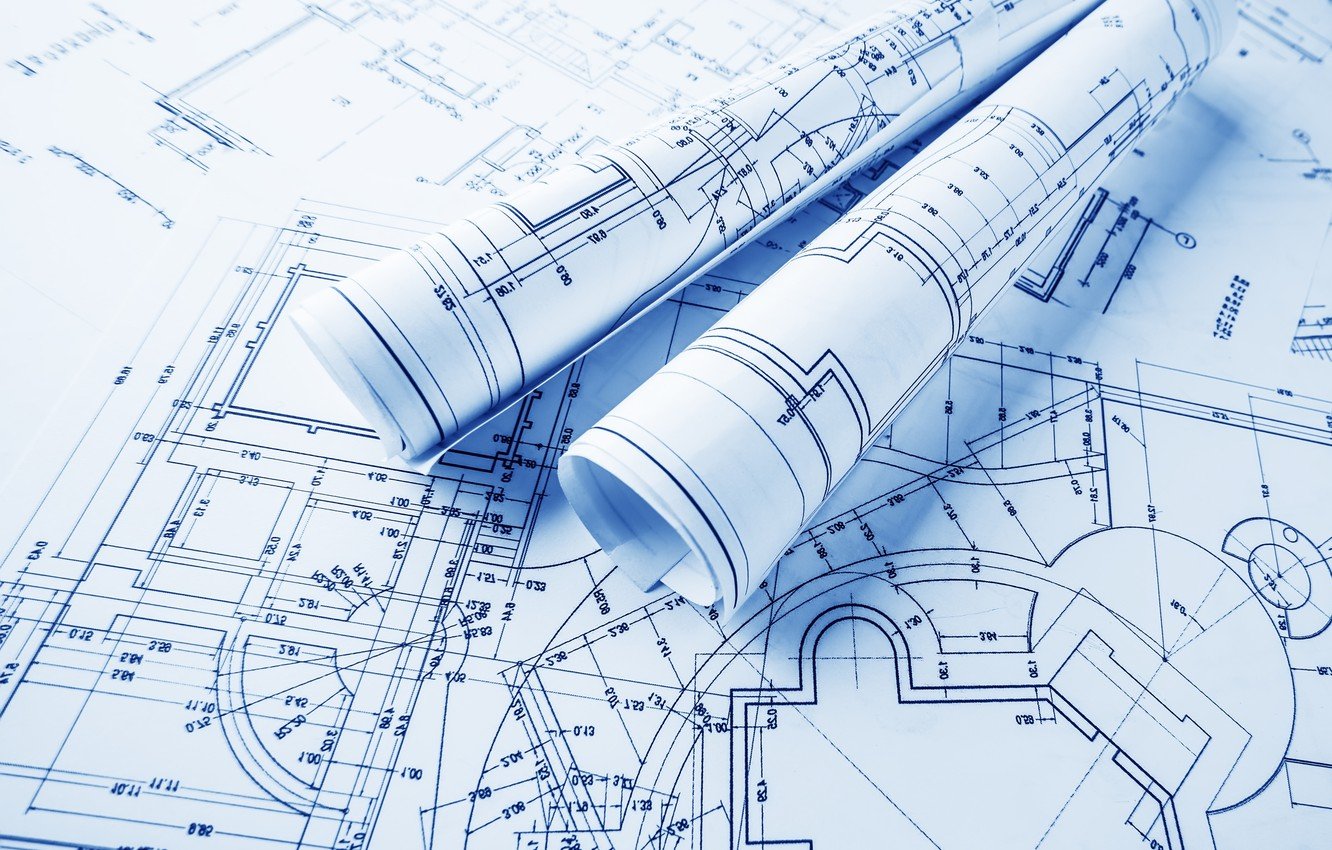 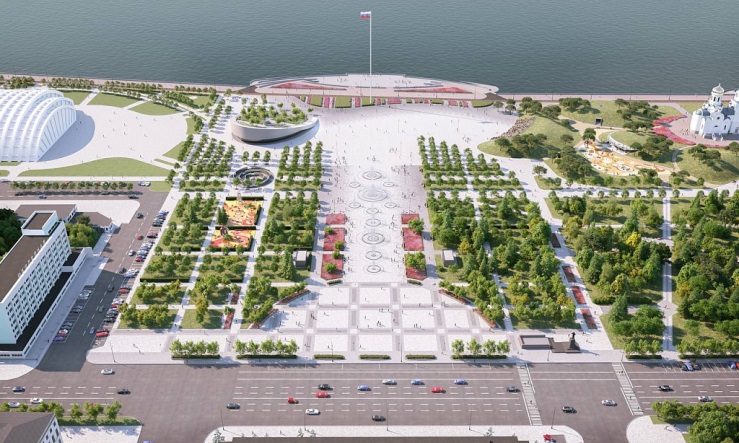 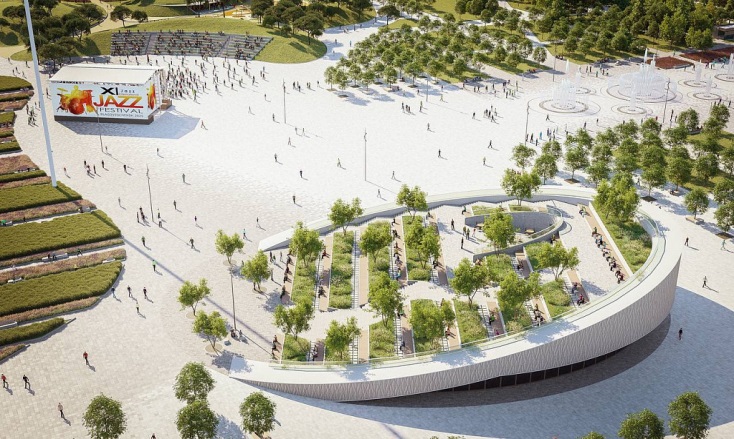 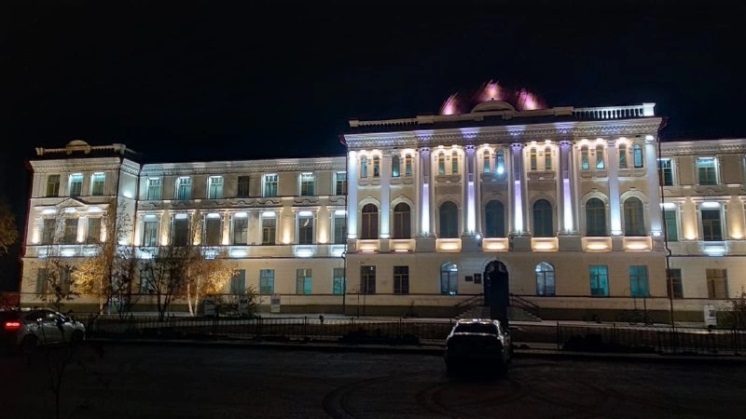 43
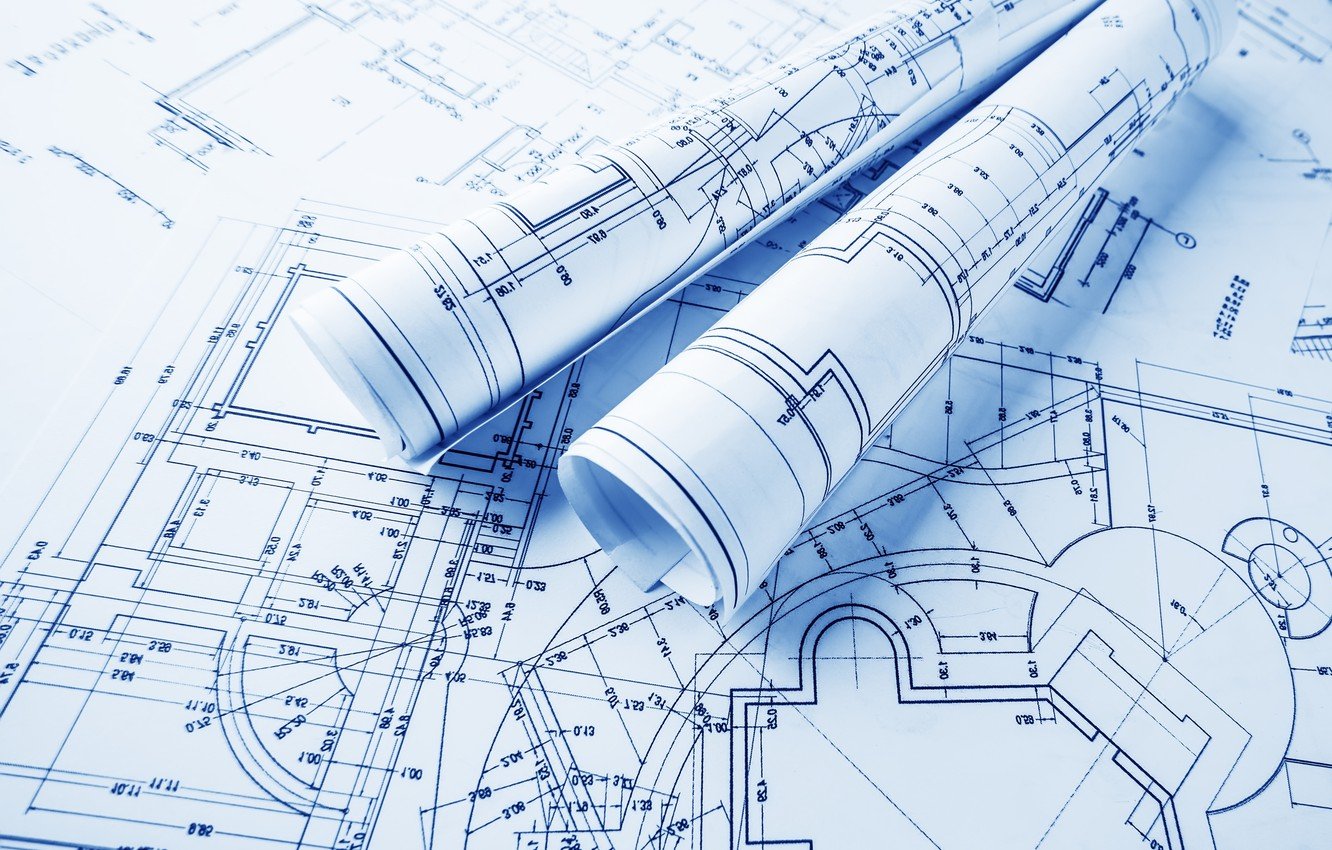 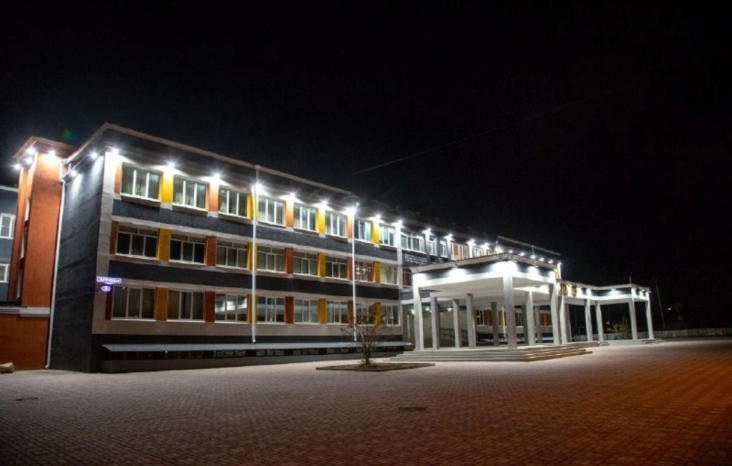 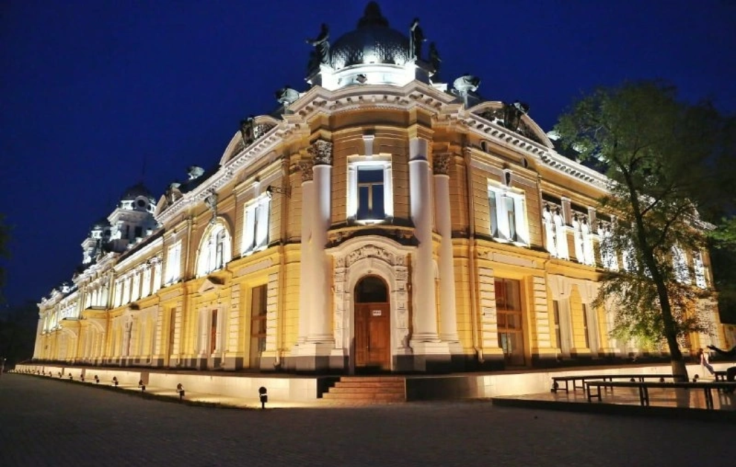 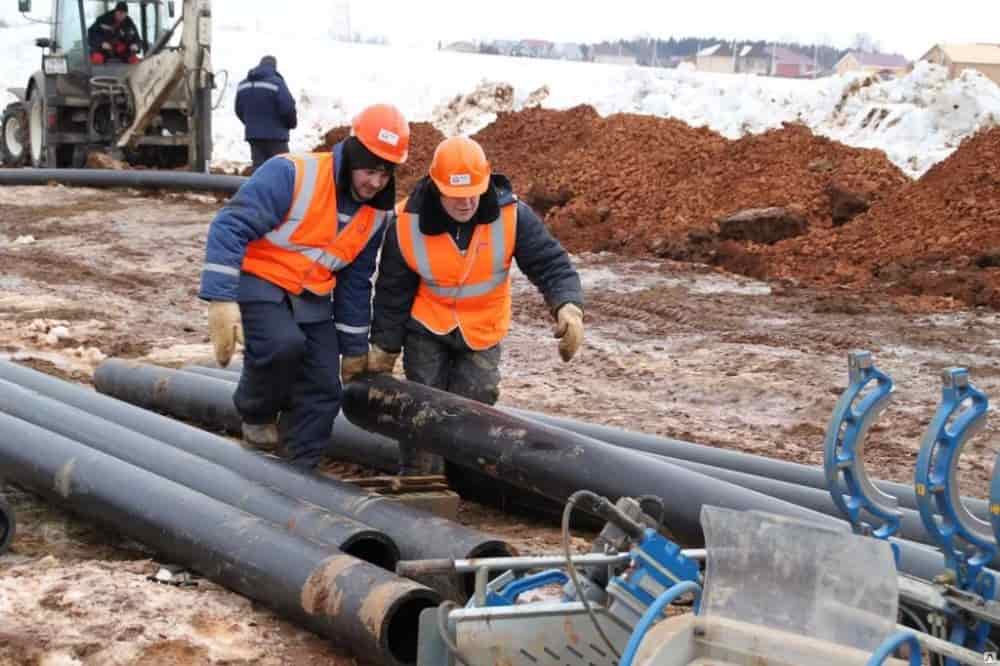 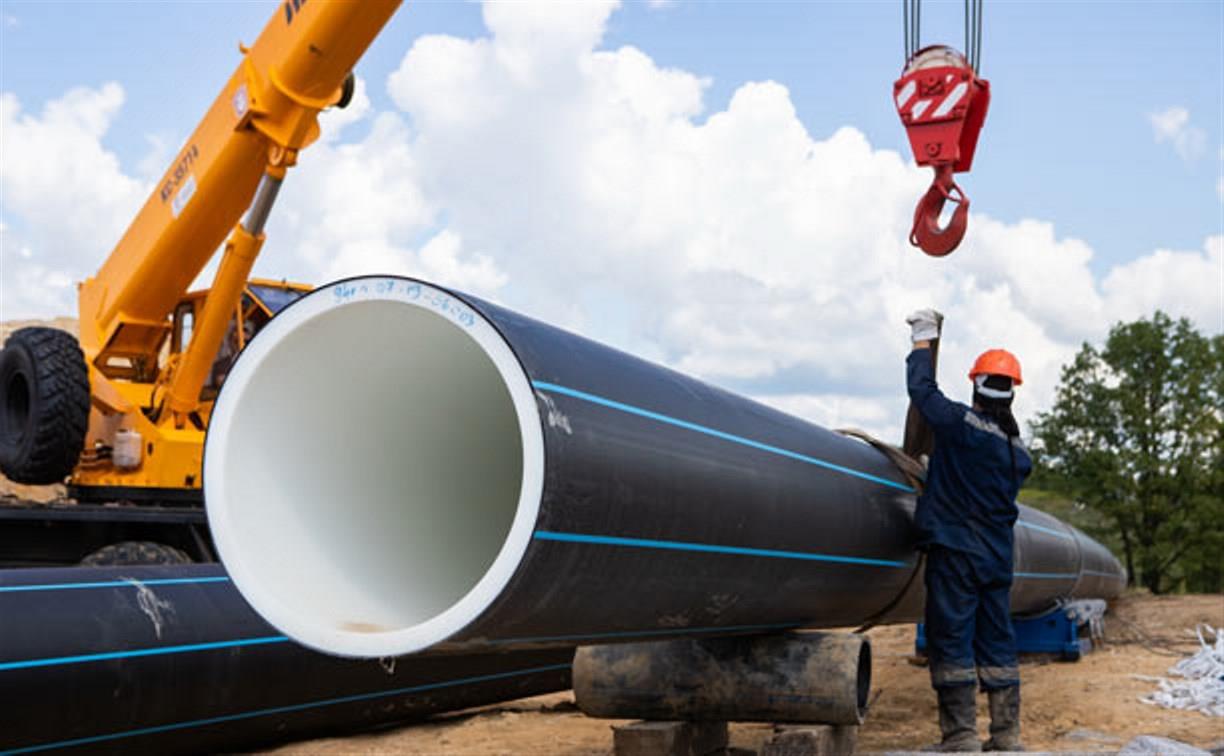 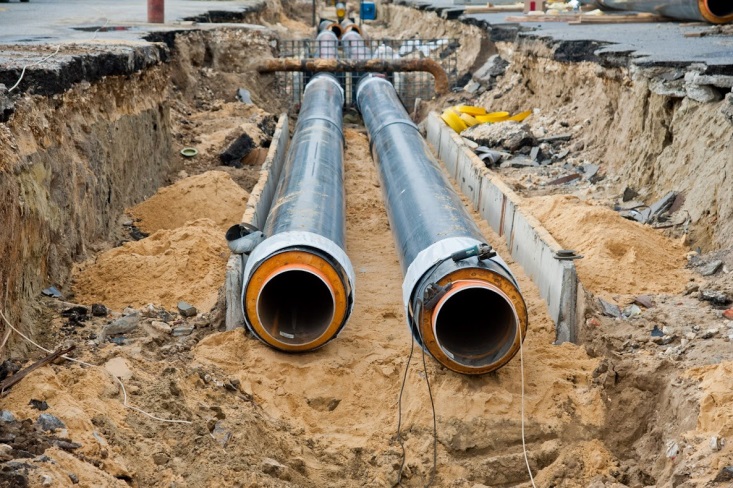 44
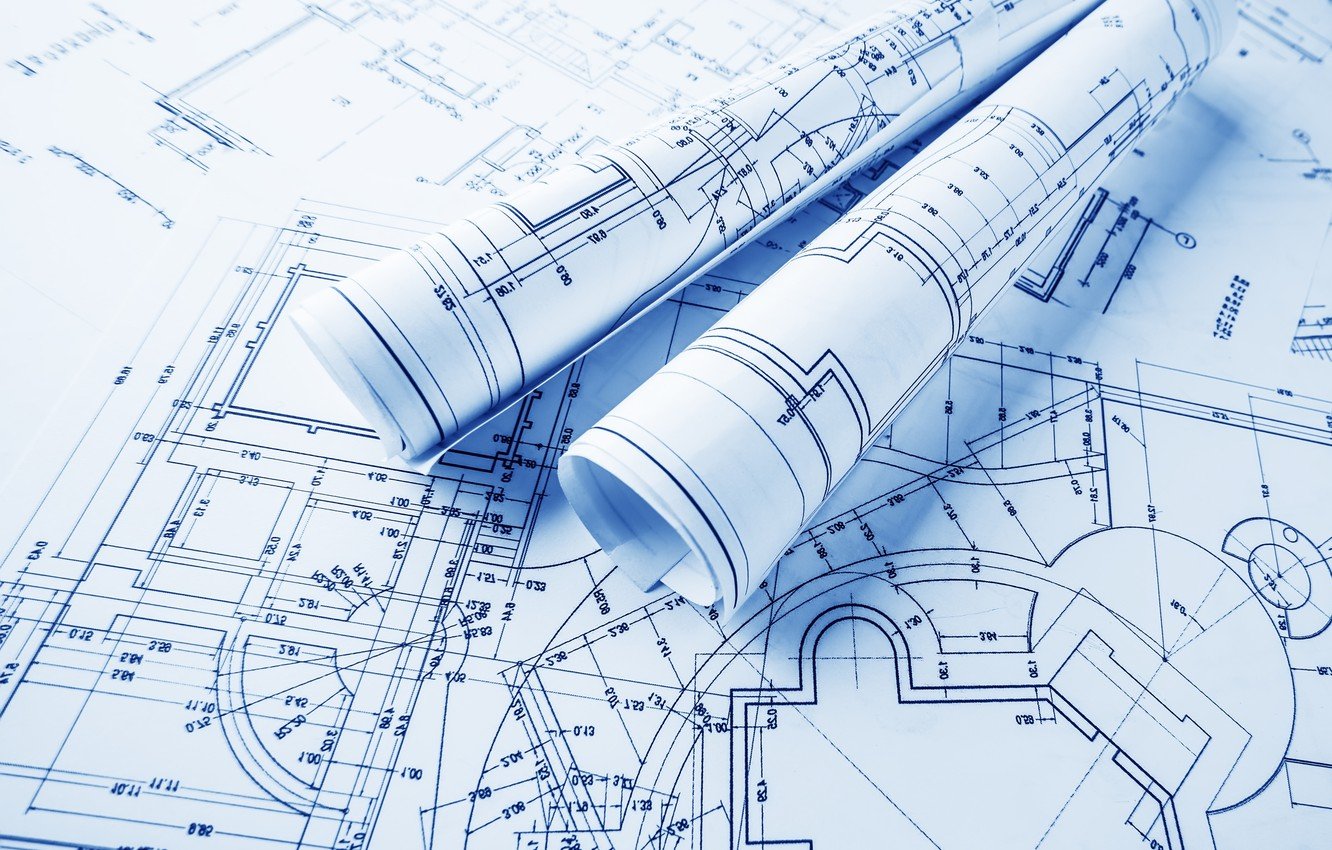 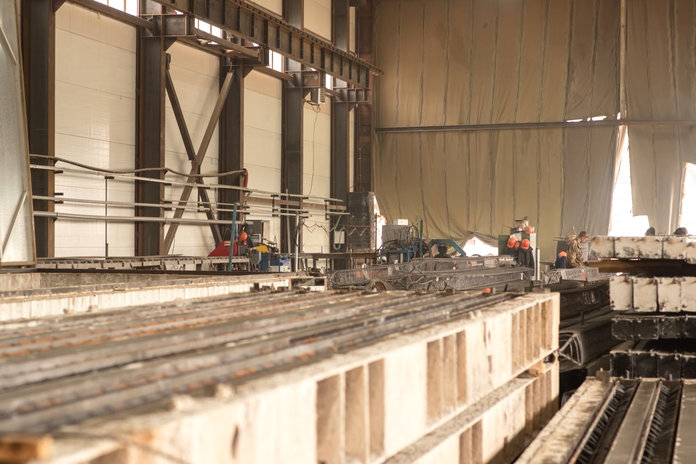 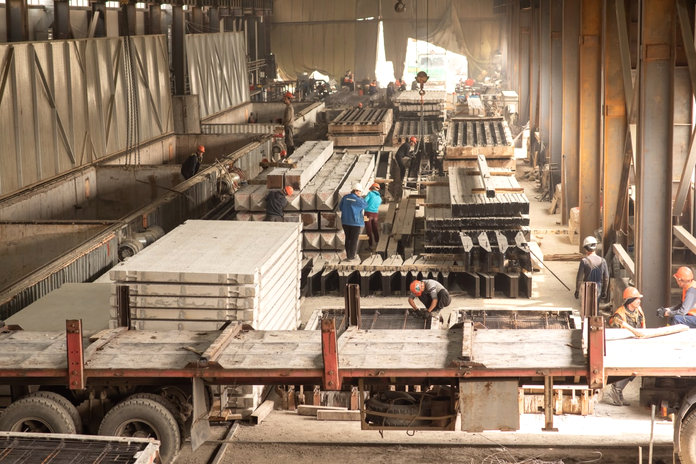 45
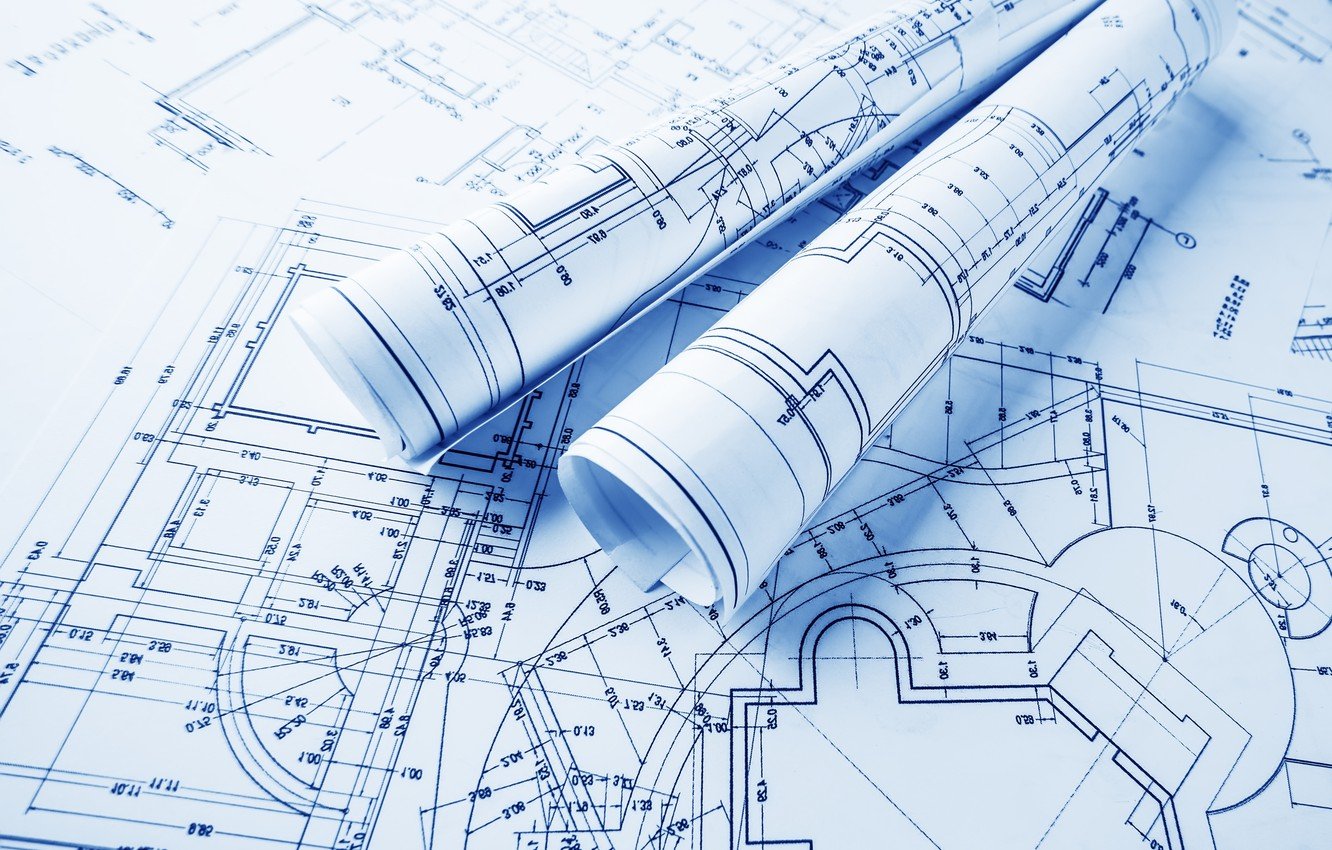 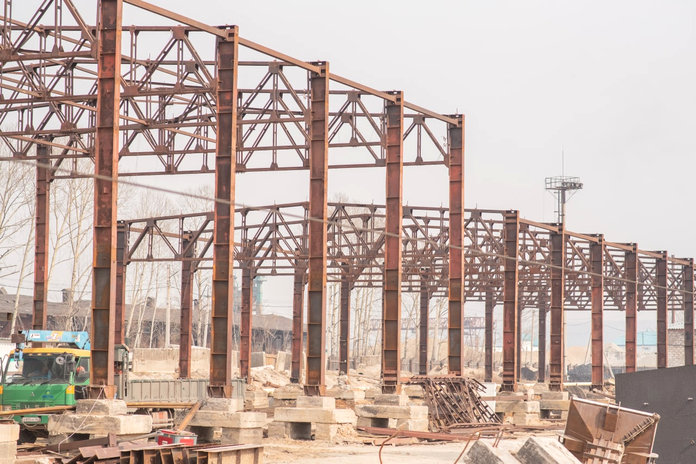 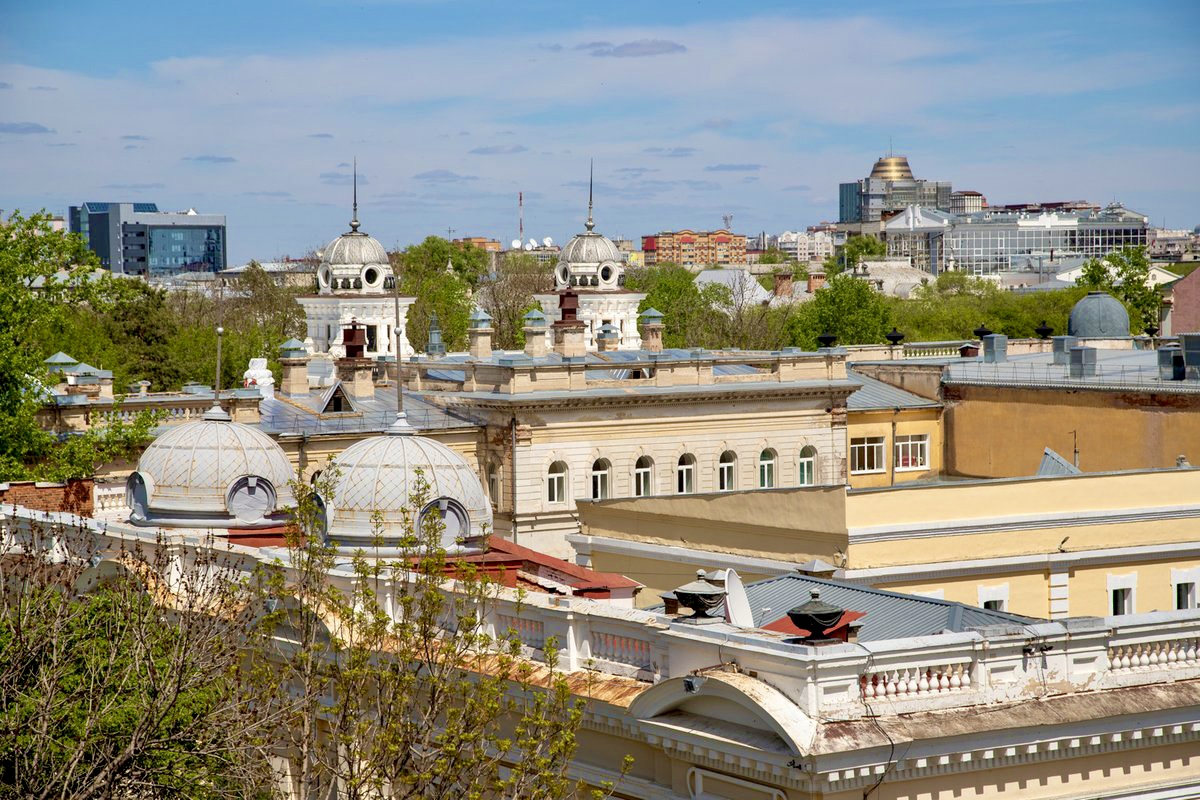 46
Legal regulation of investment and business activities
Amur region law № 528-OZ of May 5, 2015 “On the establishment of a zero tax rate levied in connection with the application of the simplified taxation system for taxpayers - individual entrepreneurs“
Amur region law № 93-OZ of October 9, 2012 “On the patent system of taxation in the Amur region”
Decree of the Government of the Russian Federation № 141 of February 9, 2021 “On Approval of the Rules for Granting Subsidies from the Federal Budget to Russian Credit Organizations and the State Development Corporation "VEB.RF“ on compensation of the income they have not received on loans issued at a preferential rate to investors for the implementation of investment projects necessary for the sustainable development of domestic and inbound tourism, and on amendments to the regulations on the Government Commission for the development of Tourism in the Russian Federation“
Decree of the Government of the Russian Federation № 1704 of October 19, 2020 "On Approval of the Rules for Determining New Investment Projects for the Implementation of which the Budget Funds of the Subject of the Russian Federation Released as a Result of a Decrease in the Volume of Repayment of the Debt of the Subject of the Russian Federation to the Russian Federation on budget loans are subject to direction for the Implementation by the Subject of the Russian Federation of budget investments in infrastructure facilities“
Decree of the Government of the Russian Federation № 1740 of October 12, 2021 "On Approval of the Rules for Writing off the Debt of a Subject of the Russian Federation to the Russian Federation on Budget Loans, Methods for Calculating the Receipt of Tax Revenues to the Federal Budget from the Implementation of New Investment Projects, in the amount of receipts to the Federal Budget of which the Government of the Russian Federation has the right to write off the debt of Subjects of the Russian Federation on budget loans, and on invalidation of the Decree of the Government of the Russian Federation No. 1705 dated 19.10.2020"
Federal Law № 39-FZ of February 25, 1999 “On Investment Activities In The Russian Federation, Realizing In The Form Of Capital Investment”
Federal Law № 160-FZ of July 09, 1999 “On Foreign Investment In The Russian Federation”
Federal Law № 224-FZ of July 13, 2015 “On A  Public–Private Partnership In The Russian Federation and On Amendment Of Legislation Of The Russian Federation”
Federal Law № 209-FZ of July 24, 2007 “On Developing SME In The Russian Federation”
«The Land Code of The Russian Federation» № 136-FZ of October 25, 2001 (paragraph 39.6 “Cases Of Granting Land Plots For Rent Through Bidding or Without It, Which Are Owned By State or Municipal Government”)
«Town Planning Code of The Russian Federation» № 190-FZ of December  29, 2004 (part 2 paragraph 51 “Planning Permission”)
Amur Region Law № 374-OZ of September 05, 2007 “On Investment Activities In The Amur Region”
Amur Region Law № 298-OZ of January 11, 2010 “On Supporting and Developing SME In The Amur Region”
Amur Region Law № 389-OZ of October 04, 2010 “On Reduced Income Tax Rates”
Amur Region Law № 266-OZ of November 28, 2003 “On Corporate Property Tax In The Amur Region”
Amur region law #321-OZ of February 14, 2014 “On the Implementation of Certain Provisions of the Tax Code of the Russian Federation regarding the implementation of regional investment projects"
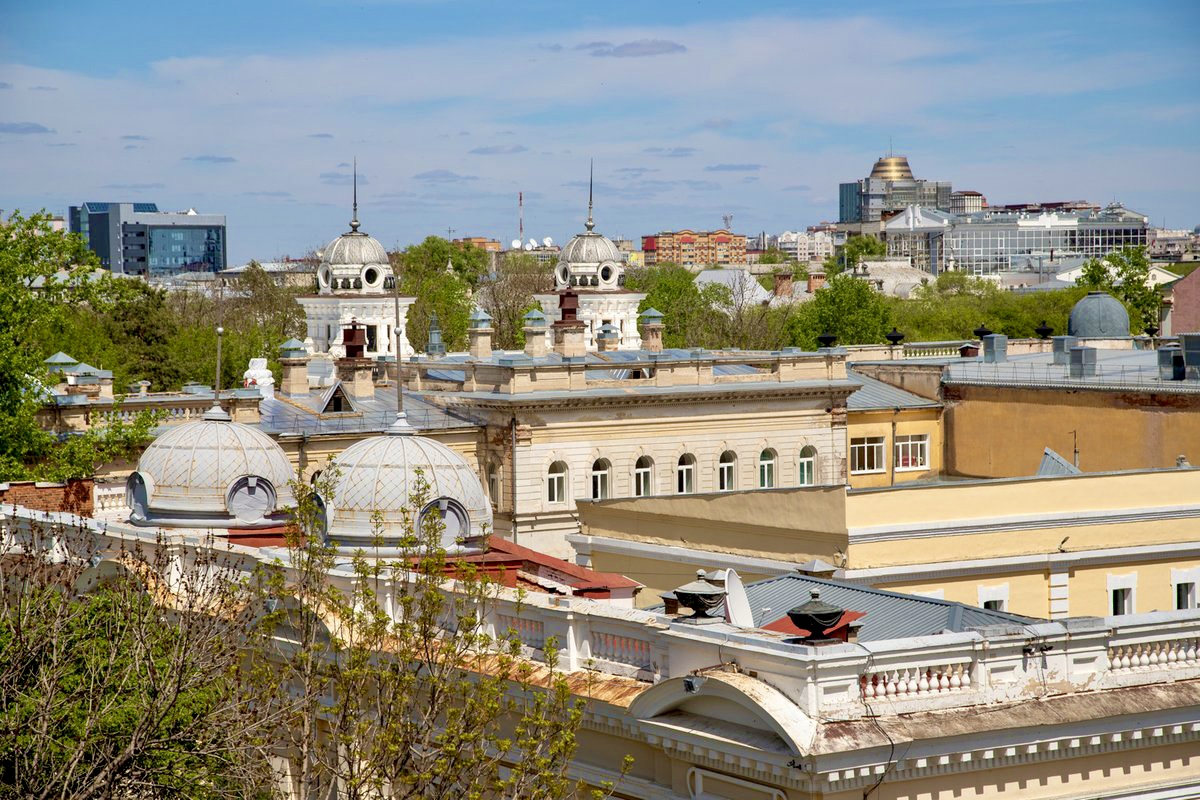 47
Legal regulation of investment and business activities
Decree of the Governor of the Amur region № 217 of April 4, 2011 “On approval of the procedure for forming a list of priority investment projects"
Decree of the Government of Amur Region № 186 of April 18, 2013 № 186 “On organization of work on providing tax incentives”
Decree of the Government of Amur Region #697 of November 19, 2014 “On Investment Projects Support In The “One Stop” Regime”
Decree of the Government of Amur Region № 423 of July 1, 2021 “On Approval of the Procedure for Granting Subsidies to Legal Entities for Reimbursement of Part of the Costs of Connecting (Technological Connection) Capital Construction Facilities to the Electrical Networks of Engineering and Technical Support for the Implementation of Priority Investment Projects of the Amur Region Coordinated by the Ministry of Economic Development and External Relations of the Amur Region in accordance with the Order of the Government of the Amur Region dated 08.08.2011 No. 90-p "On approval of the list of priority investment projects of the Amur Region" “
Decree of the Government of Amur Region № 796 of October 13, 2021 "On approval of the Procedure for granting subsidies from the regional budget for reimbursement of part of the costs in connection with the implementation of priority investment projects of the Amur Region“
Resolution of the Blagoveshchensk city Duma № 16/80 of September 24, 2020 "On property support for small and medium-sized businesses“
Resolution of the Blagoveshchensk city Duma № 34/114 of October 25, 2007 “On Land Plots Payment, Which Are Owned By Municipal Division Of Blagoveshchensk City”
Resolution of the Blagoveshchensk city Duma № 4/27 of November 27, 2014 “On Mortgage Fund Of Municipal Division Of Blagoveshchensk City”
Resolution of the Blagoveshchensk city Duma № 51/128 of December 20, 2018 “The Socio-economic Development Strategy of the Municipality of Blagoveshchensk for the Period until 2025”
Resolution of the Blagoveshchensk city Duma № 6/51 of December 24, 2019 “On Amendments to the strategy of socio-economic development of the Municipality of Blagoveshchensk for the period up to 2025, approved by the resolution of the Blagoveshchensk City Duma of December 20, 2018 No. 51/128”
Decree of the Mayor of Blagoveshchensk city № 20 of June 30, 2016 “On Determination Of The Local Government Of Municipal Division For The Exercise Of Powers In The Municipal-Private Partnership Sphere”
Decree of Blagoveshchensk city administration № 4387 of December, 2019 «On the implementation of certain provisions of the legislation on concession agreements, municipal-private partnership in the territory of the municipal formation of the city of Blagoveshchensk» 
Decree of the Blagoveshchensk city administration № 4387 of December 20, 2019 “On the Implementation of Certain Provisions of the Legislation on Concession Agreements, Municipal-Private Partnership in the Territory of the Municipal Formation of the City of Blagoveshchensk“
Decree of Blagoveshchensk city administration № 4129 of October 03, 2014 “SMEs and Tourism Development in Blagoveshchensk Town Area”
Decree of Blagoveshchensk city administration № 1197 of April 24, 2017 “On Approval  Of Investment Strategy Of Municipal Division to 2025”
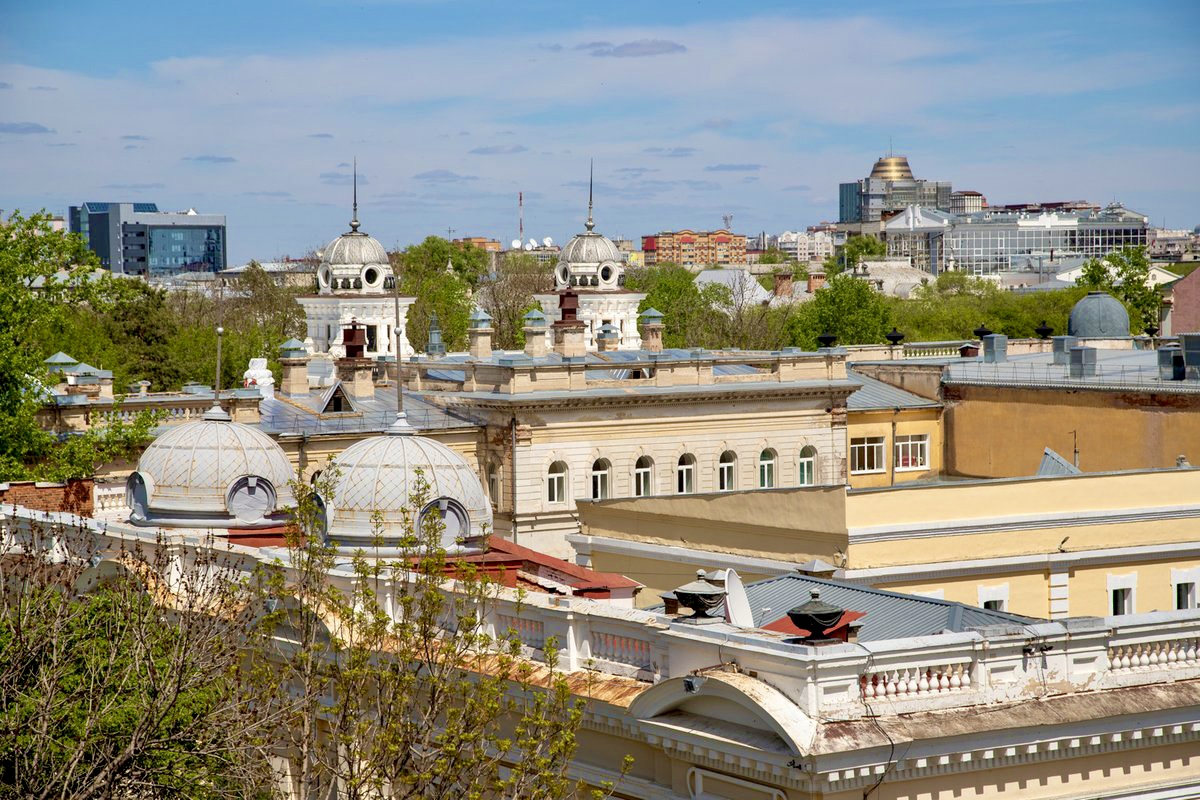 48
Legal regulation of investment and business activities
Decree of Blagoveshchensk city administration № 3484 of September 15, 2015 “On Regulatory Impact Assessment Of Municipal Law’s Projects And Legal Evaluation Of Municipal Law, Concerning Business And Investment Activities” 
Decree of Blagoveshchensk city administration № 2691 of July 17, 2015 «On Approval Of Investment Projects Support In The “One Stop” Regime On The Territory Of Blagoveshchensk City”
Decree of Blagoveshchensk city administration № 3040 of September 11, 2017 “On Creating The Council For Improving Investment Climate and Developing Entrepreneurship Under The Blagoveshchensk City Mayor”
Decree of Blagoveshchensk city administration № 2415 of June 25, 2015 “On Approval of The Administrative Regulation of Blagoveshchensk City “Realization Of The Buy-Out Offer For Municipal Property Owned by The Municipal Division Of Blagoveshchensk City and Leased by SME”
Decree of Blagoveshchensk city administration № 266 of February 02, 2017 “On Regulation’s Approval About Guarantees Of Municipal Division Of Blagoveshchensk City”
Decree of Blagoveshchensk city administration № 1066 of March 10, 2015 “On The Procedure For Granting Pledged Funds Of Municipal Division in Blagoveshchensk City As A Pledge”
Decree of Blagoveshchensk city administration № 149 of January 14, 2022 “On approval of the rules of land use and development of the municipal formation of the city of Blagoveshchensk"
Decree of Blagoveshchensk city administration #3894 of November 10, 2020 “On approval of the List of property and Land Plots owned by the Municipality of the city of Blagoveshchensk, and Land Plots, state Ownership of which is not delimited, intended for the Provision of Ownership and (or) use to small and medium-sized businesses and organizations that form the infrastructure of support for small and medium-sized businesses medium-sized businesses"
Decree of Blagoveshchensk city administration № 4407 of  August 17, 2022 "On the distribution of responsibilities between the First Deputy Mayor of Blagoveshchensk, the deputy mayors of Blagoveshchensk and the heads of the office of the Mayor of Blagoveshchensk" (ed. dated 04.04.2024 No. 1487)
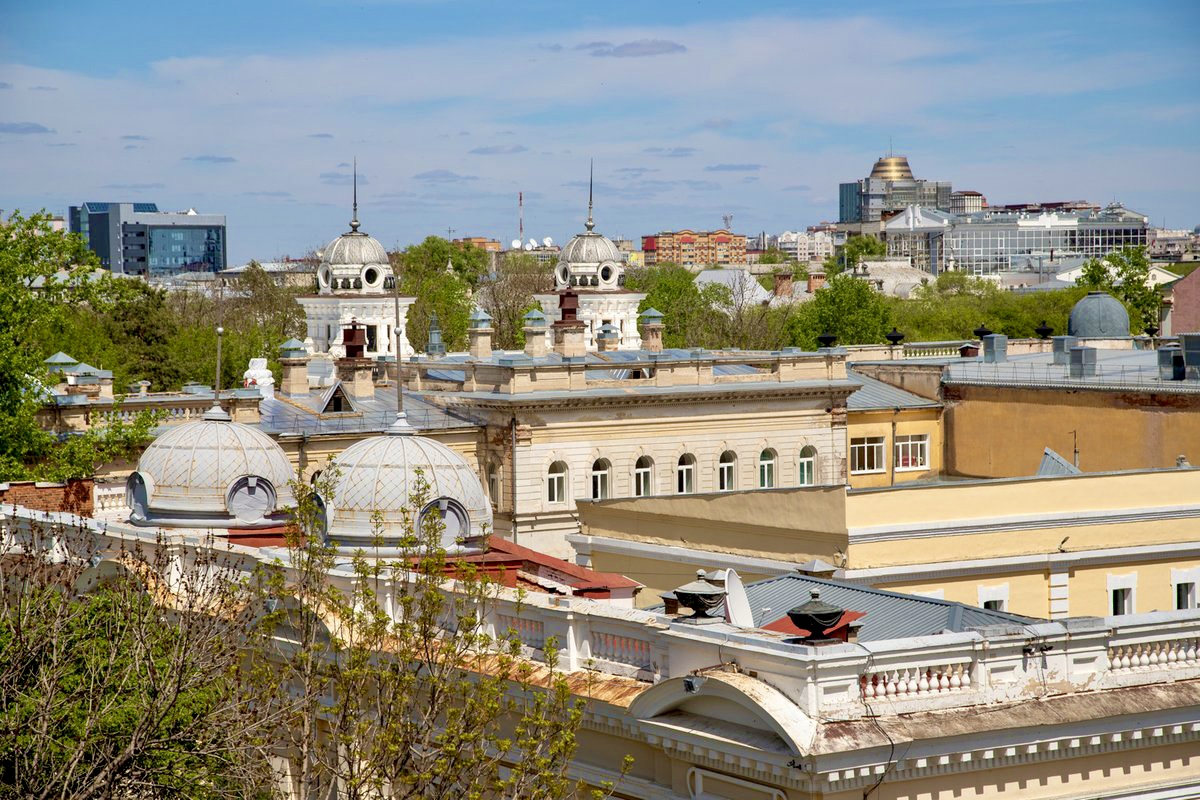 49
The support of investment and business activities
Autonomous Non-Profit Organization “Agency of the Amur Region for attraction of investments” (the ANO includes the Export Support Center of the Amur Region)
Developing of business-plans, technical and economic feasibility studies.
Providing assistance to enterprises and organizations in preparing necessary documents for projects funding, including state support. 
Organizing and holding exhibition and trade fair и presentation events, international business-missions.
Organizational and information support of investment projects, including coordination of liaison of investors and state authority agencies and bodies of local self-government of municipal entities of the region based on the “one-stop-shop” principle.
Assisting in providing intellectual property protection abroad. 
Assisting in placing SME entities on international electronic trading platforms.
212, 213 office, 2 flour
38 Amurskaya street, Blagoveshchensk, 
Amur region, 675000 
e-mail: invest.amurobl@mail.ru
www.invest.amurobl.ru
Export support center
тел. (4162) 772-609
e-mail: info@amurexport
Non-Profit Organization “Fund for promotion of lending to small and medium-size business entities of the Amur Region” (is comprised in Non-Profit Organization “Center for support of entrepreneurship” and “Cluster development center”)
Providing surety on obligations (credit agreements, loan agreements, leasing agreements, bank guarantee agreements) to small and medium-sized businesses.
Financial, marketing, information, legal assistance of the activities of small and medium-sized businesses.
Organizing and conducting seminars, trainings, master-classes, forums. 
Providing support in bringing new products (works, services) of the participants of territorial clusters to the market; promotion of products (works, services) at congress-exhibition events.
Ensuring participation in the events on large Russian and international exhibition platforms.
38 Amurskaya street, 
Blagoveshchensk, Amur region, 675000
tel. +7 (4162) 77 26 46,
+7 (965) 671 10 70;
https://business.amurobl.ru,
amurfondgarant.ru
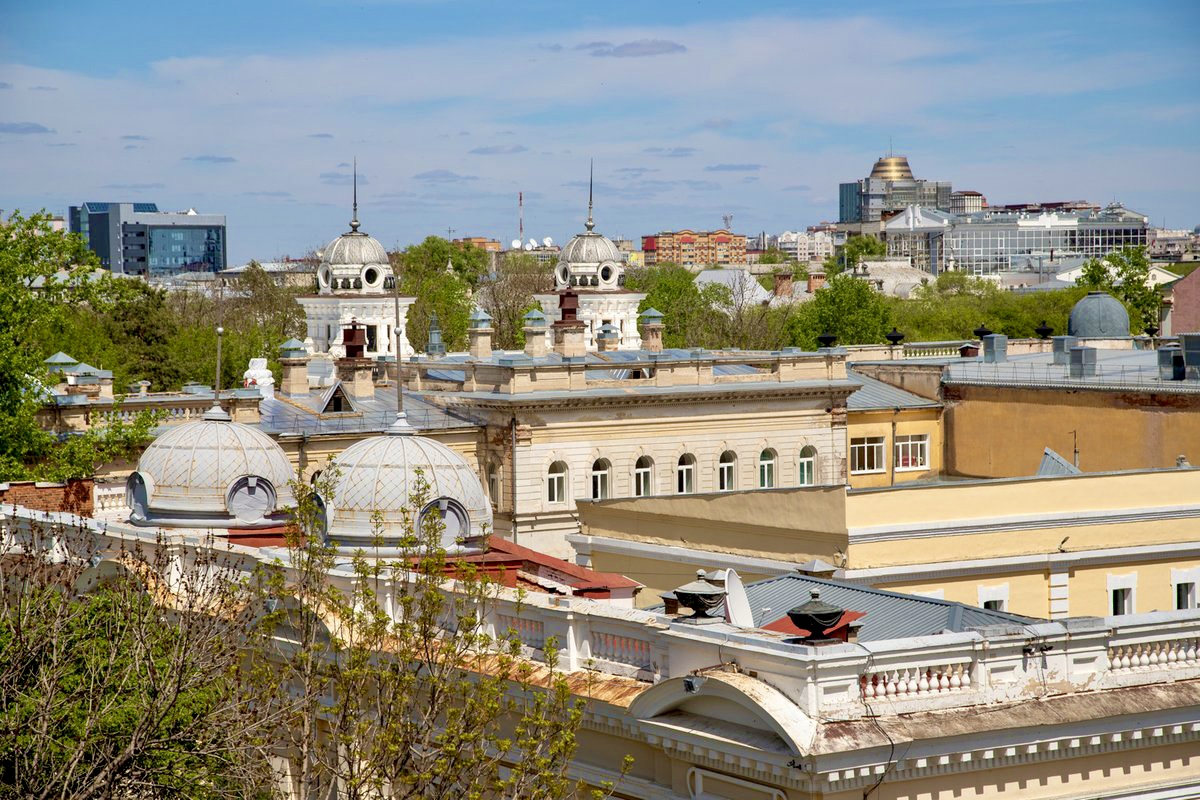 50
The support of investment and business activities
The Council for improving investment climate and developing entrepreneurship under the mayor of the city of Blagoveshchensk
Facilitating investors (initiators) of investment projects and SME entities in overcoming administrative and other barriers arising in implementing investment and other projects in the territory of the city of Blagoveshchensk.
Considering issues arising with investors and entrepreneurs on the implementation of investment and other projects.
Preparing proposals for upgrading investment attractiveness and creating favorable environment for the development of entrepreneurship in the territory of the city of Blagoveshchensk.
105 office, 131 Lenin street,
Blagoveshchensk, Amur Region, 675000
tel. (4162) 233-911, 233-912
The Amursk regional office of the all-Russia public organization of small and medium entrepreneurship “OPORA ROSSII” [Support of Russia]
64 Pushkina  street,
Blagoveshchensk, Amur Region, 675000
tel: (4162) 58-21-92
+7 (914) 558-21-92
e-mail: opora-amur@mail.ru
www.opora-amur.ru
Legal assistance of activities of SME entities.
Consulting services for purposes of developing entrepreneurial activities.
Conducting seminars, conferences, forums, “round tables” for small and medium-sized enterprises.
The Amursk regional office of the all-Russia public organization “Delovaya Rossiya” [Business Russia]
Joining efforts of entrepreneurs for facilitating creation of favorable business climate, accelerated development of domestic economy, formation of middle class – the class of new Russian owners – and public welfare growth in Russia; establishing business and social partnership between Power and Business Society; protection of legal rights and interests of entrepreneurs.
118 office, 301 Zeyskaya street , 
Blagoveshchensk, Amur Region, 675000;
tel. (4162) 37-70-10, 
+7 (909) 817 70 10;
e-mail: Dellorosamur28@mail.ru;
https://deloros.ru/regiony/dalnevostochnyy/amurskaya-oblast/
/
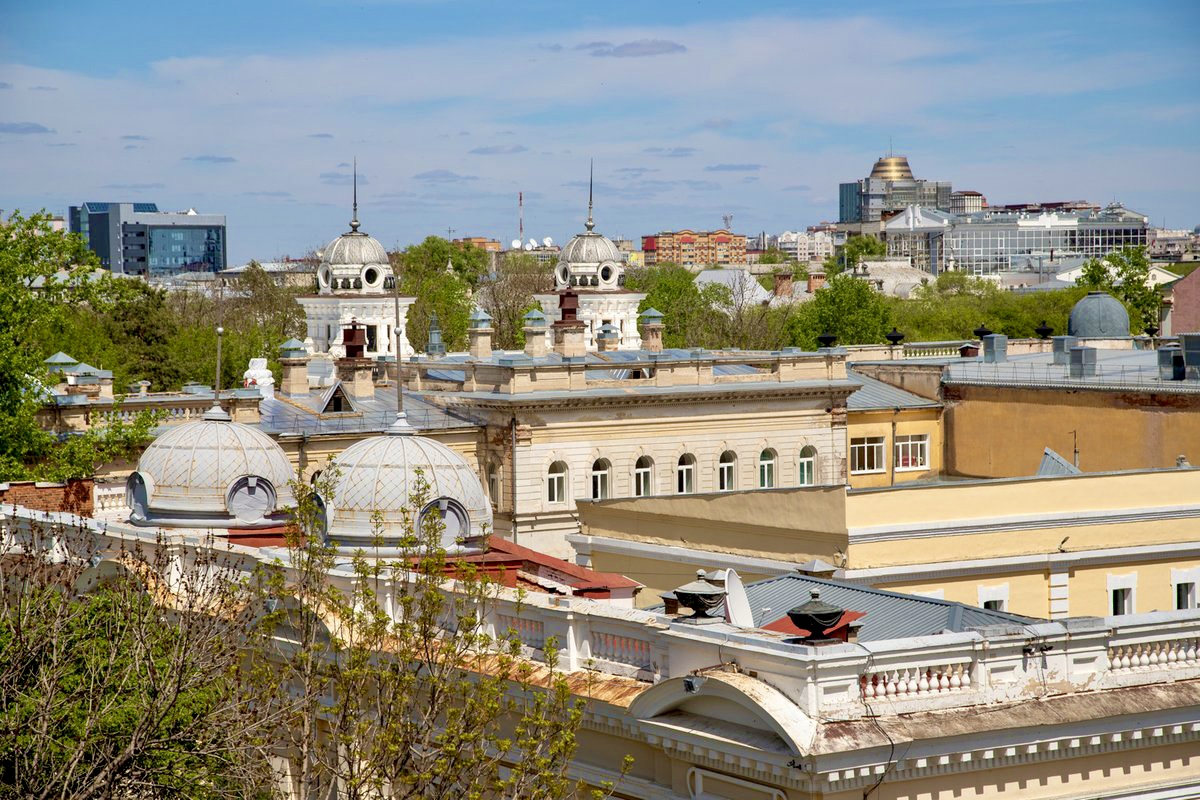 51
The support of investment and business activities
The State Autonomous Institution of the Amur region “Multiservice center for delivering state and municipal services in and for the city of Blagoveshchensk”
4/2, 6/1, 8/2 50 years of October street, Blagoveshchensk, Amur region, 675000 
tel. 8 909 817 08 56,
8 914 387 16 06
e-mail: 89143871606@mail.ru,
amurobl@ombudsmanbiz
Delivery of a wide range of state and municipal services based on the “one-stop-shop” principle.
Autonomous Non-Profit Organization microcredit company “Center for credit support of entrepreneurship of the Amur Region”
Providing access for small and medium-sized entrepreneurs and organizations, forming the support infrastructure for SME entities in the territory of the Amur region, to financial resources via the provision of microloans.
38 Amurskaya street,
Blagoveshchensk, Amur Region, 675000
tel: +7 (4162) 770-730,
+7-914-556-36-06
https://бизнескредит28.рф
Business rights Commissioner in the Amur Region – Radchenko Igor Pavlovich
Office 102, 211  Zeyskaya street
Blagoveshchensk, Amur Region, 675000 
tel. (4162) 221-651, 
+7-909-817-08-56,
+7-914-387-16-06
e-mail: amurobl@ombudsmanbiz.ru
Protecting rights and legal interests of the entities of entrepreneurial activities.
Control over the observance of rights and legal interests of entrepreneurs by the federal agencies of executive authorities, agencies of the executive authorities of the entities of the Russian Federation, local self-government bodies.
Facilitating the development of public institutions focused on the protection of rights and legal interests of the entities of entrepreneurial activities.
Liaison with entrepreneurial society.
Participating in forming and implementing state policies in the development of entrepreneurial activities.
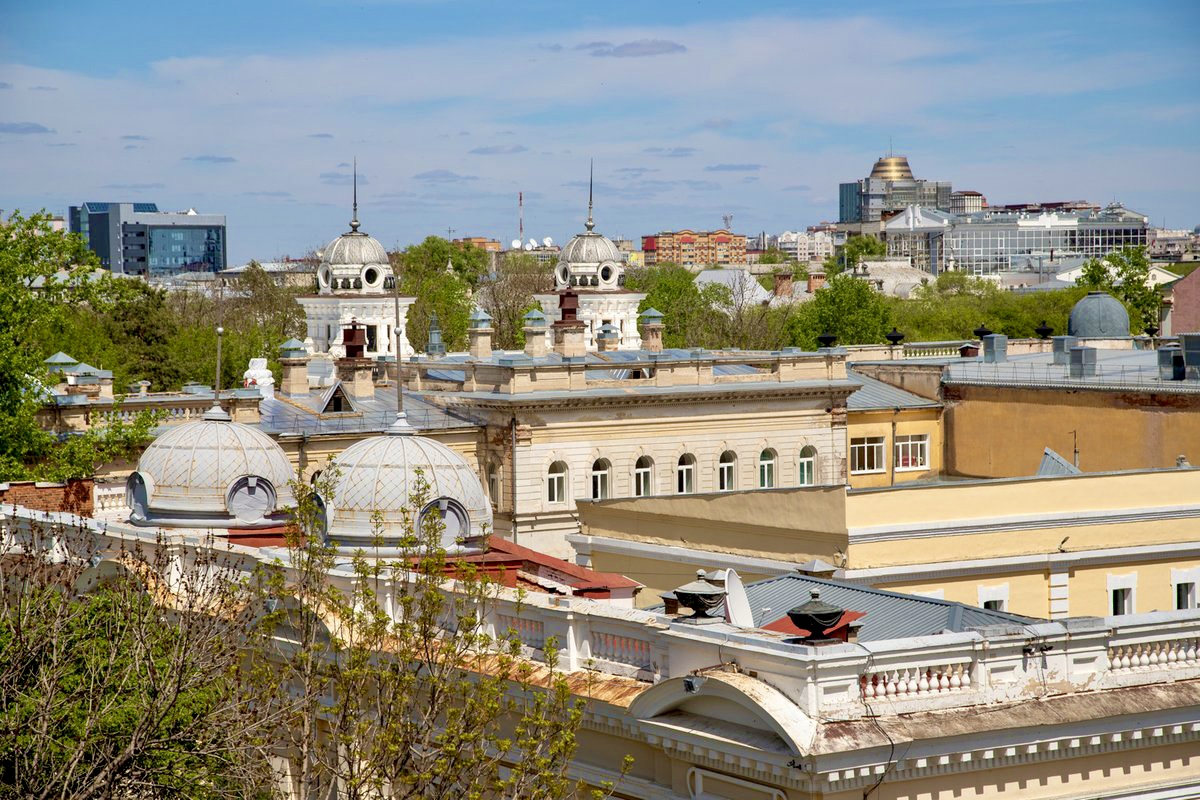 52
The support of investment and business activities
The Regional Association of Employers «Union of Industrialists and Entrepreneurs of the Amur Region”
tel. (4162) 51-07-65;
e-mail: Pvb-amur@mail.ru,
class@drsk.ru;
http://amur.rspp.ru
Assessing the regulating effect of the regulatory legal acts.
Services in international cooperation.
Providing information and consulting aid in the issues of social responsibility and social-labor relationship.
The Union of “Chamber of Commerce and Industry of the Amur Region”
Provision and protection of rights and interests of Business; assistance in settling disputes between economic entities; facilitating the development of education and staff training for entrepreneurial activities; facilitating the patenting of inventions, useful models, industrial samples, registration of trademarks and etc. Information and consulting services on the matters related to organizing and carrying on entrepreneurial activities, independent assessment of various types of ownership, services in international economic and commercial activities, independent services in occupational safety and health, official translations.
Office 314, 1 Tchaikovsky street
Blagoveshchensk, Amur Region, 675000
tel. +7 (929) 475-72-03;
e-mail: info@tppamur.ru;
http://www.amur.tpprf.ru
Fund “Center of competencies in agricultural cooperation and farmers support of the Amur Regions”
Office 37, 120 Lenin street
Blagoveshchensk, Amur Region, 675000 
tel. (4162) 209-533, 219-533, 
+7 (929) 475-72-03;
e-mail: ck-amur@yandex.ru
The main purpose of the Center of competencies is the provision of information and consulting services in agricultural field to physical and legal entities, including nationals running private farm household and heads of peasant farm households.
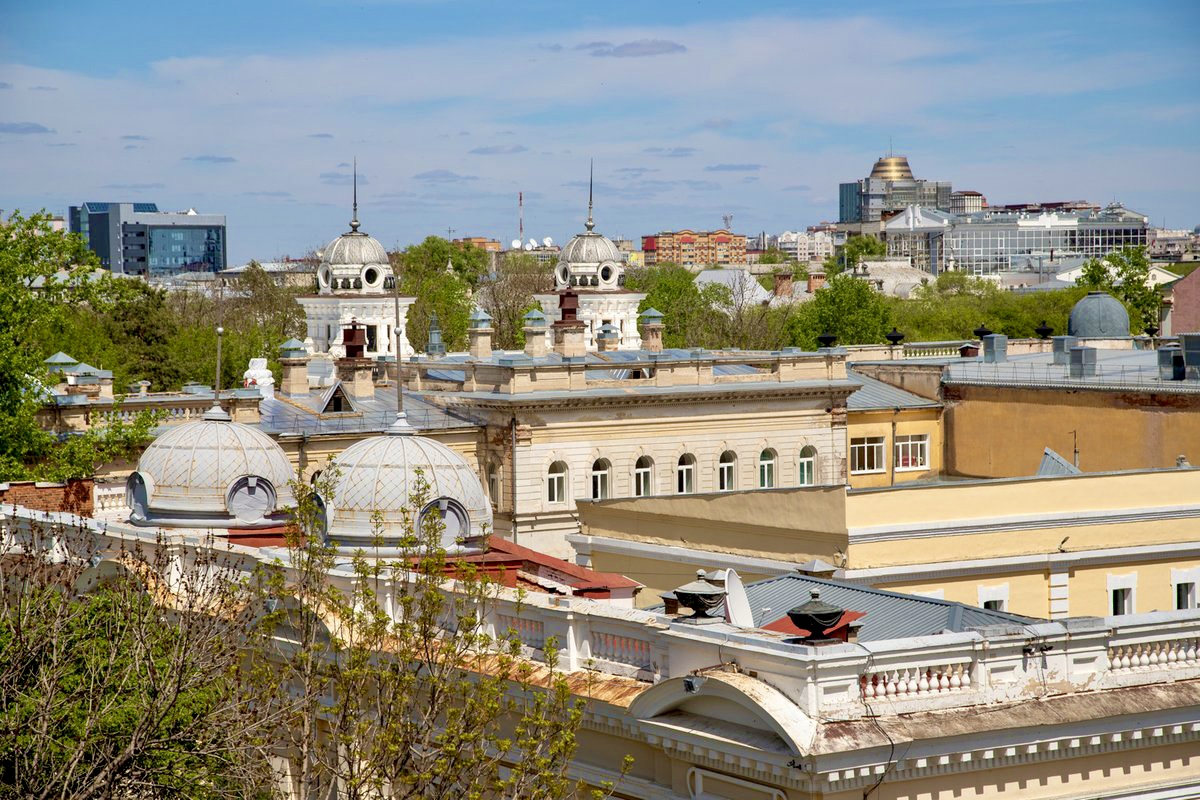 53
The support of investment and business activities
The Development Fund of the Amur Region
Room 306-308, 38 Amurskaya street
Blagoveshchensk, Amur Region, 675002
tel. (4162) 777-778;
e-mail: frao.amurobl@mail.ru,
https://fond.amurobl.ru
Provides a complex of financial and consulting services on state support measures for the entities of industry and other areas of economy of the Amur region in “one-stop-shop” format;
Provides low-interest loans for the purchase of technology equipment, the development of new products and the implementation of technologies, for carrying out marketing events, certification, issuing licenses, patents, preparing DED, Engineering and Design, Feasibility studies, arranging/upgrading component parts productions, purchasing wood-processing equipment, partial payment of down-payment under Lease Agreements, financing costs in the framework of current activities;
Facilitates the foundation and development of new business streams, industrial clusters, special economic zones and advanced special development zones (ACEZ) in the Amur Region;
The Fund controls the targeted use and refundability of funds granted as a financial support, and also monitors the implementation of projects and the status of collateral security.
LLC “KRDV Amurskaya”
Room 315, 38 Amurskaya street
Blagoveshchensk, Amur Region, 675004 
tel. 8 (914) 610-01-21,
e-mail: info.amurskaya@erdc.ru
https://erdc.ru/dzo/ooo-uk-amurskaya/
LLC “Far-East Development Corporation Amurskaya” is a managing company of ASEZ “Amurskaya”.
ASEZ “Amusrkaya” is a part of the Amur Region territory with established legal treatment for the purposes of conducting entrepreneurial and other types of activities, meant to form conditions favorable for attracting investors and ensuring the development of socio-economic area at an accelerating pace.
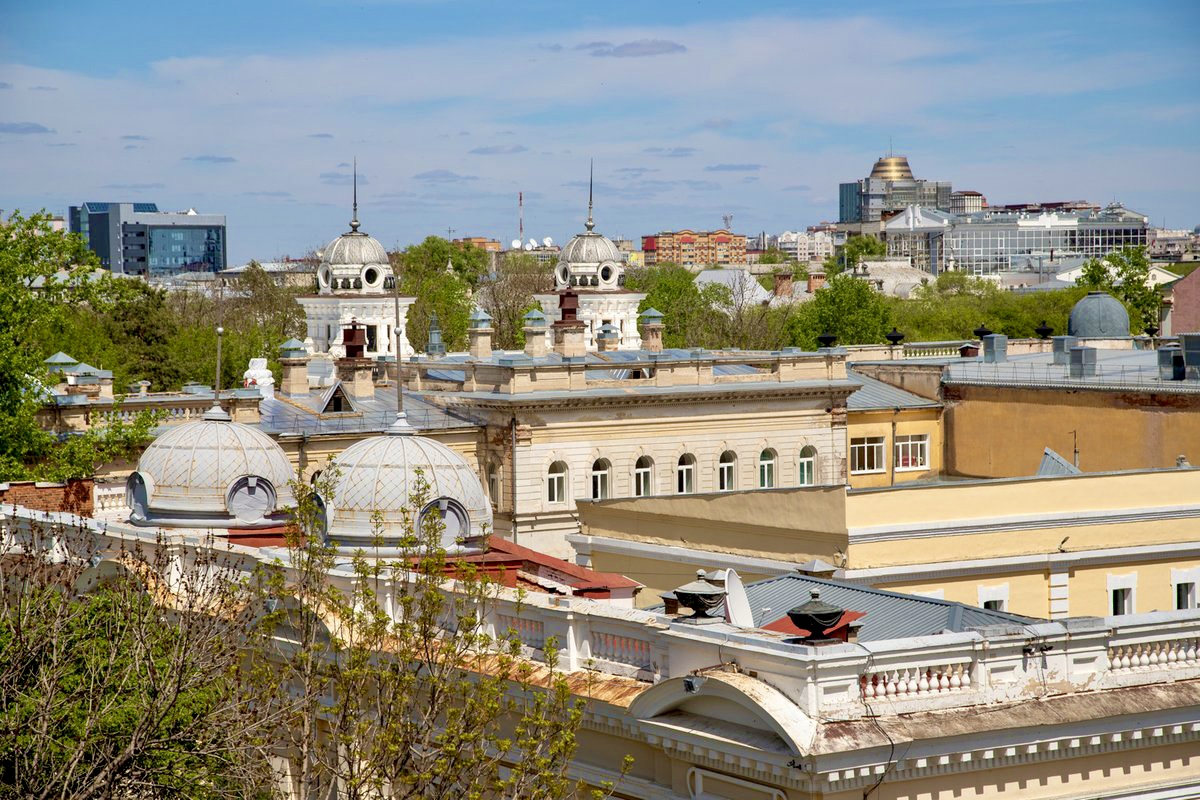 54
Reference information for investors and entrepreneurs
Contact information

Kalashnikov Alexander Sergeevich - Deputy Mayor of Blagoveshchensk, Investment Commissioner, tel. 233-714
Krolevetsky Andrey Anatolievich - Head of the Architecture and Urban Planning Department of Blagoveshchensk City Administration, tel. 7 (4162) 233-817, 233-815

Pokareva Olga Mikhailovna- Head of the Land Department of Blagoveshchensk City Administration, tel. 233-861

Bogdanova Olga Albertovna - Chairman of the Property Management Committee of the municipality of Blagoveshchensk, 
tel. 223-701
Department for Economic Development and Investments of Blagoveshchensk City Administration
131 Lenin street, Blagoveshchensk, Amur Region, 675000

Head of the Department - Sokolovskaya Elena Alexandrovna, tel: +7 (4162) 233-900

Enterprise and Investment Development Department – 105 office, 
tel. +7 (4162) 233-911, +7 (4162) 233-912, +7 (4162) 233-913

e-mail: otdel.opin@admblag.ru

Internet address: www.благовещенск.рф, www.admblag.ru
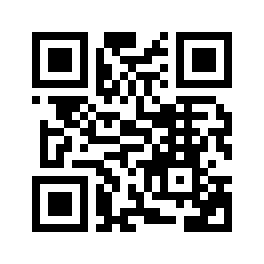 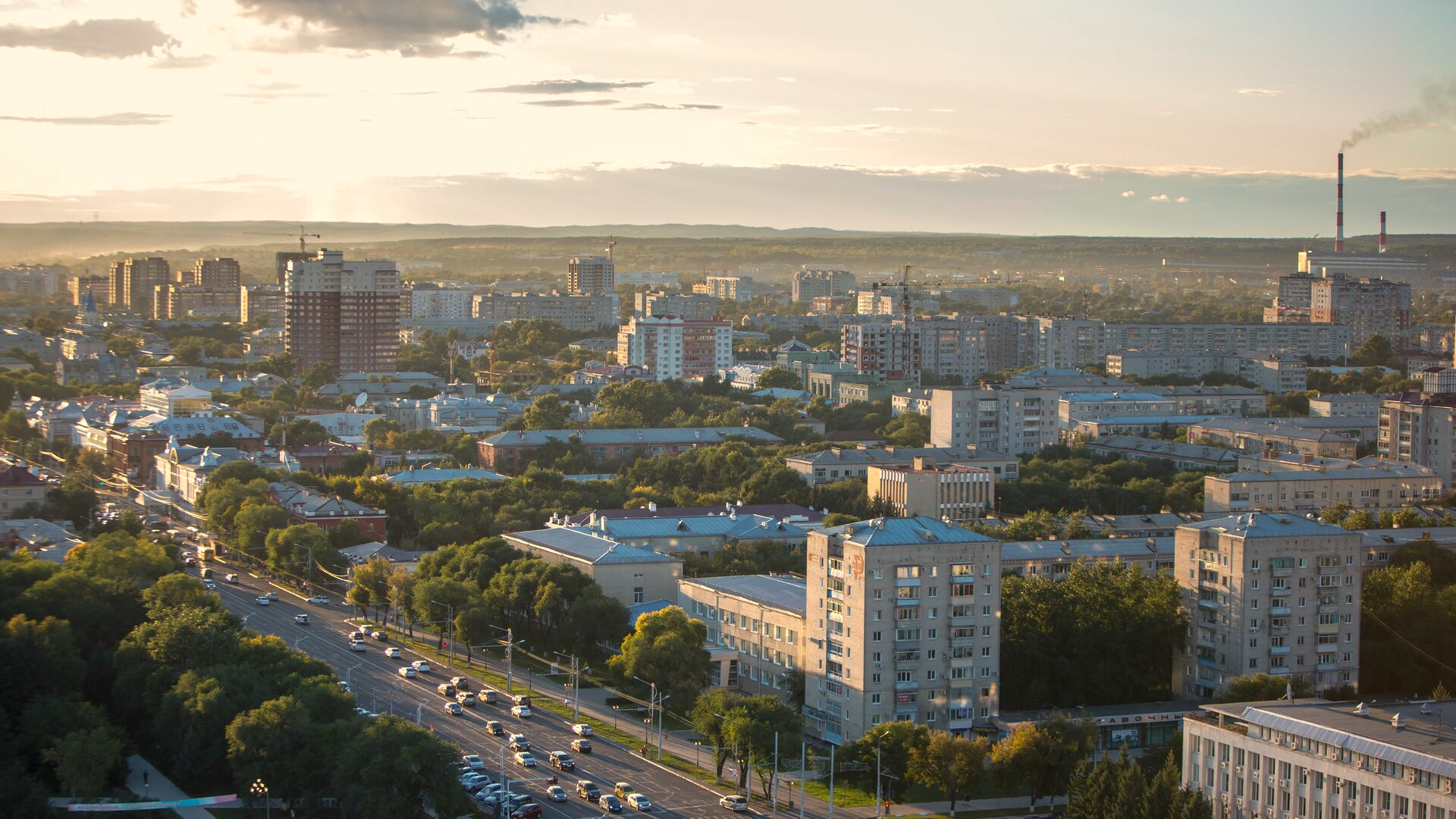 Welcome to Blagoveshchensk!